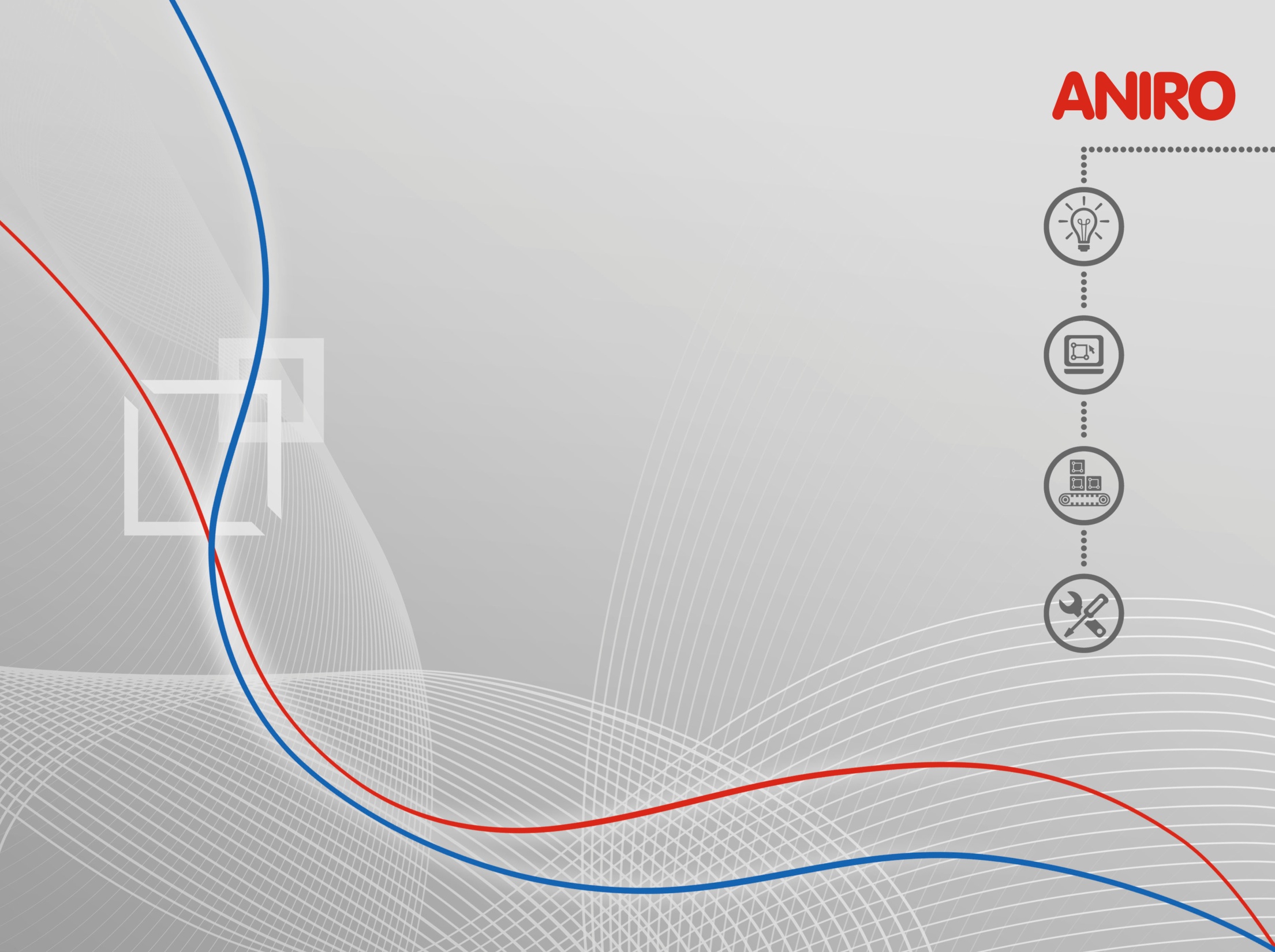 LSIS S100 przemiennik ogólnego przeznaczenia
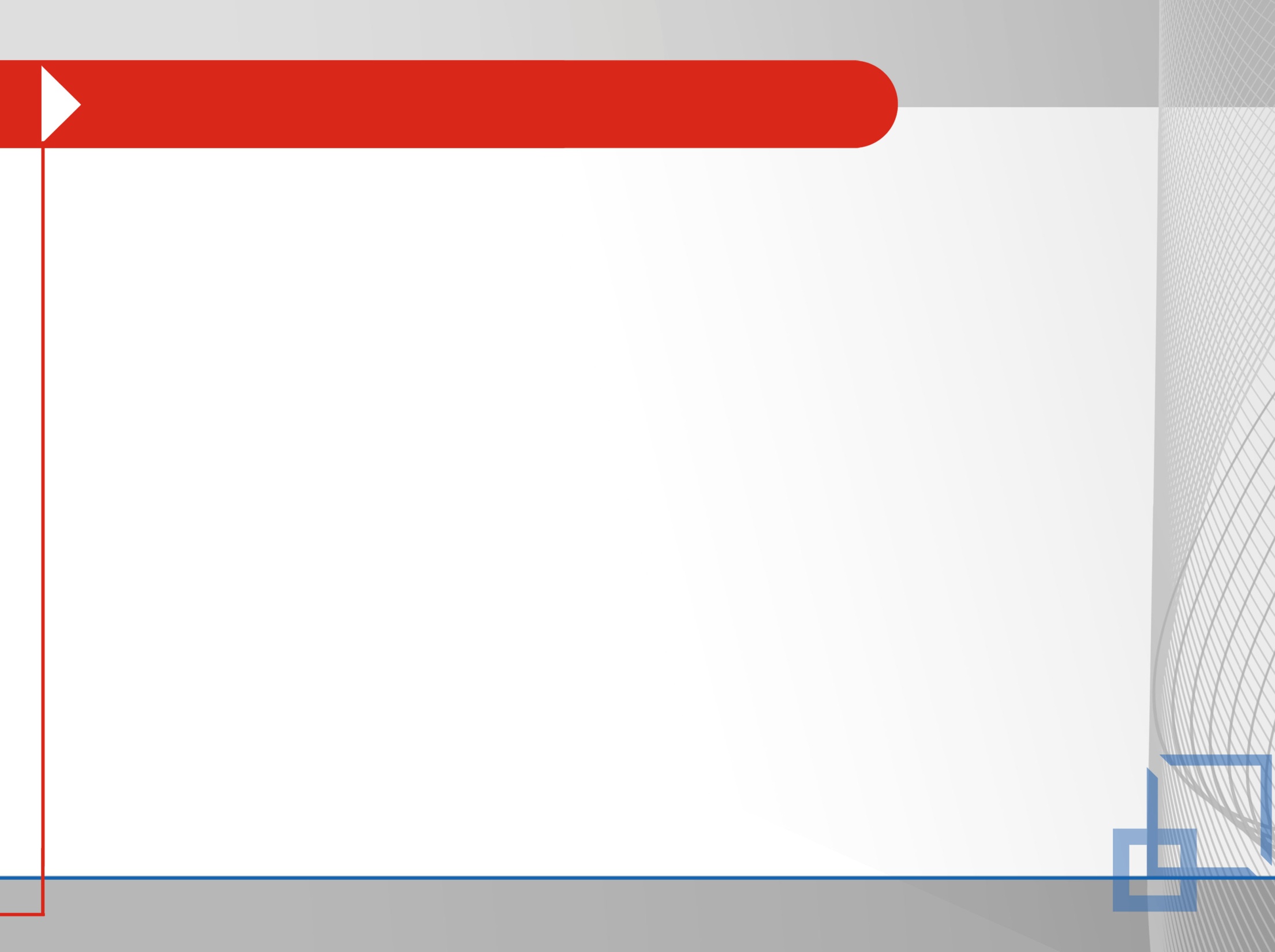 Uniwersalne przeznaczenie
Trudność techniczna
Sterowanie
 liniami
Uderzenia/bezwładność
Ruch pionowy/grawitacja
Standardowe aplikacje
Ruch poziomy/tarcie
Rotacja/płyny
Metal, papier
Aplikacje przemysłowe
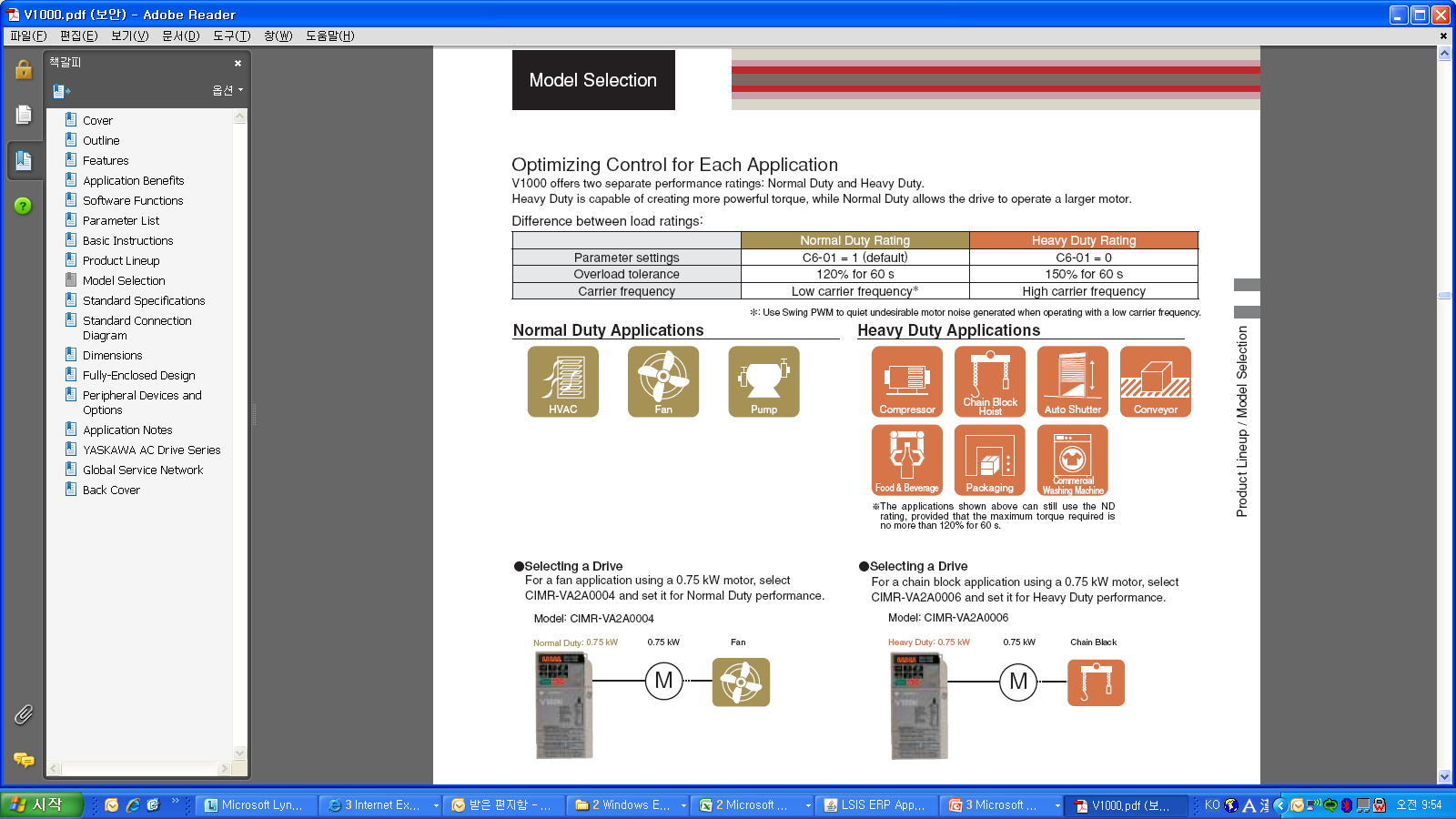 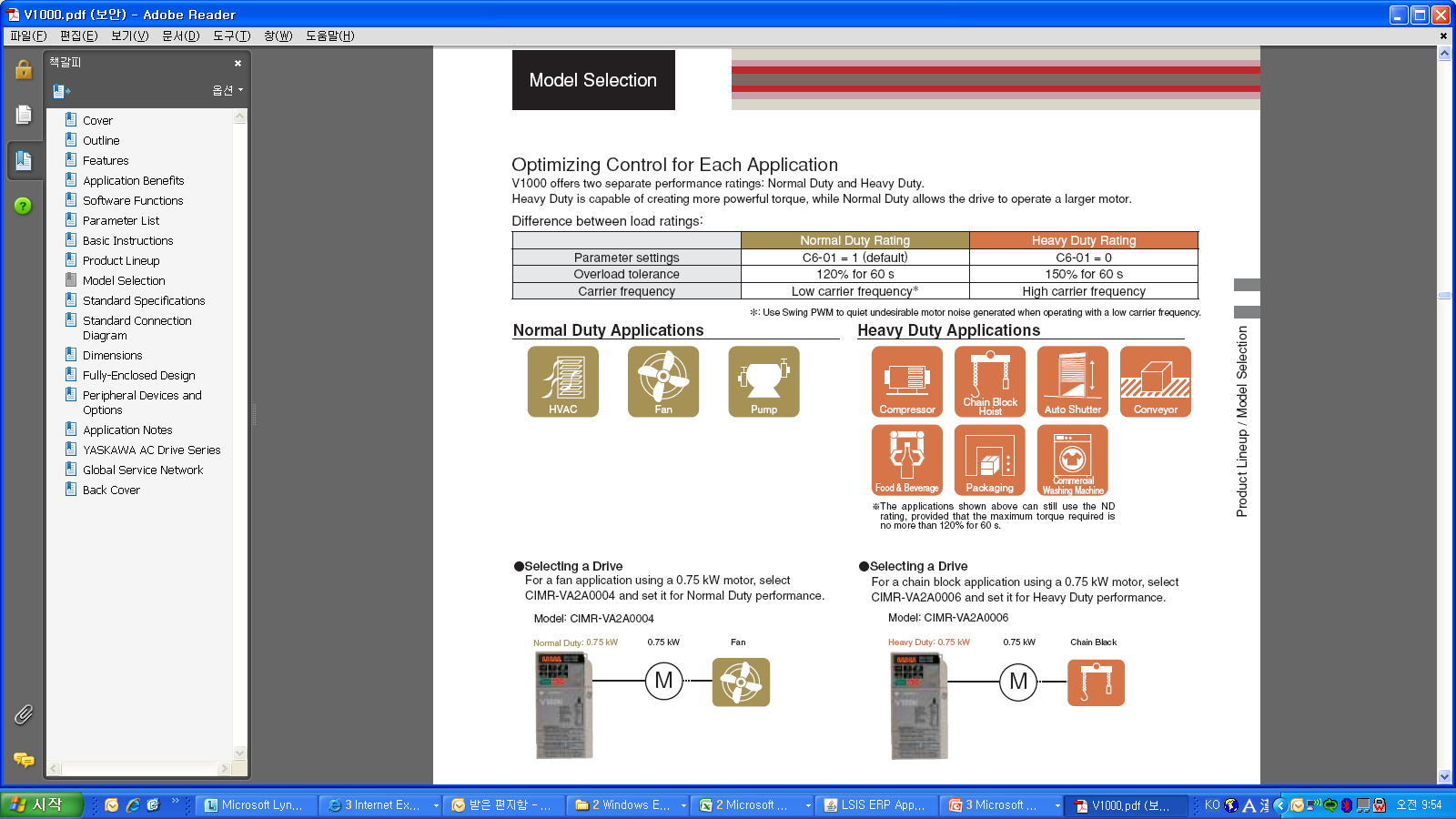 Prasy, nawijaki
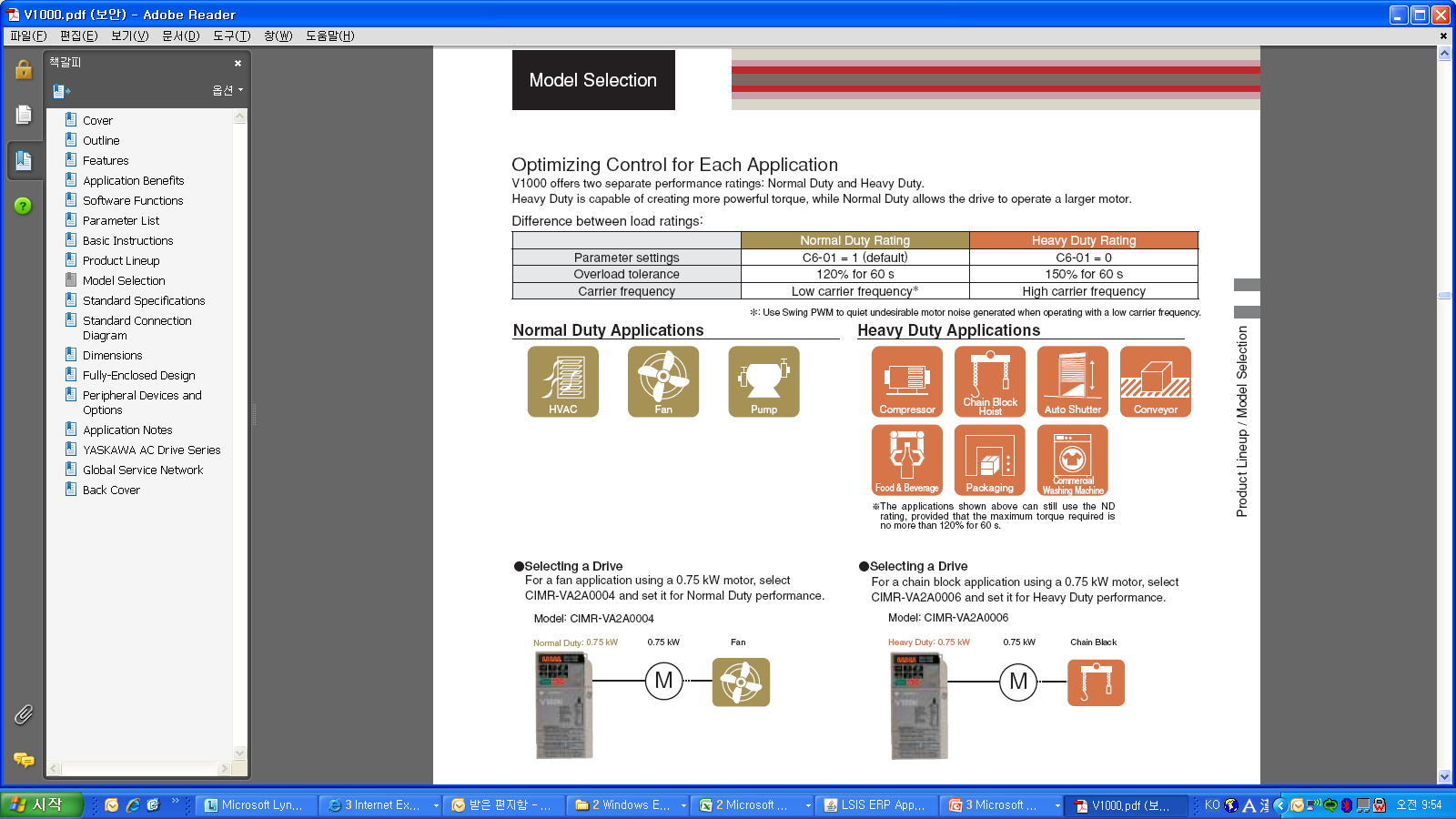 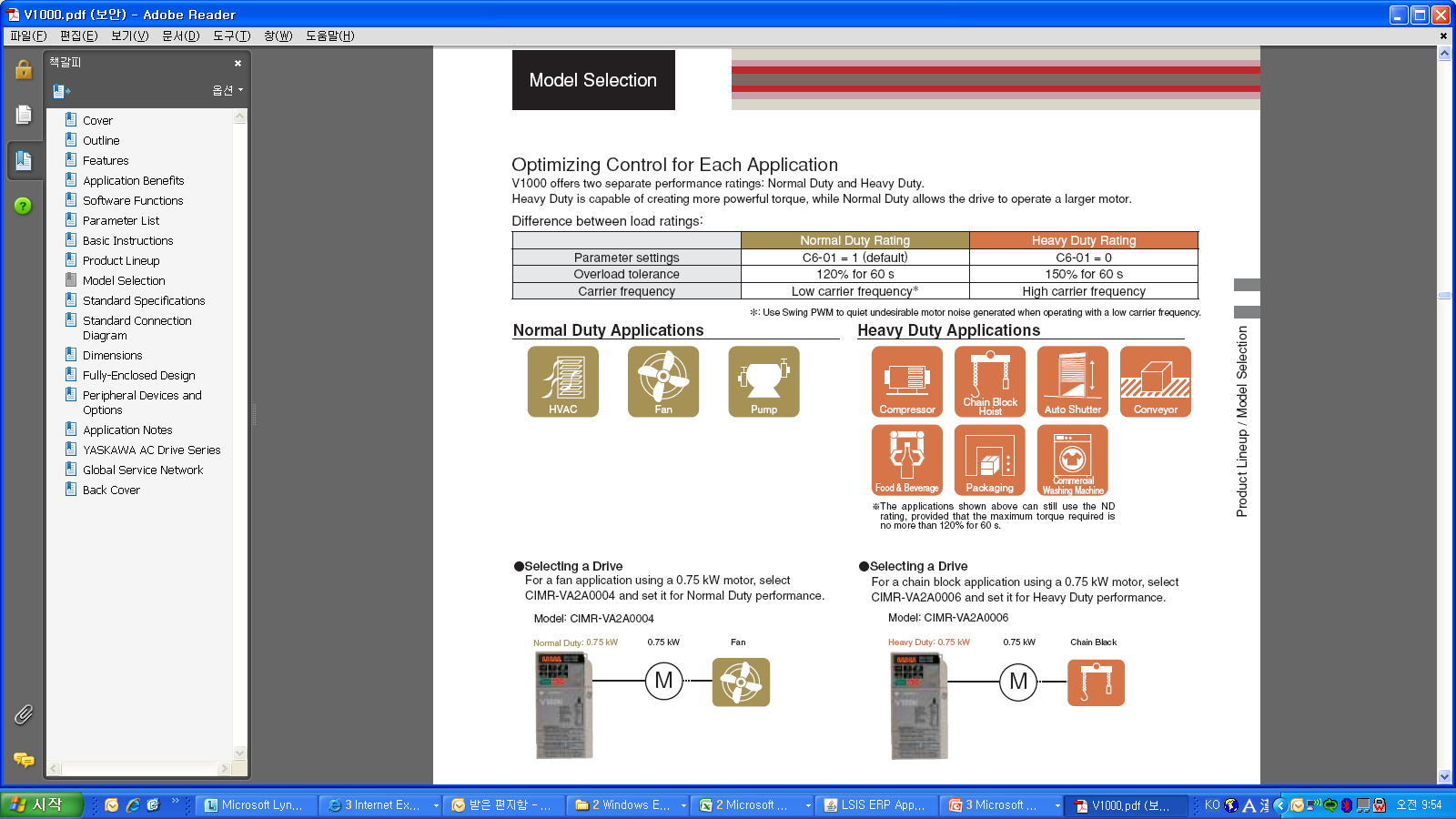 Suwnice, dźwigi, 
windy
S100 aplikacje docelowe
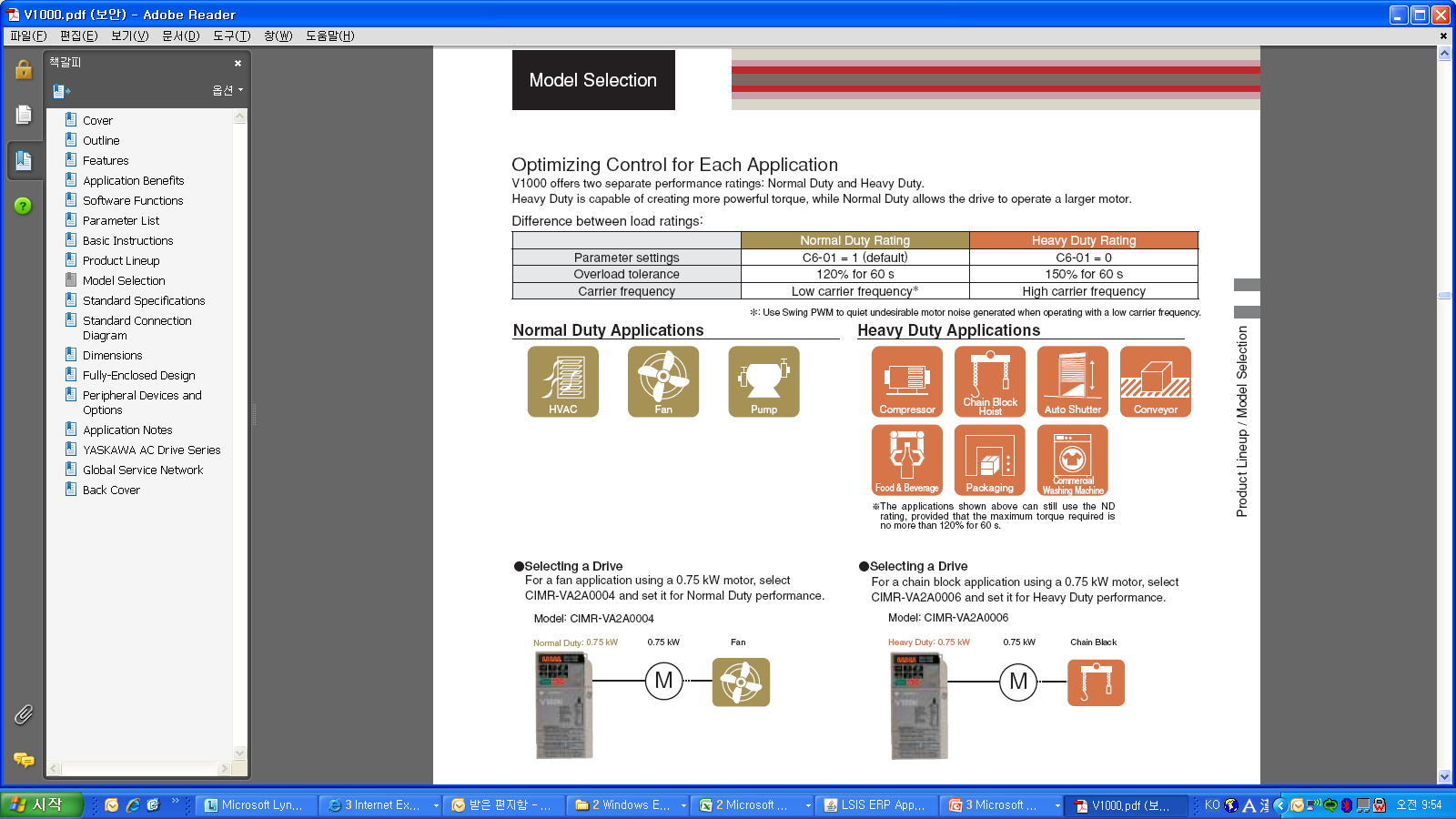 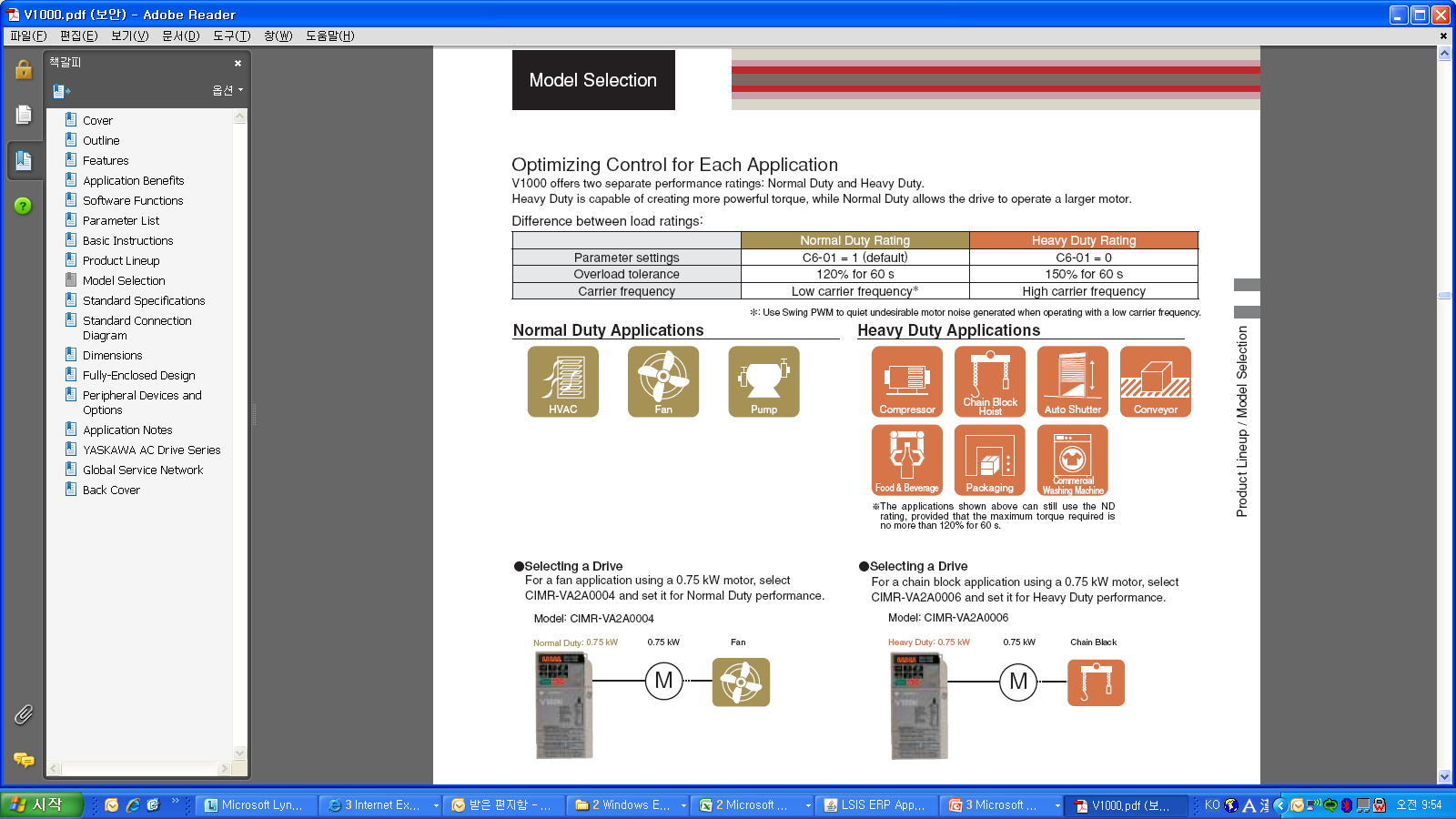 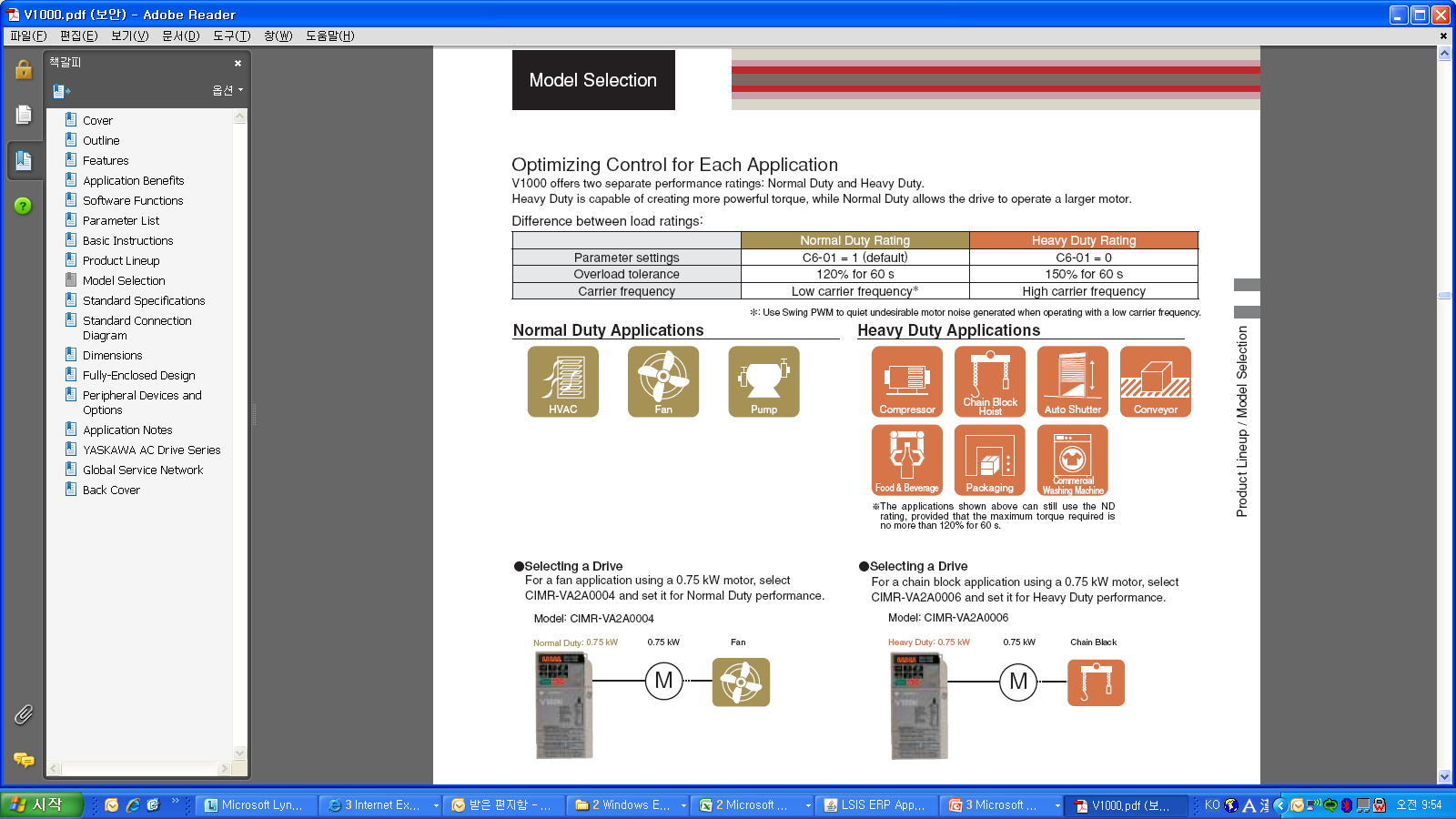 Wentylator, pompa,
dmuchawa
Pakowanie, przetwór, transport
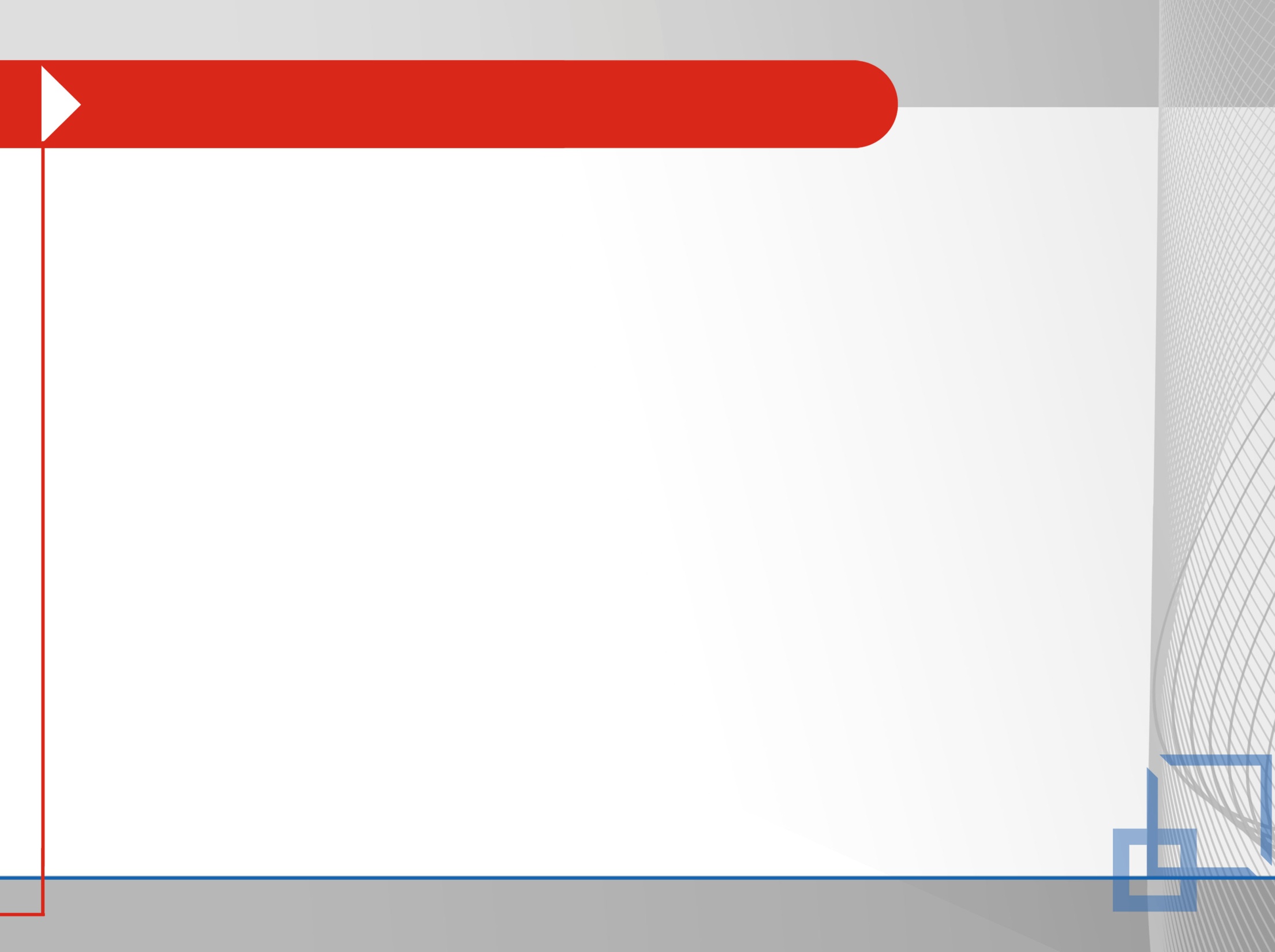 Wielkości obudowy
Standard IP20
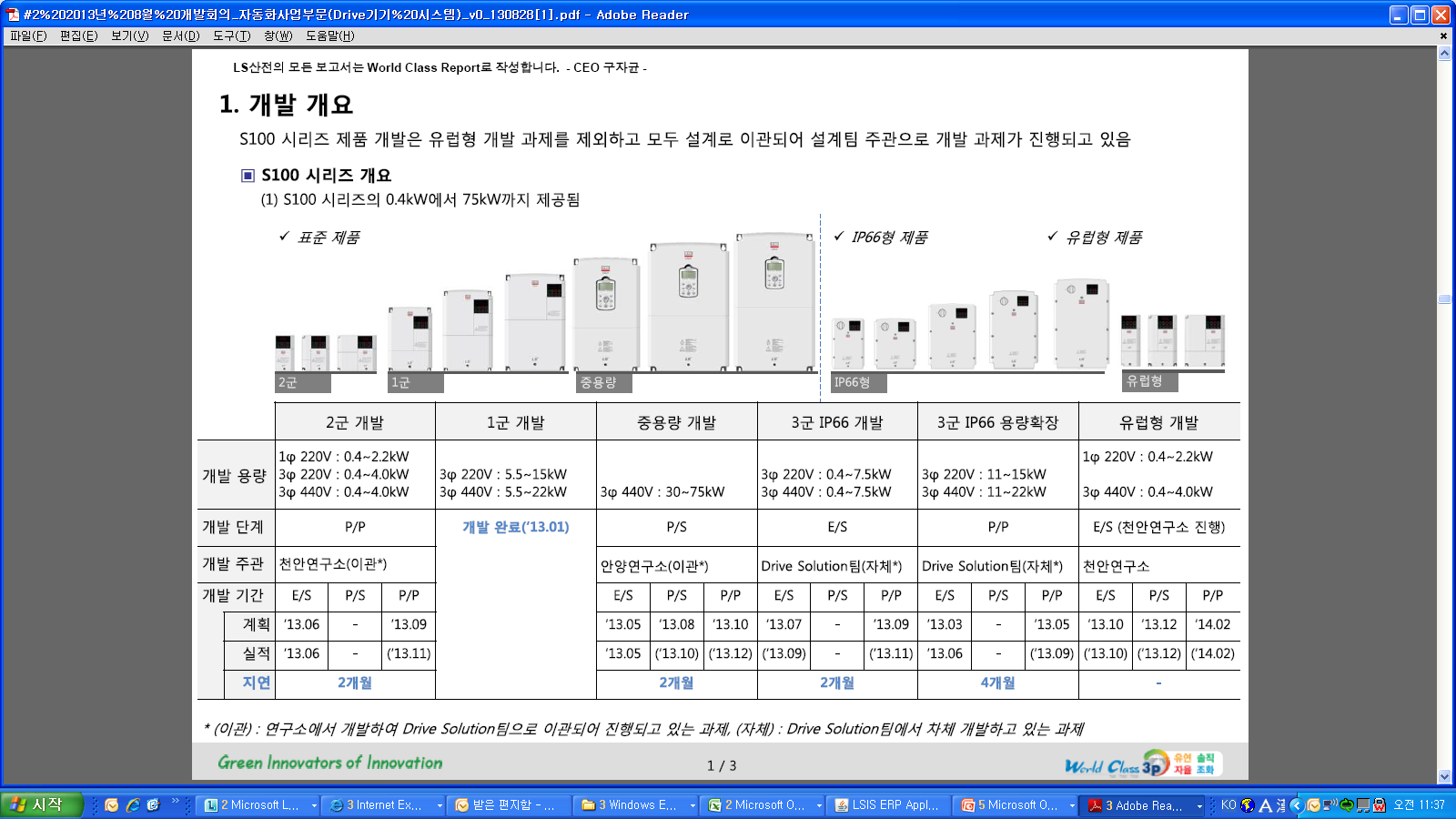 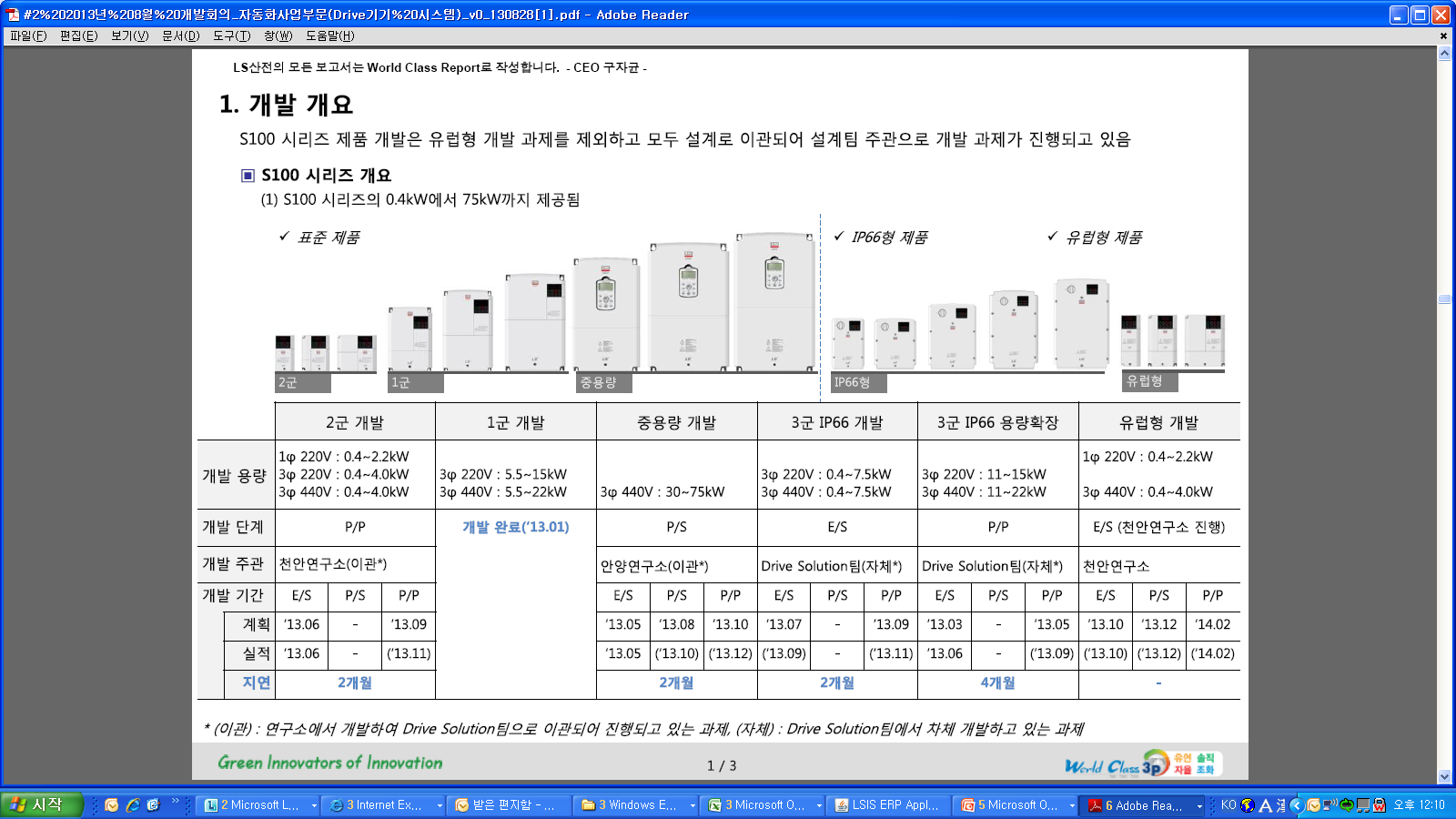 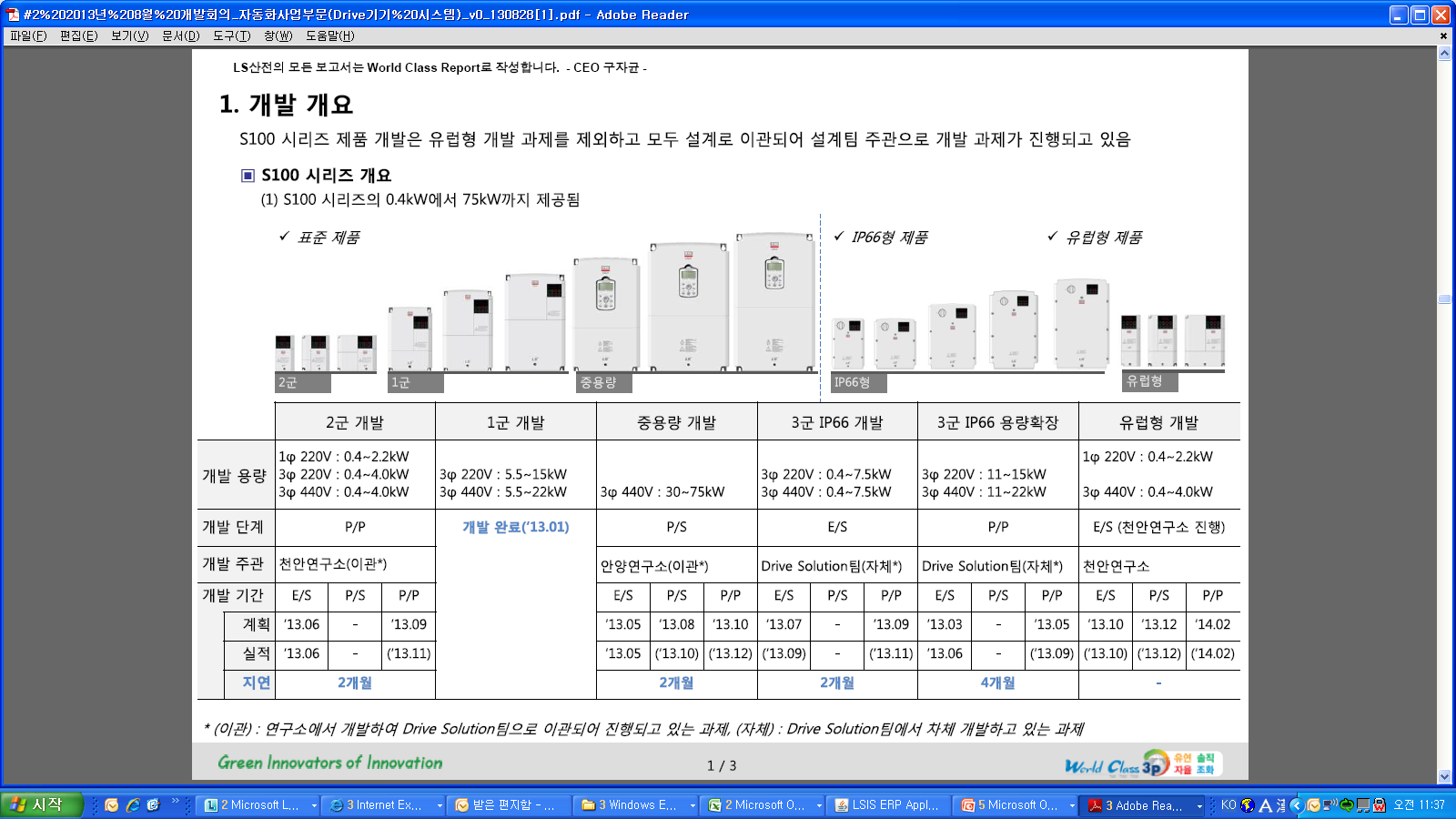 0.4~4kW
5.5~22kW
30~75kW
128mm
Opcja IP66/NEMA4X
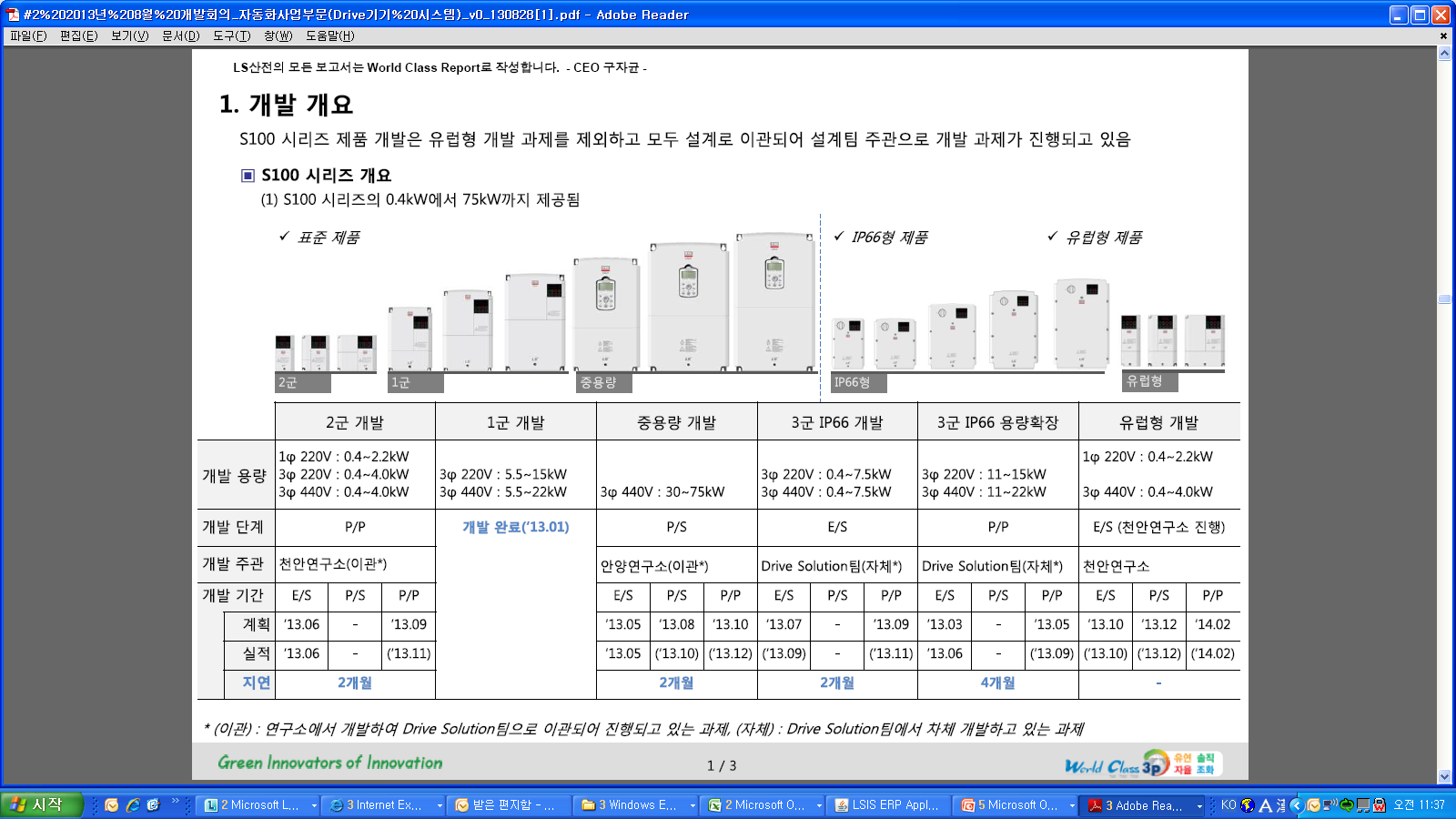 256.6mm
0.4~22kW
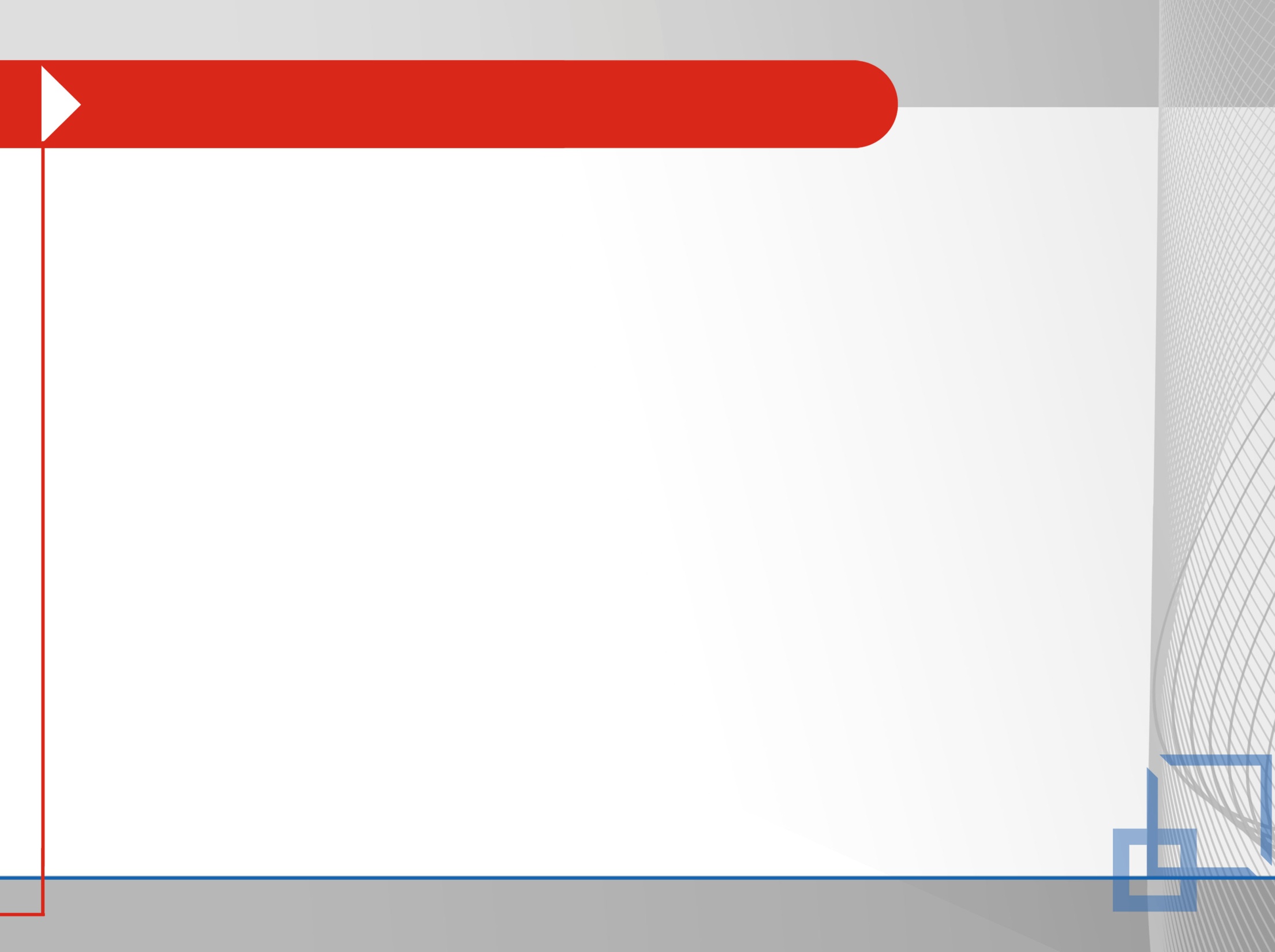 Dane ogólne
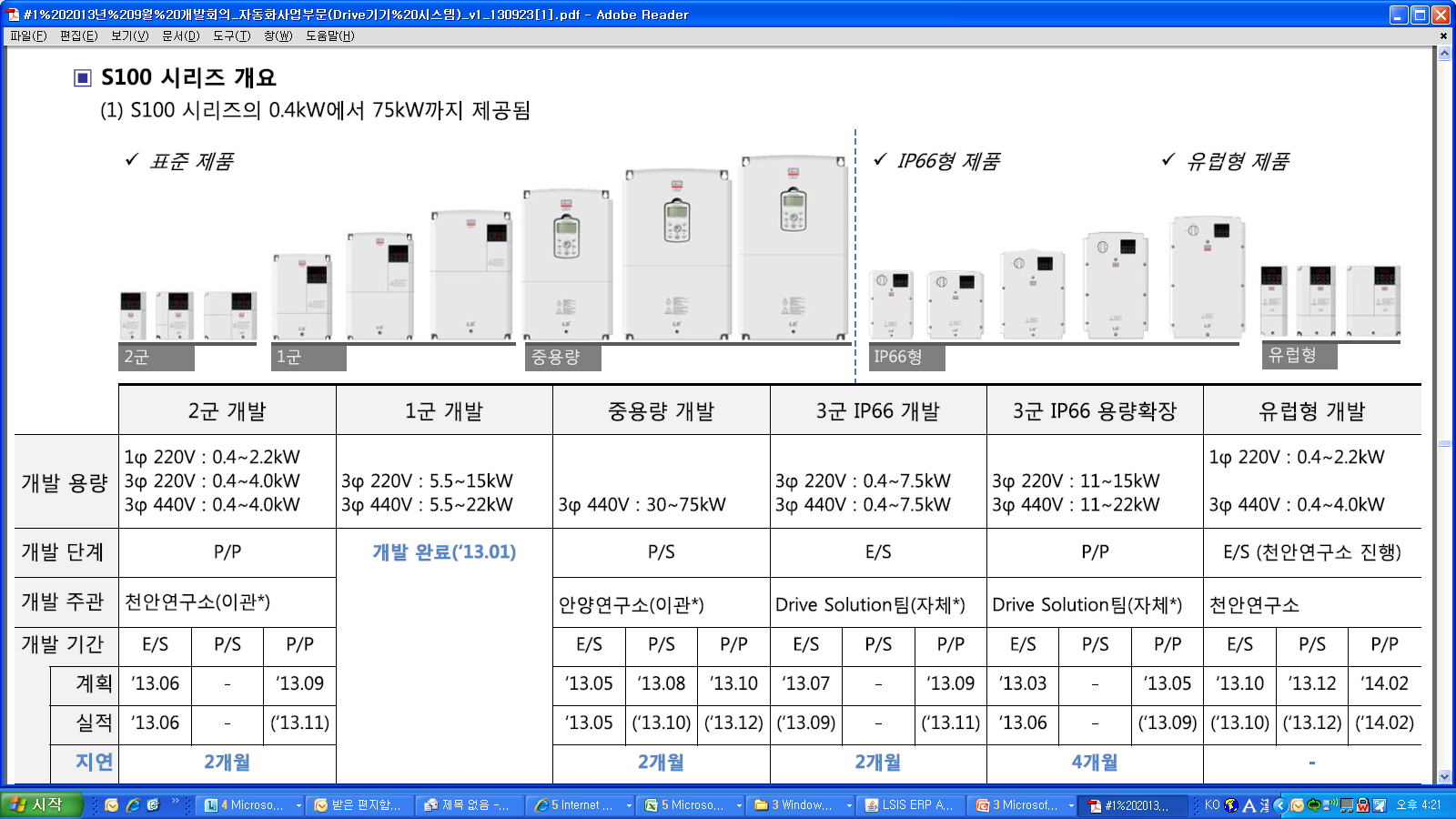 Tryb sterowania
 - V/f, Bezczujnikowe vector, PM Bezczujnikowe (w trakcie)
 Częstotliwość wyjściowa
 - 0~400Hz (Bezczujnikowe: 0~120Hz)
 Częstotliwość nośna
 - Ciężkie obciążenia: 1~15kHz / Lekkie obciążenia: 1~5kHz
 Stopień ochrony
 - Standard: IP20, Opcja: NEMA1/NEMA4X(IP66)
 Certyfikaty
 - CE, UL, cUL, RoHS
Moce
 - 200V, Jedna faza, 0.4~2.2kW( 2.5~11A, HD)
 - 200V, Trzy fazy, 0.4~15kW (2~55.9A, HD)
 - 400V, Trzy fazy, 0.4~75kW (1.8~152A, HD)
 Przeciążalność
 - 150%  przez 60sek. (Ciężkie obciążenia)
 - 120%  przez 60sek. (Lekkie obciążenia)
 Zakres napięć
 - 200~240V Jedna/Trzy fazy (-15%/+10%)
 - 380~480V Trzy fazy (-15%/+10%)
IP20 400V/3Φ
Wbudowany filtr EMC, dławik DC oraz klawiatura
Wbudowany filtr EMC, panel LED
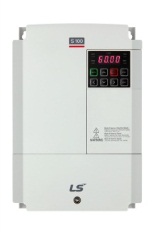 IP20 400V/3Φ (C3)
IP20 200V/1Φ (C2)
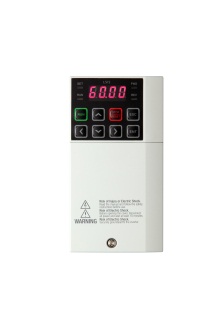 Wbudowana klawiatura LED
IP20 400V/3Φ
IP20 200V/3Φ
IP20 200V/1Φ
Wbudowany filtr EMC, dławik DC oraz wyłącznik (IP66, NEMA4X)
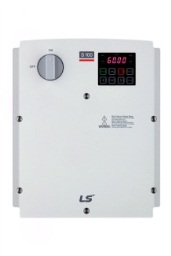 IP66 400V/3Φ
IP66 200V/3Φ
kW
0.4
0.75
1.5
2.2
3.7
4.0
5.5
7.5
11
15
18.5
22
30
37
55
75
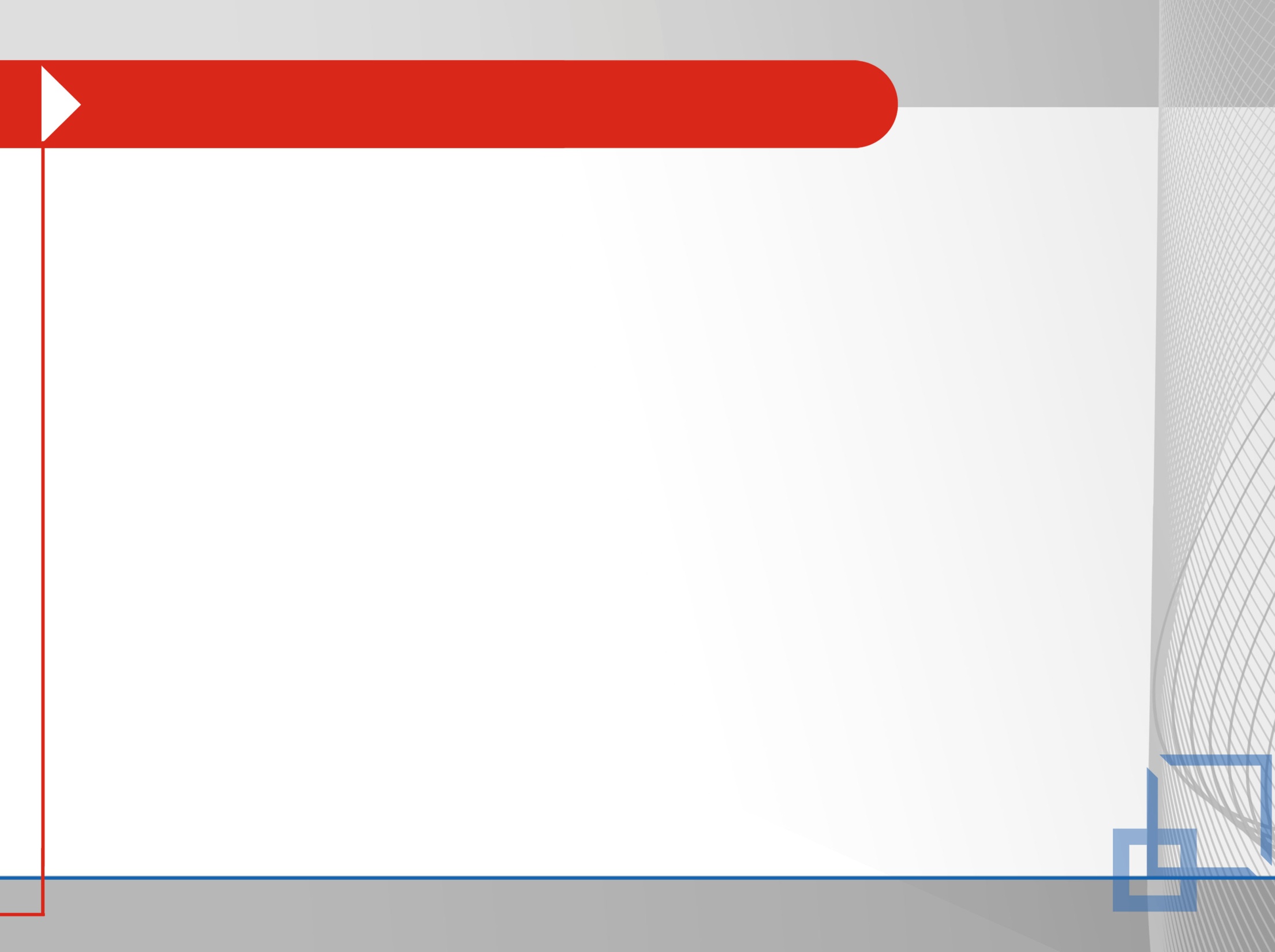 Dane ogólne
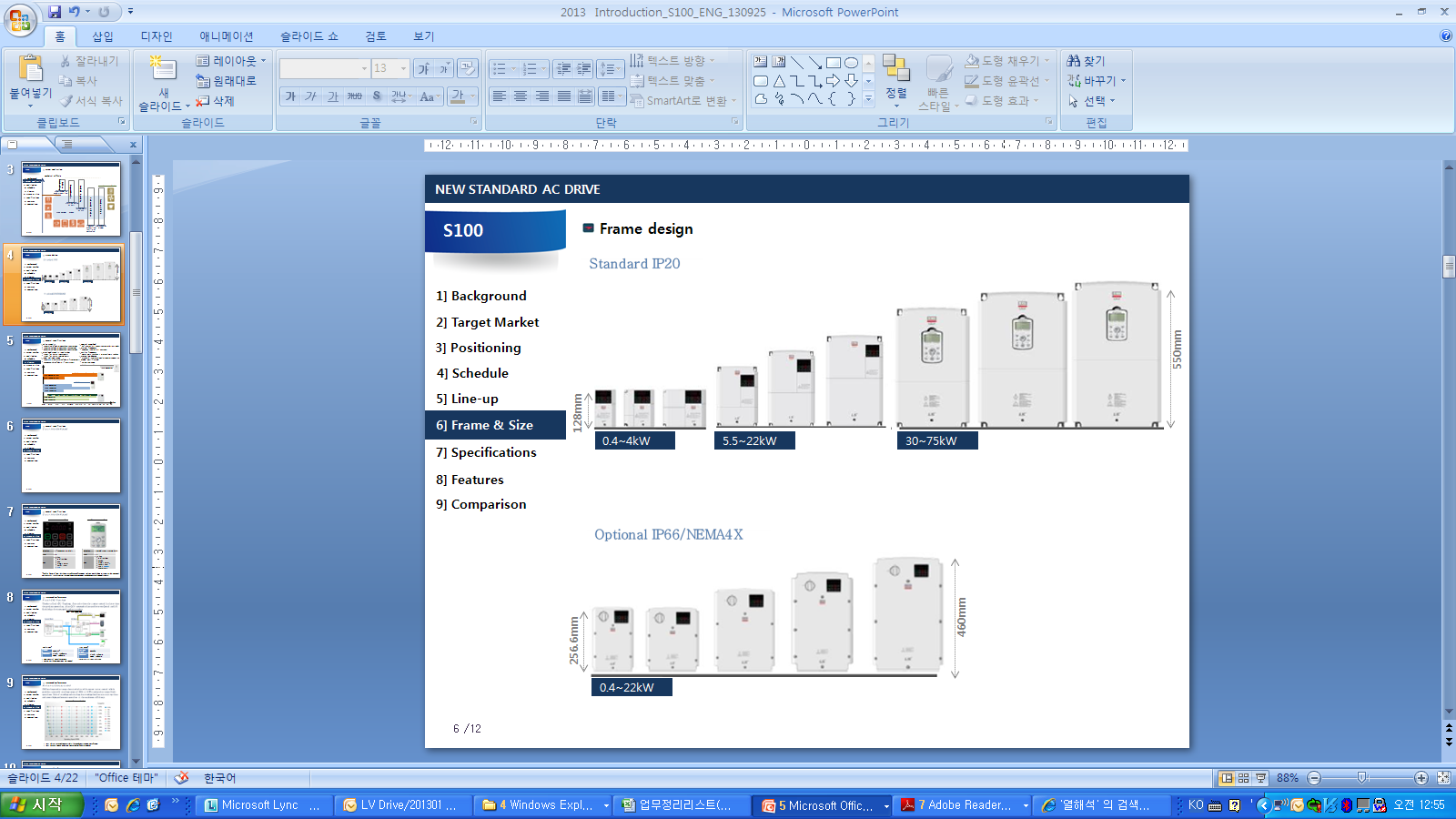 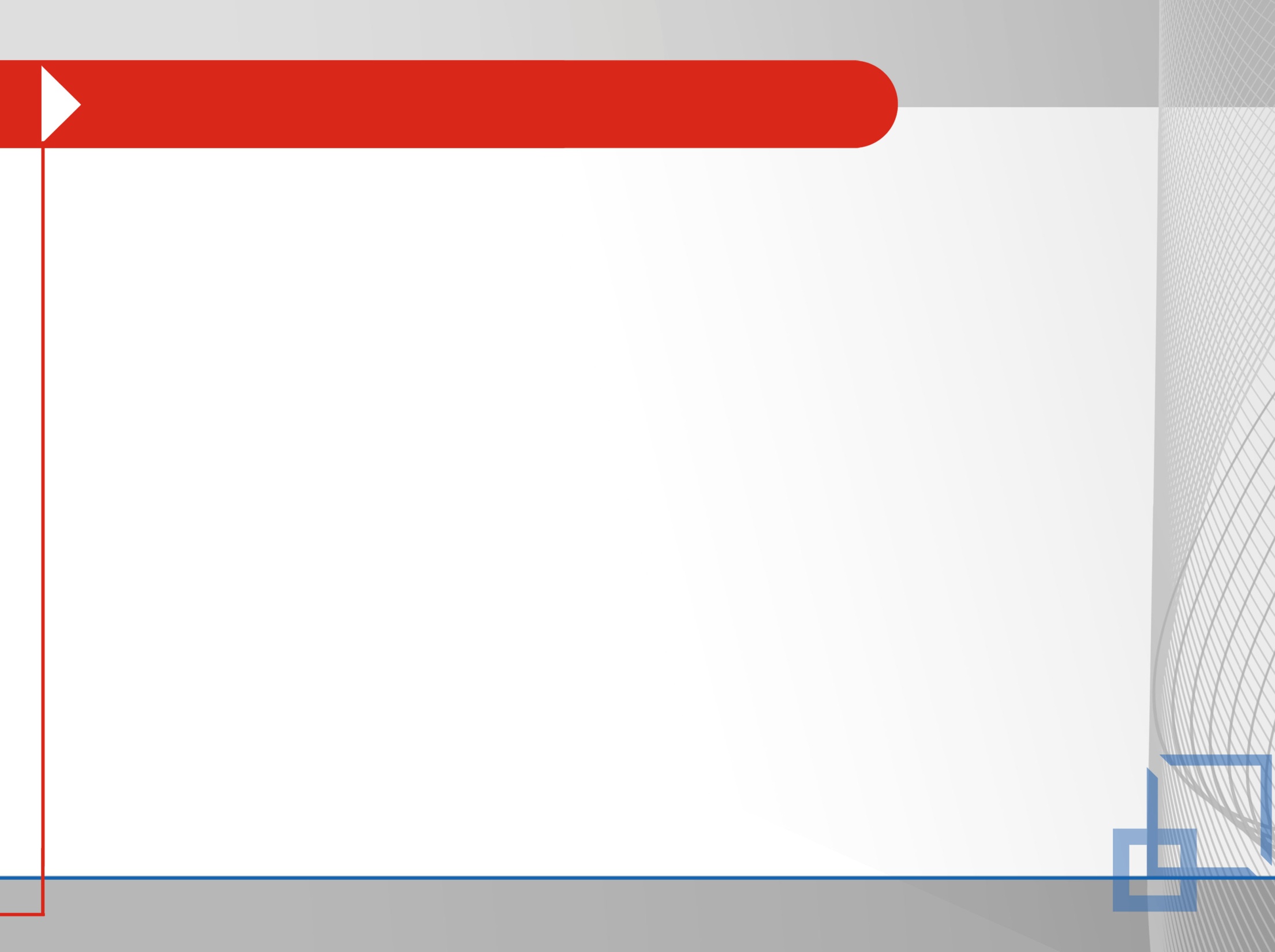 Przyjazna klawiatura
7 segmentowa (0.4~22kW)
Graficzny LCD (30~75kW)
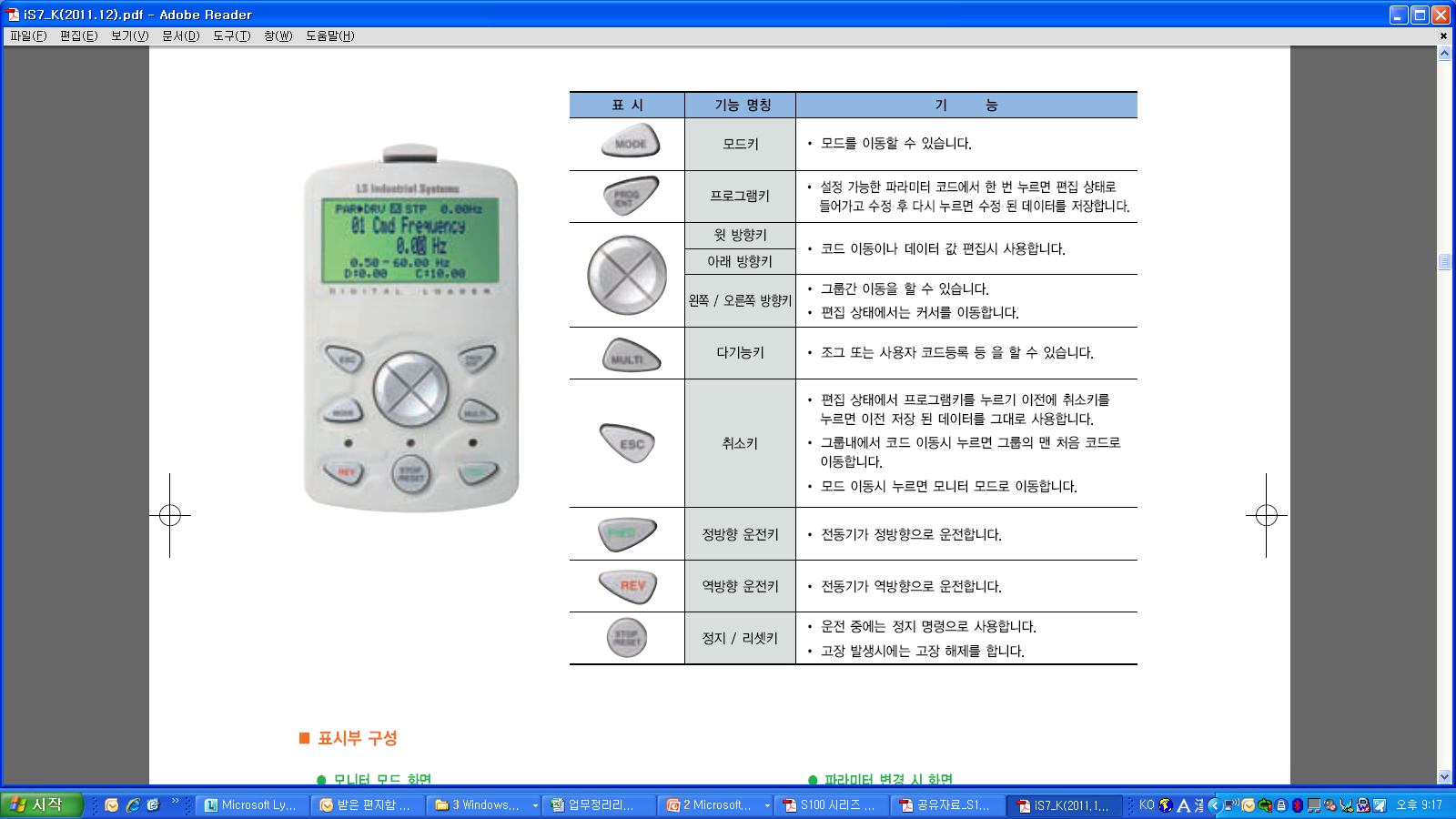 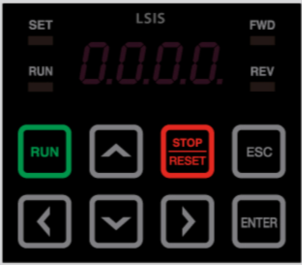 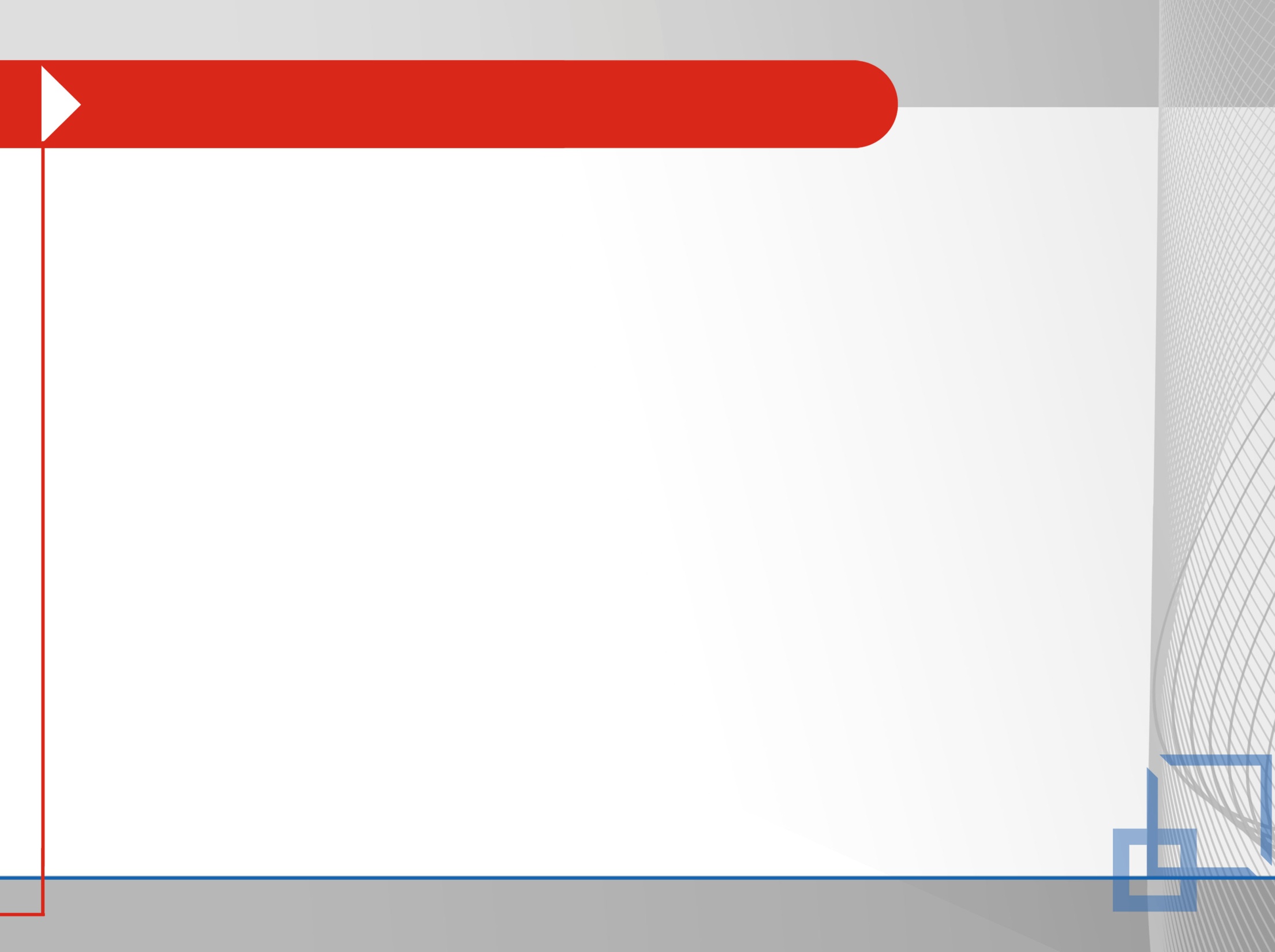 Listwa I/O
Standard I/O (0.4~22kW)
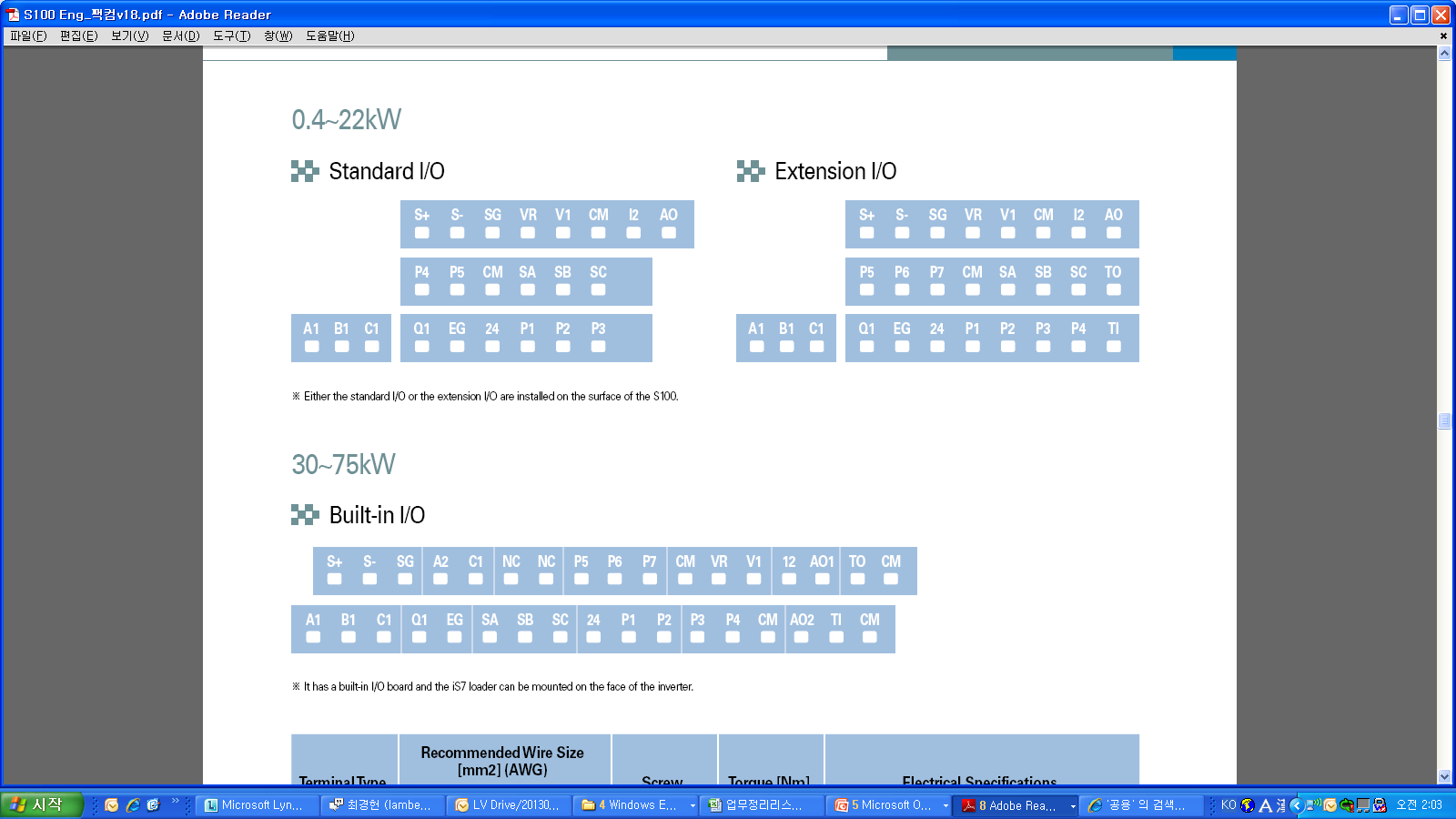 Drugie I/O (0.4~22kW)
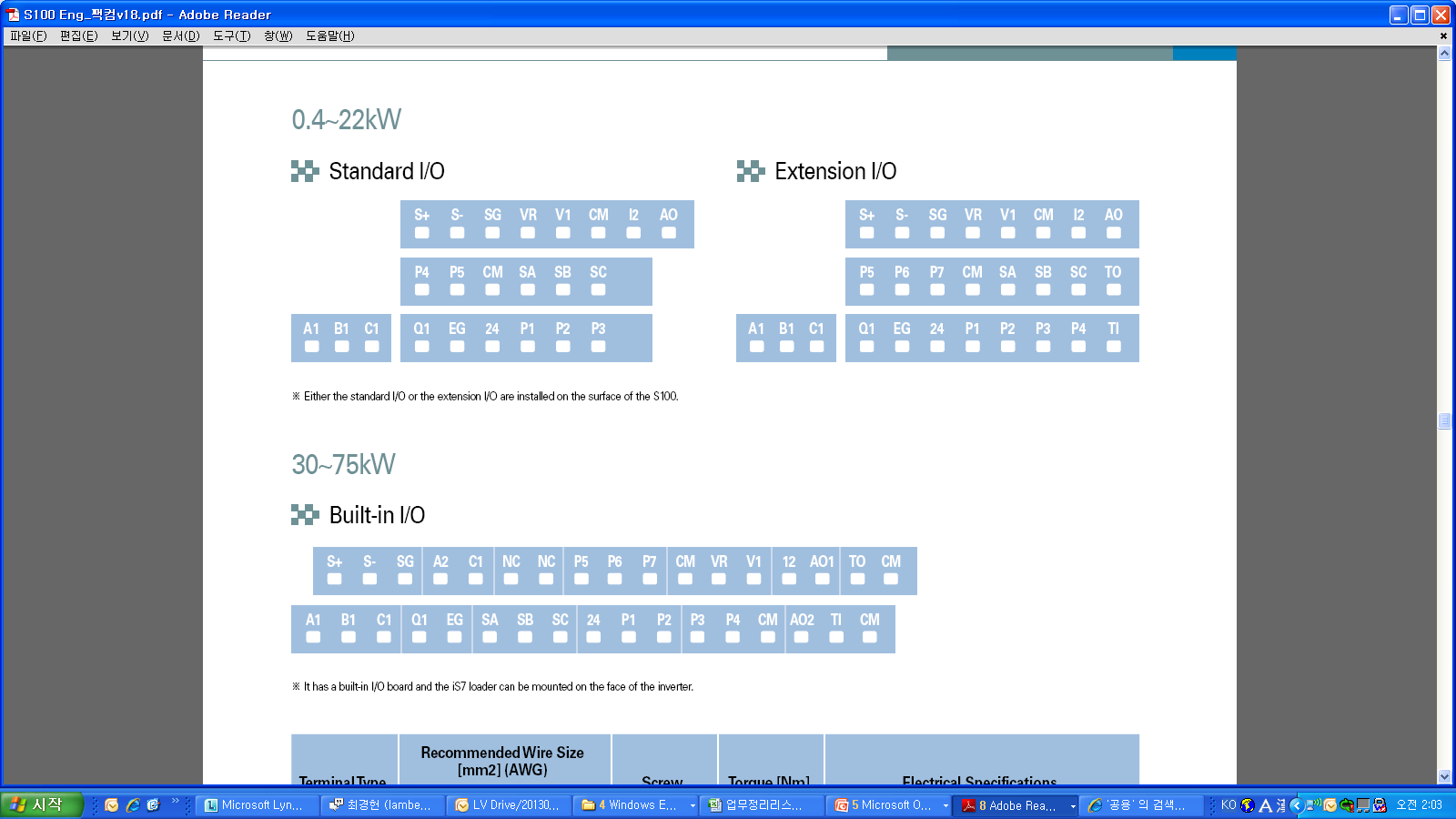 Standard I/O (30~75kW)
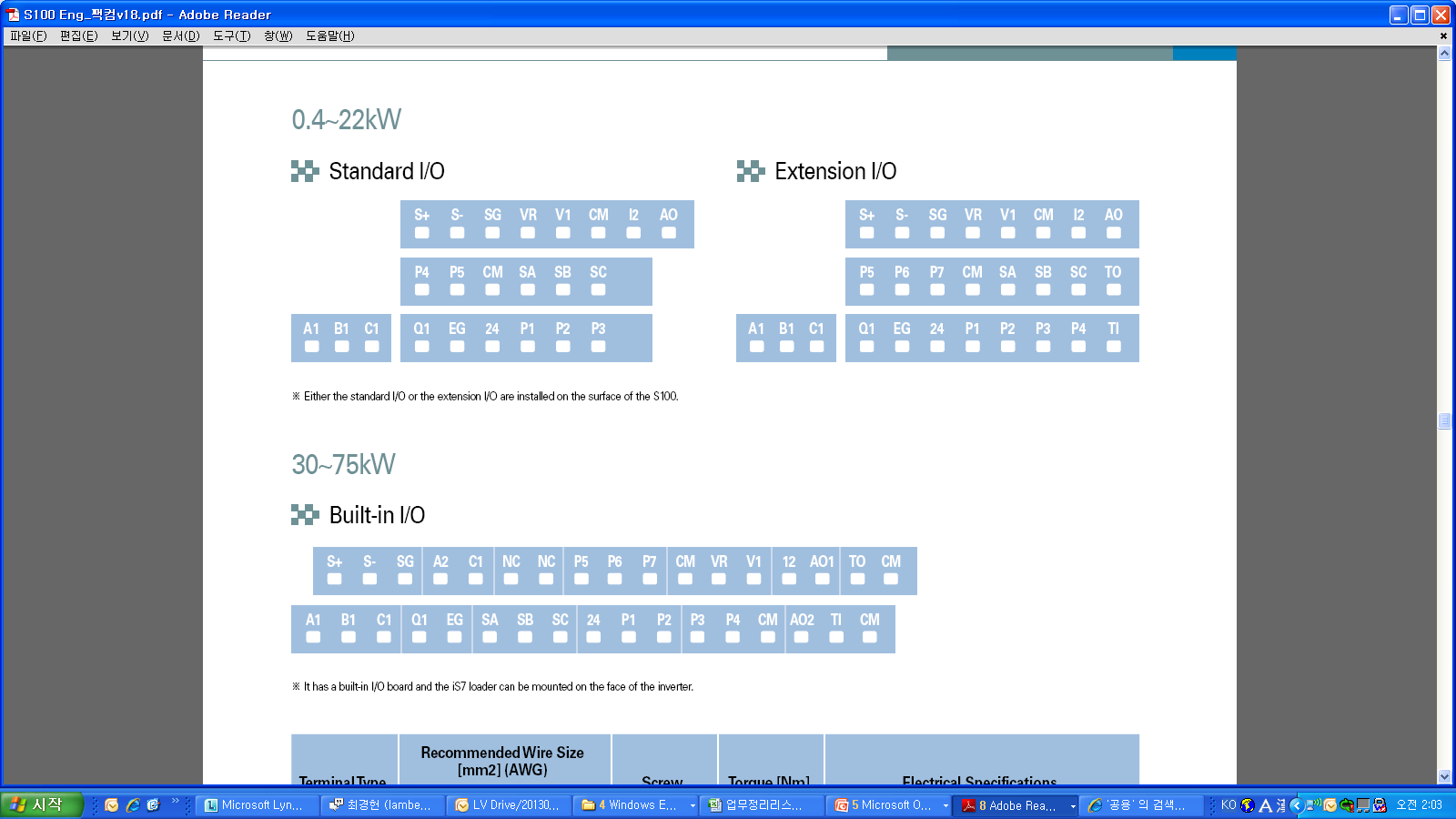 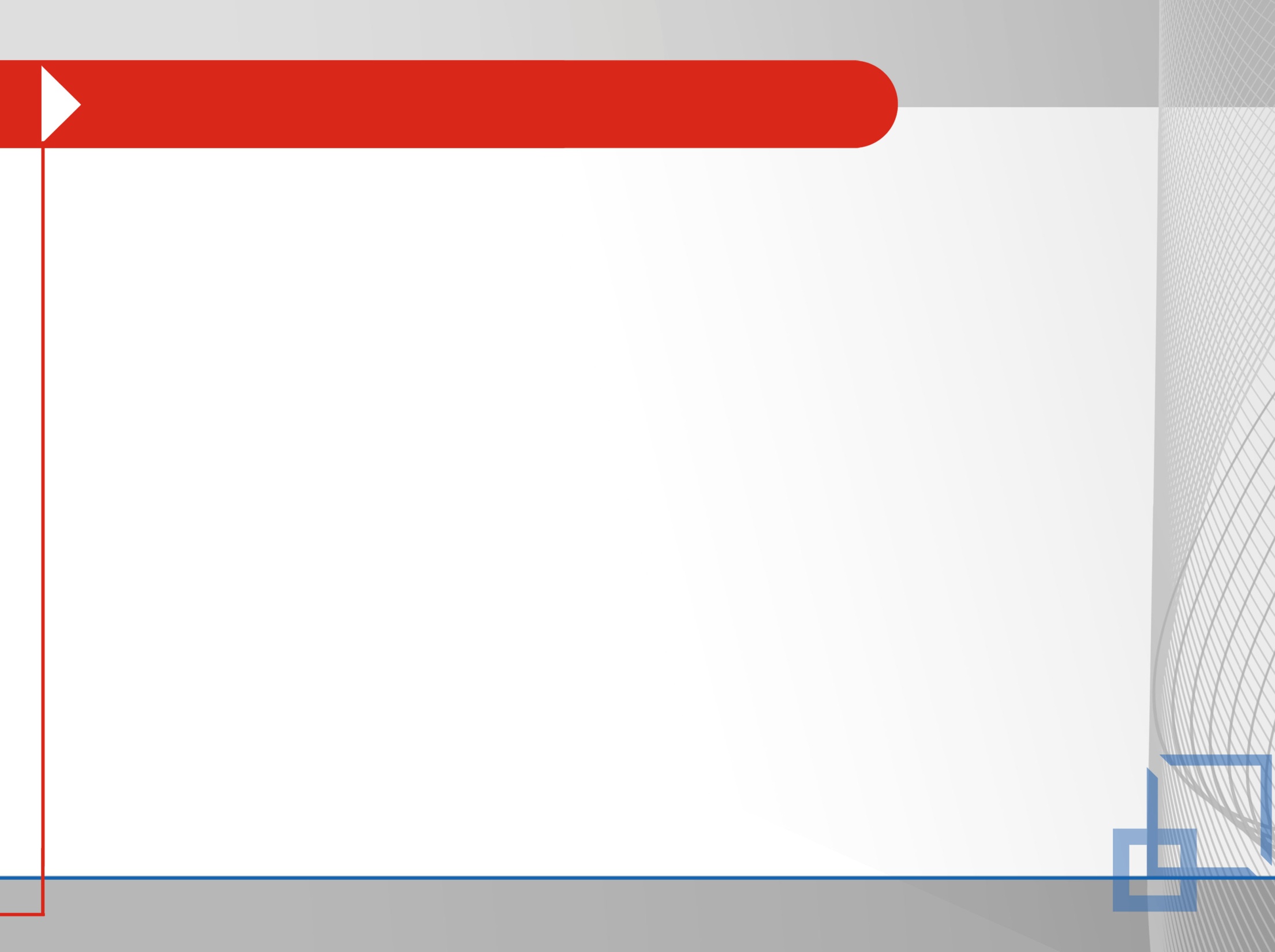 Filtr EMC i dławik DC
Filtr EMC
Wbudowany filtr zgodny z dyrektywą EMC (EN6180-3 drugie środowisko kategoria C3) dostępny w  S100 0.4~75kW 3x400VAC. Kategoria  C2 dostępna w wykonaniu jednofazowym S100 0.4~2.2kW 200VAC.
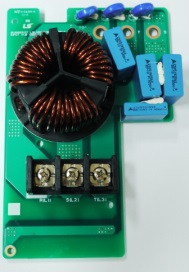 Filtr EMC
Wbudowany  Kategorii C2 lub C3
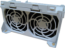 Wentylator
Zasysający
 Zdejmowana zaślepka pokrywy
Diagnoza żywotności
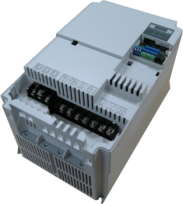 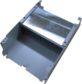 Radiator
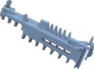 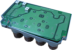 Zaślepka kabli
Dławik DC
Bank kondensatorów
Dławik DC wbudowany w standardzie S100 30~75kW. Poprawia współczynnik mocy oraz pozytywnie wpływa na THDI (<40%).
Długa żywotność, diagnoza żywotności!!!
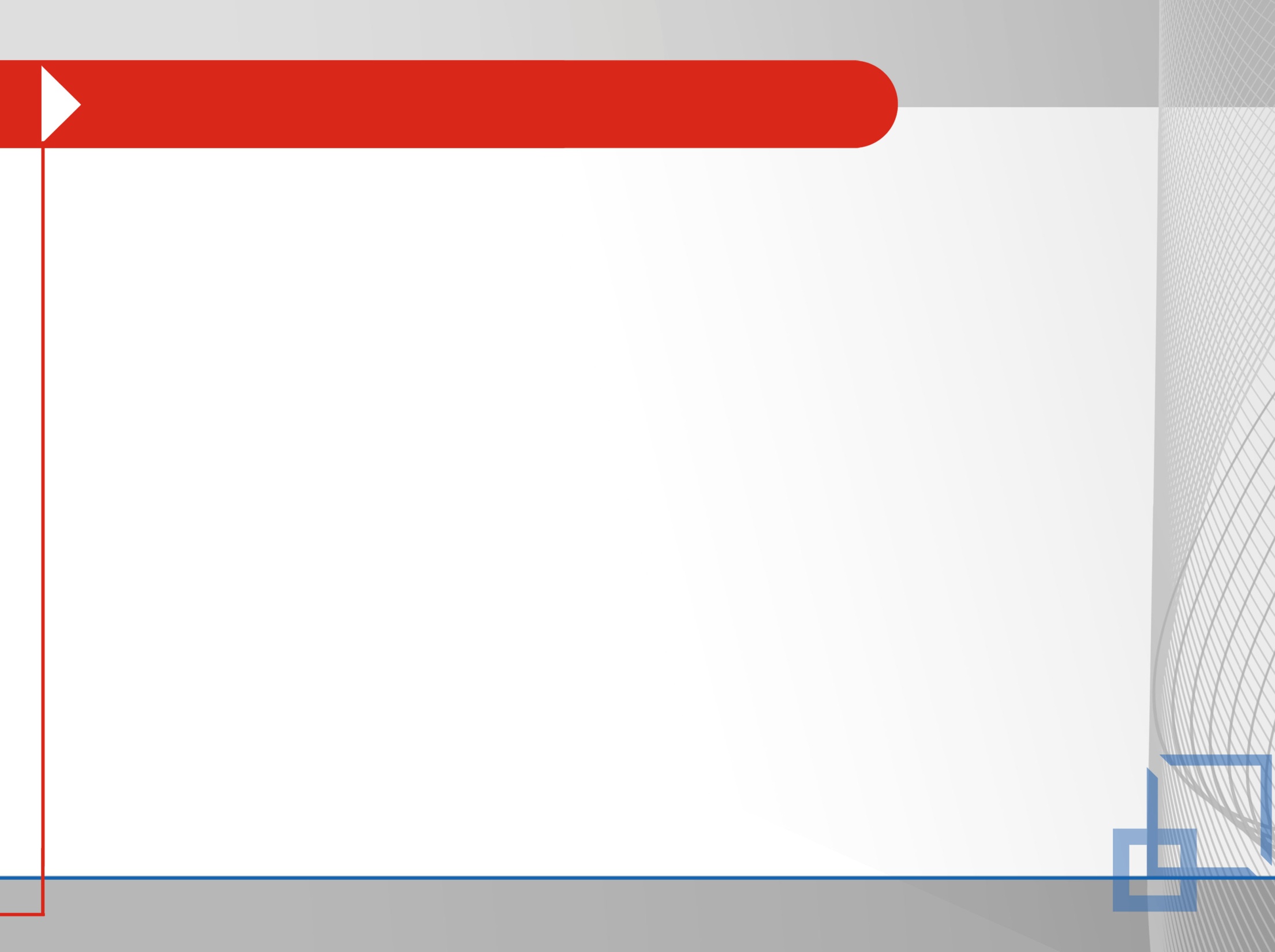 Topologia Dual CPU
Nowa generacja procesorów w technologii Dual CPU gwarantuje znacznie szybszy czas przetwarzania informacji, a co za tym idzie kontrola silnika jest lepsza. Dodatkowo użycie wewnętrznej komunikacji CAN pozwala na redukcję  szumów.
Technologia DUAL CPU
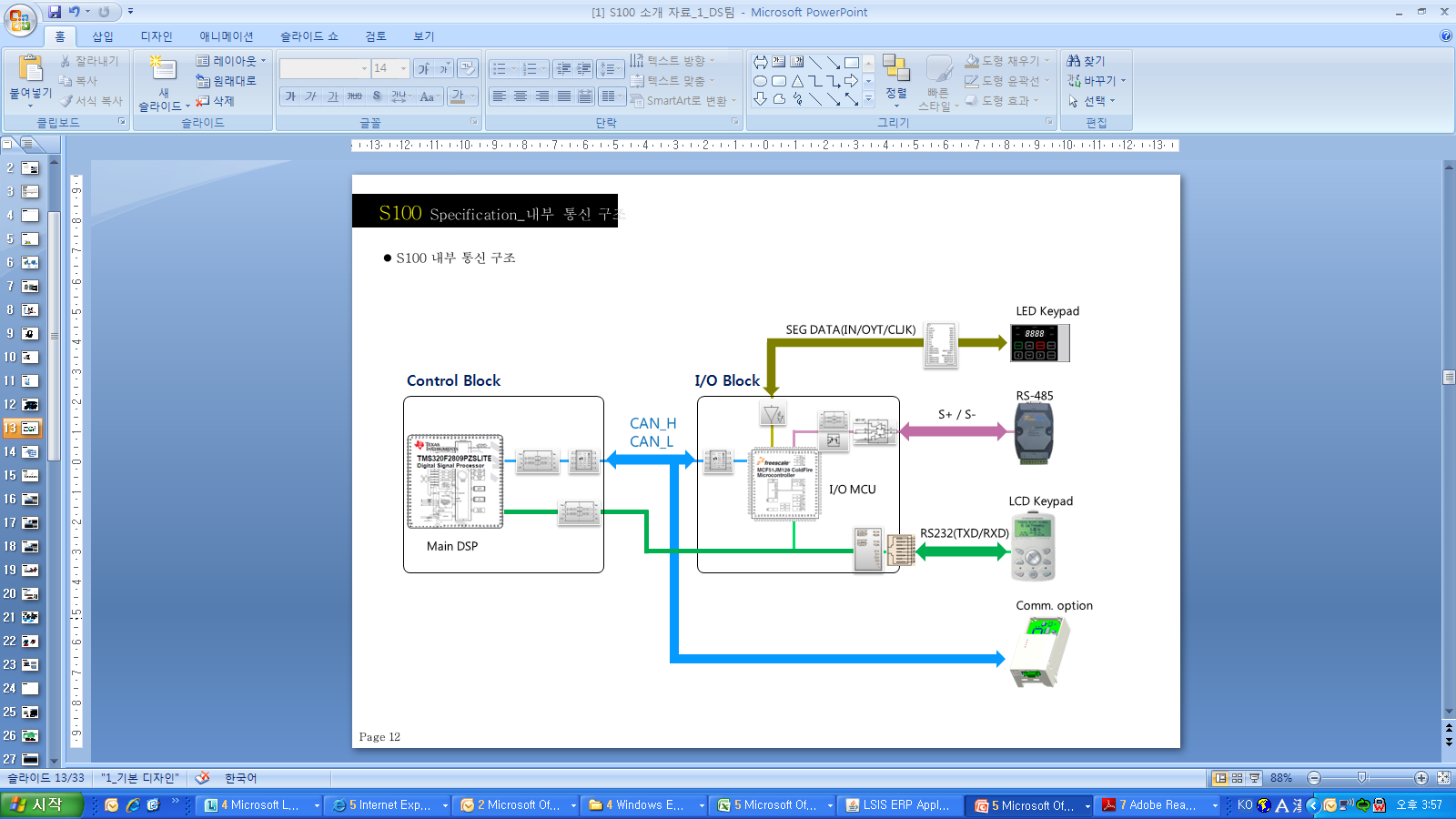 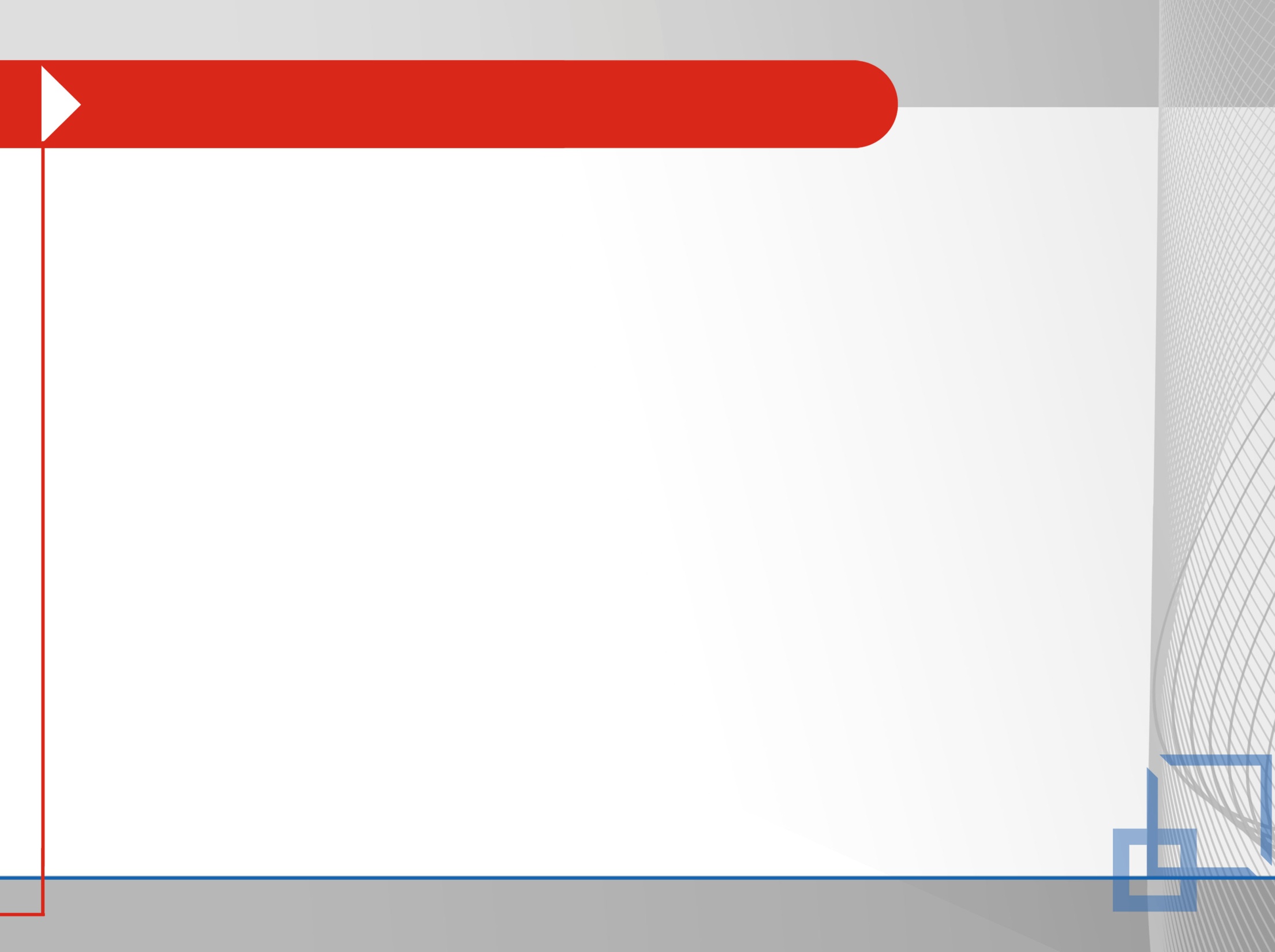 Ulepszona kontrola momentu
S100 zapewnia znakomitą kontrolę momentu. Udoskonalony algorytm sterowania wektorowego umożliwia uzyskanie 200% momentu startowego przy 0.5Hz oraz precyzyjne ustawianie limitów momentu. Dostępne opcje autotuningu pozwalają oszczędzić czas, zapewniając jednocześnie wysoką wydajność sterowania.
Charakterystyki momentu
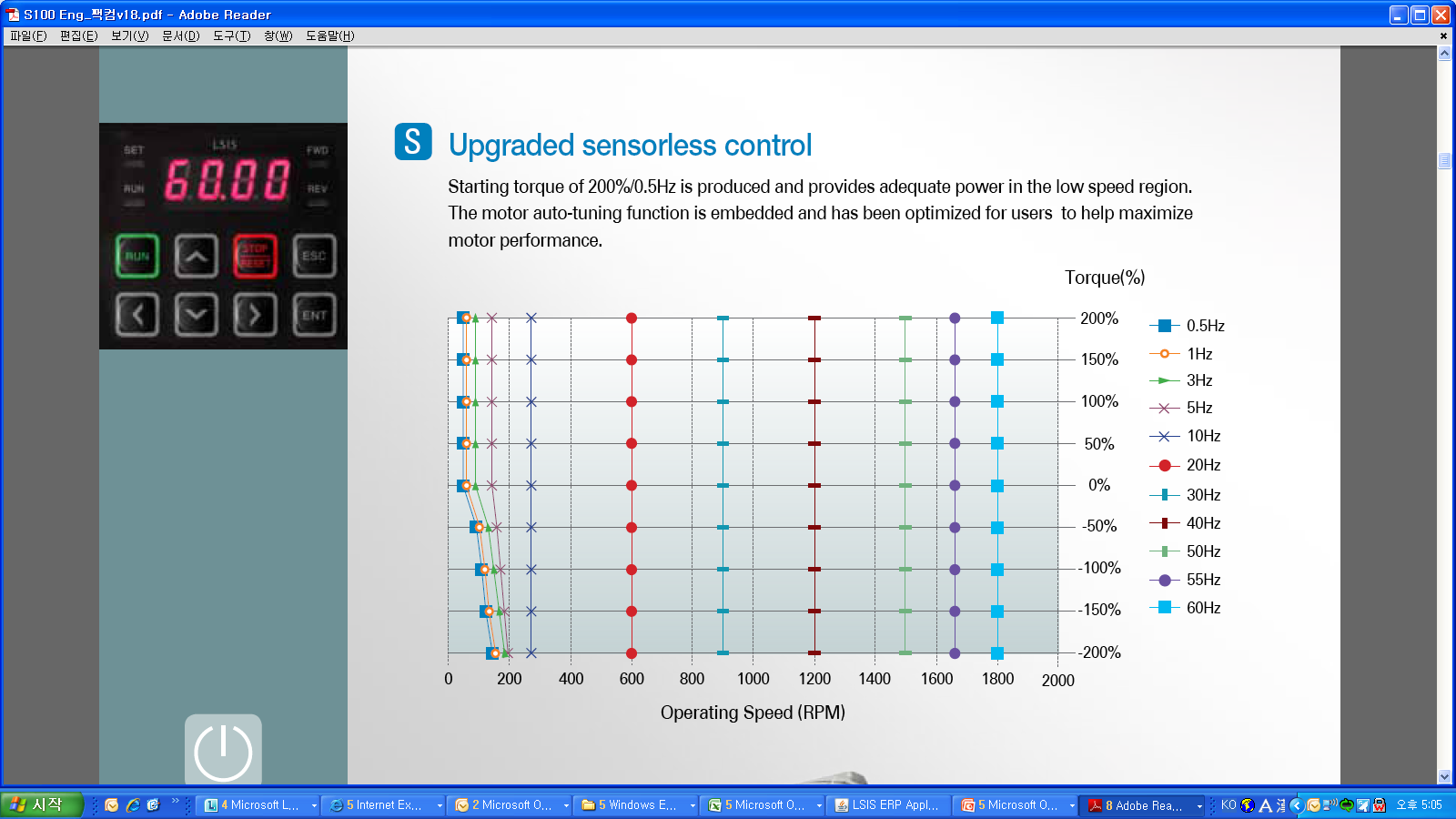 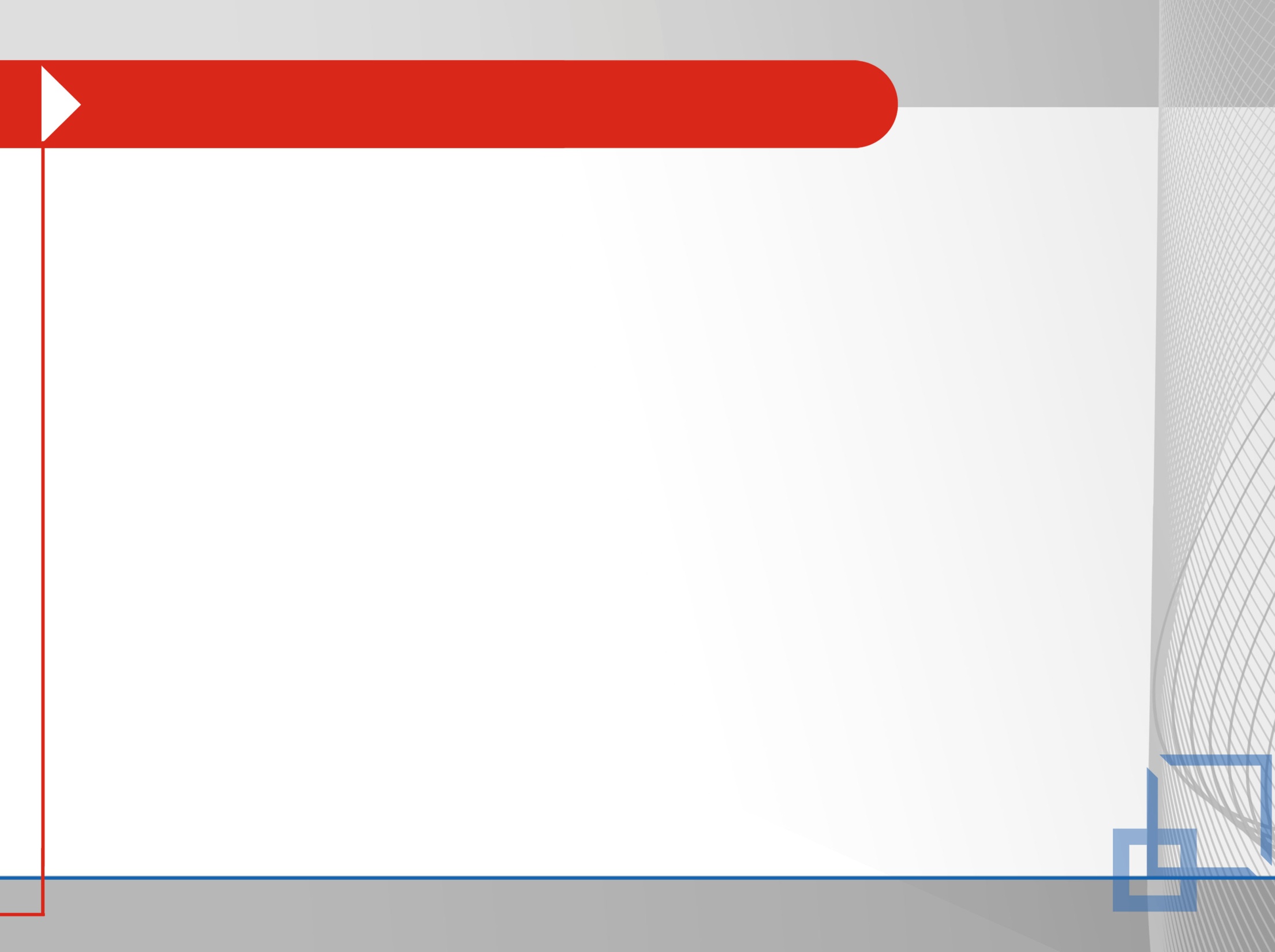 komunikacja RS485
Wbudowana komunikacja RS485 (Modbus RTU & LS Bus) jest znacznie szybsza w porównaniu do IG5A (Max. prędkość 115kbps). Usprawniono również niezawodność.
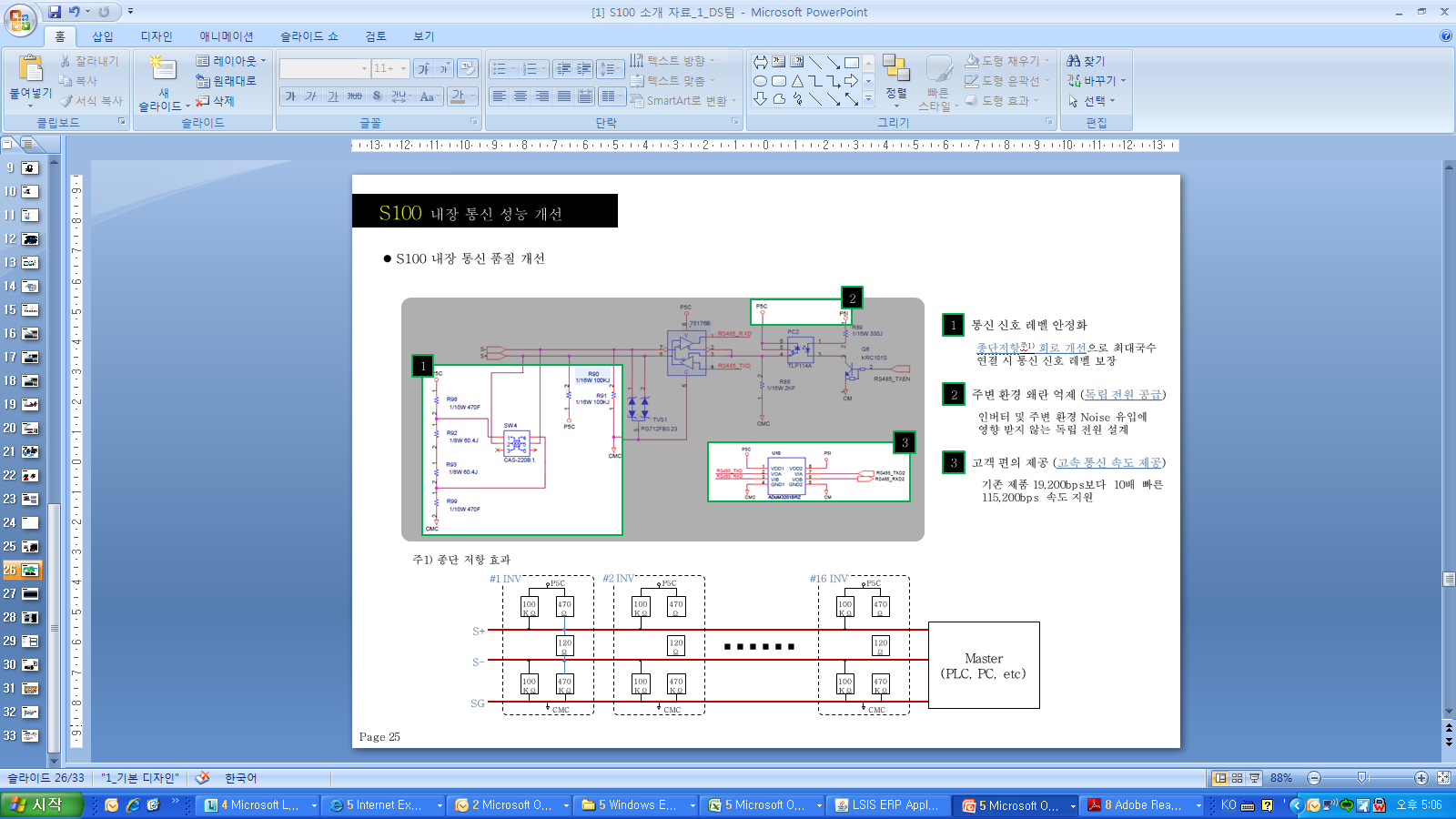 Stabilne poziomy sygnałów
 - Udoskonalono obwód rezystora terminującego
Niezależne zasilanie dla komunikacji RS485
 - brak wrażliwości na zakłócenia zewnętrzne i wewnętrzne
Wysoka prędkość komunikacji
 - sześć razy szybciej niż w IG5A (IG5A: 19kbps  S100: 115kbps)
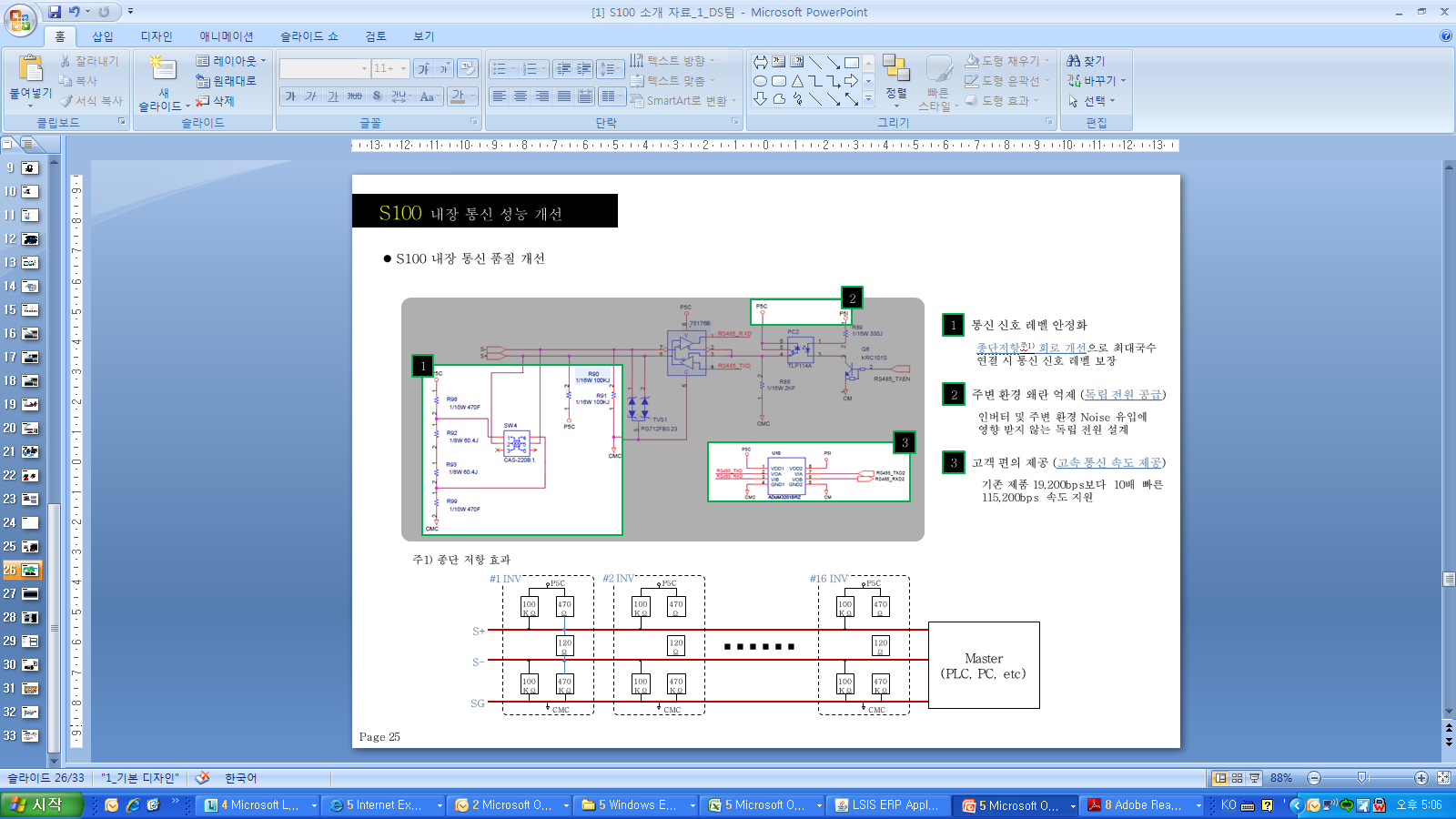 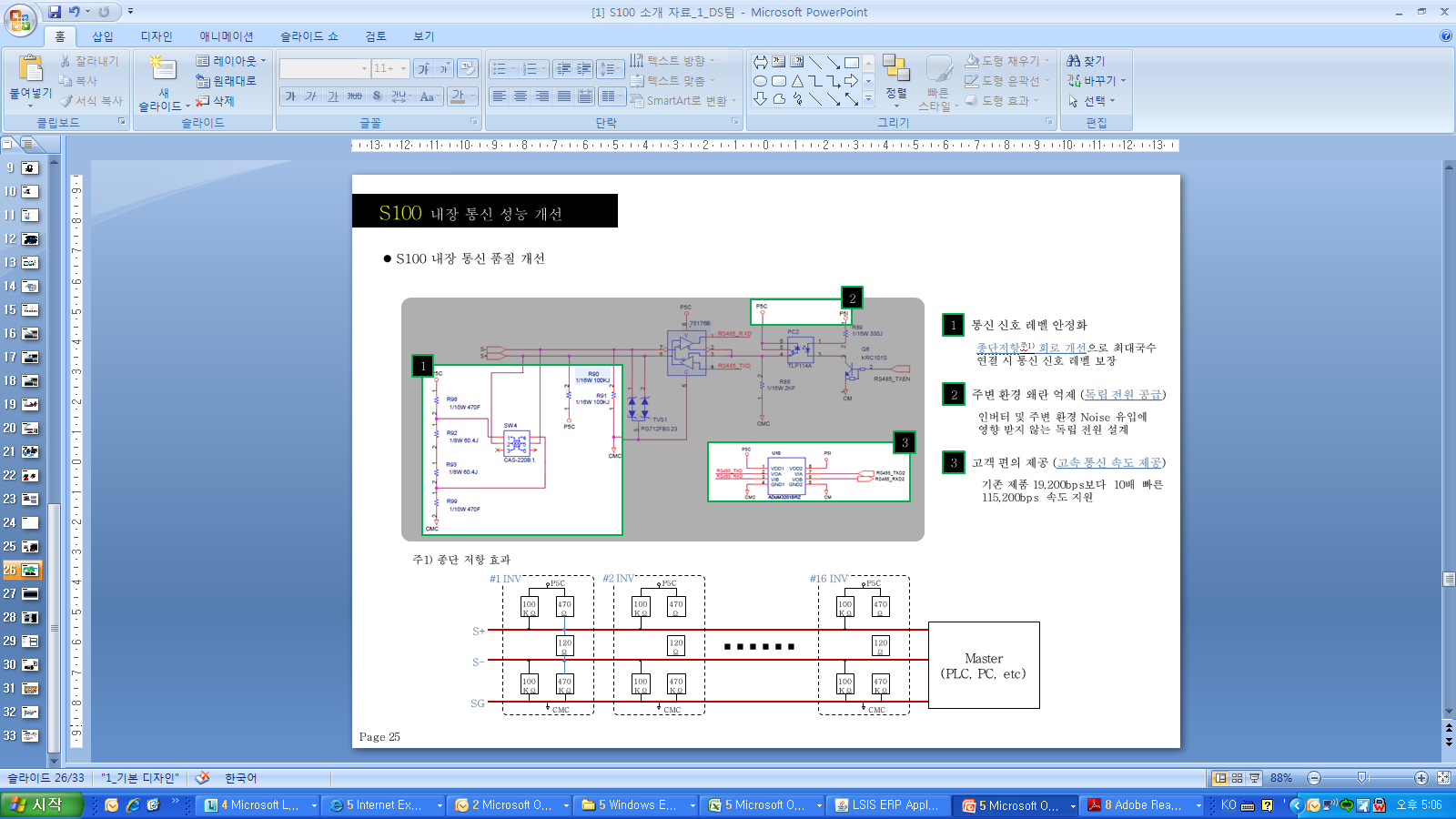 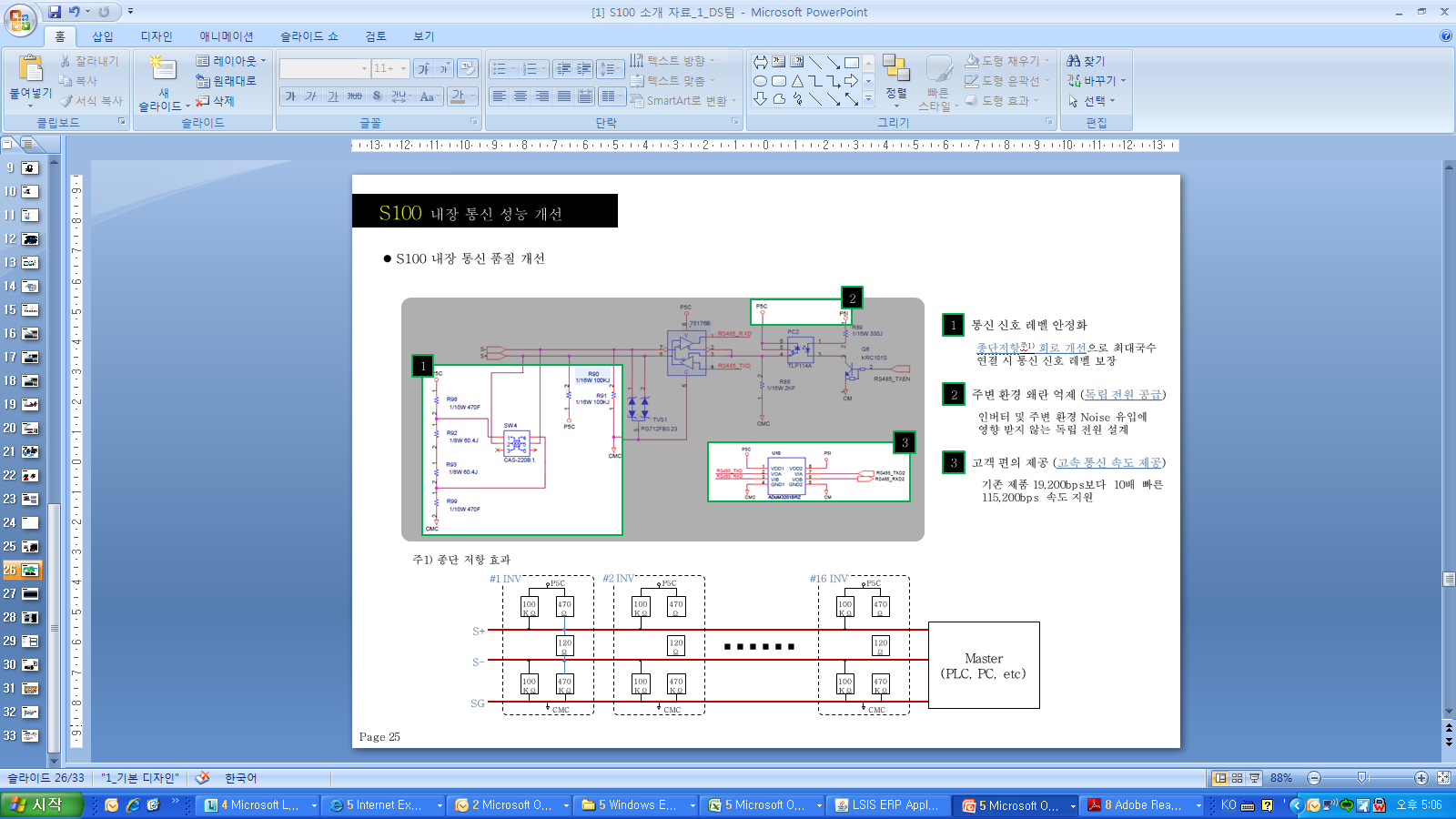 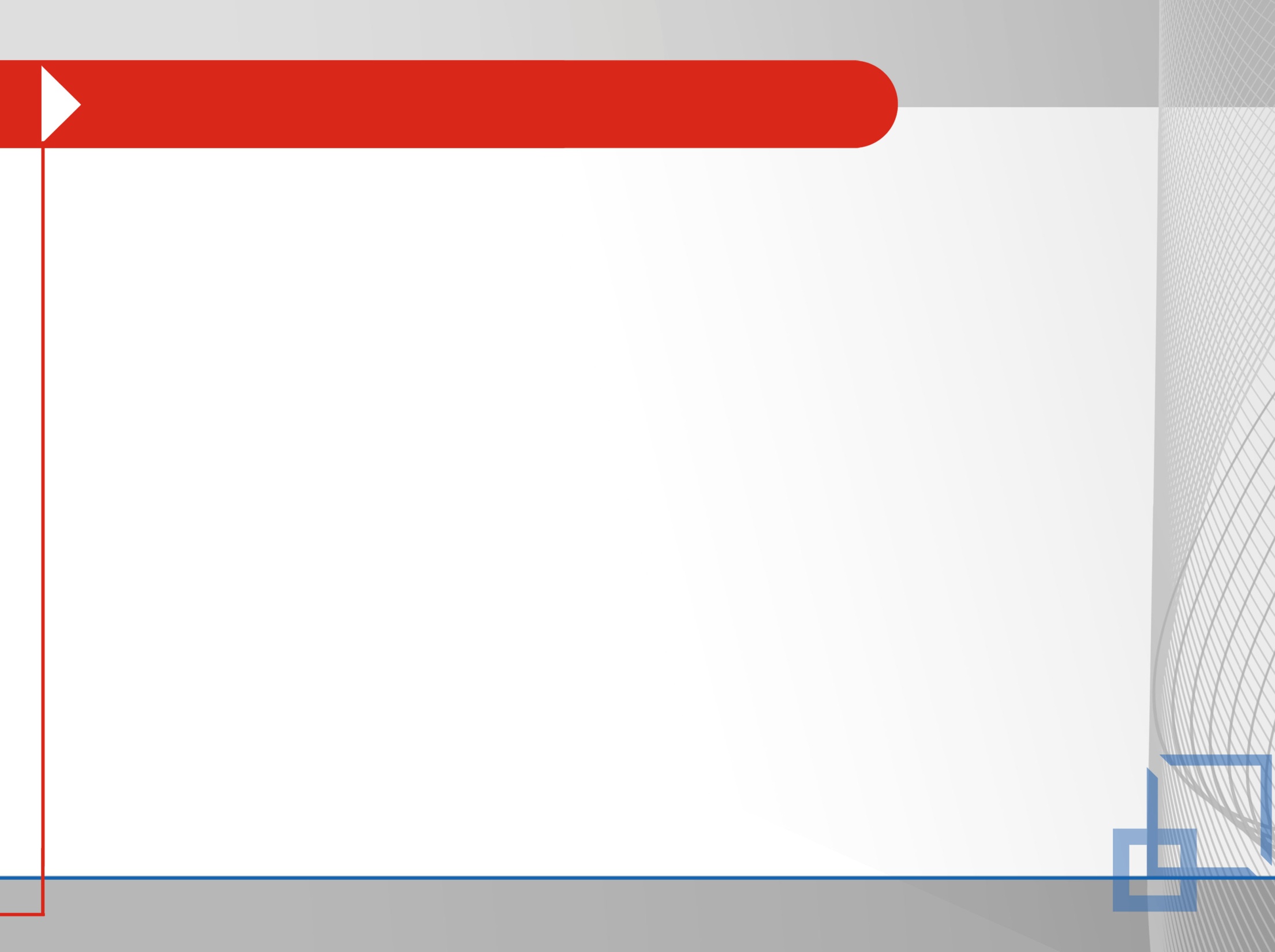 Kompaktowe wymiary
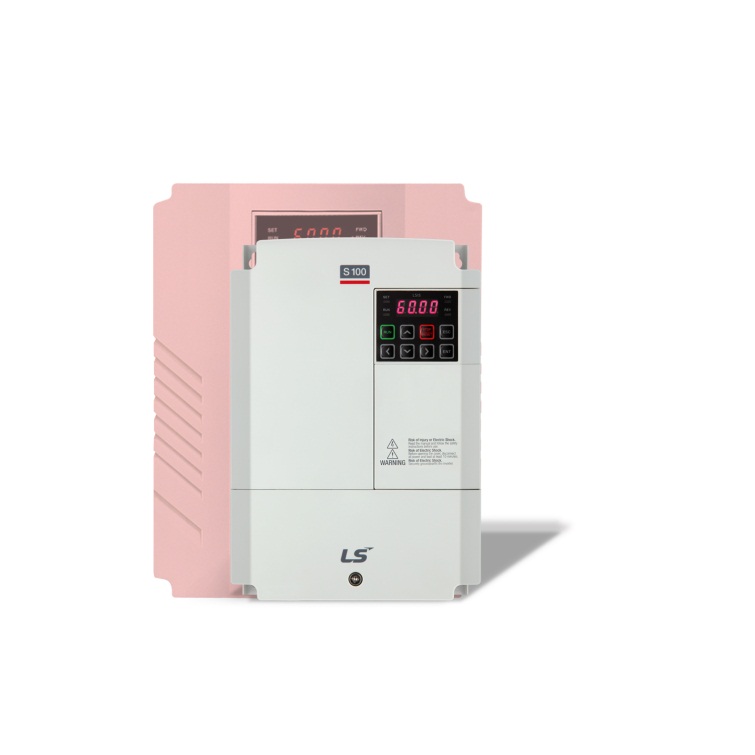 Kompaktowy rozmiar
Instalacja jeden obok drugiego
iG5A
S100
30mm
30mm
50mm
50mm
50mm
50mm
70mm
70mm
70mm
68mm
68mm
68mm
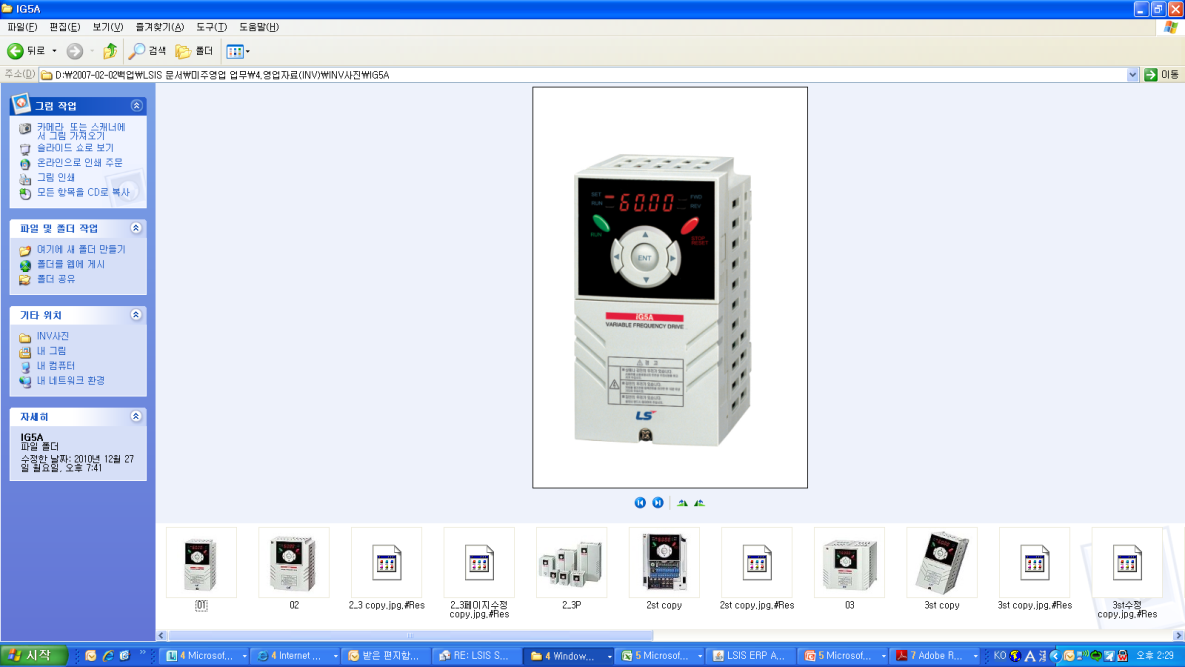 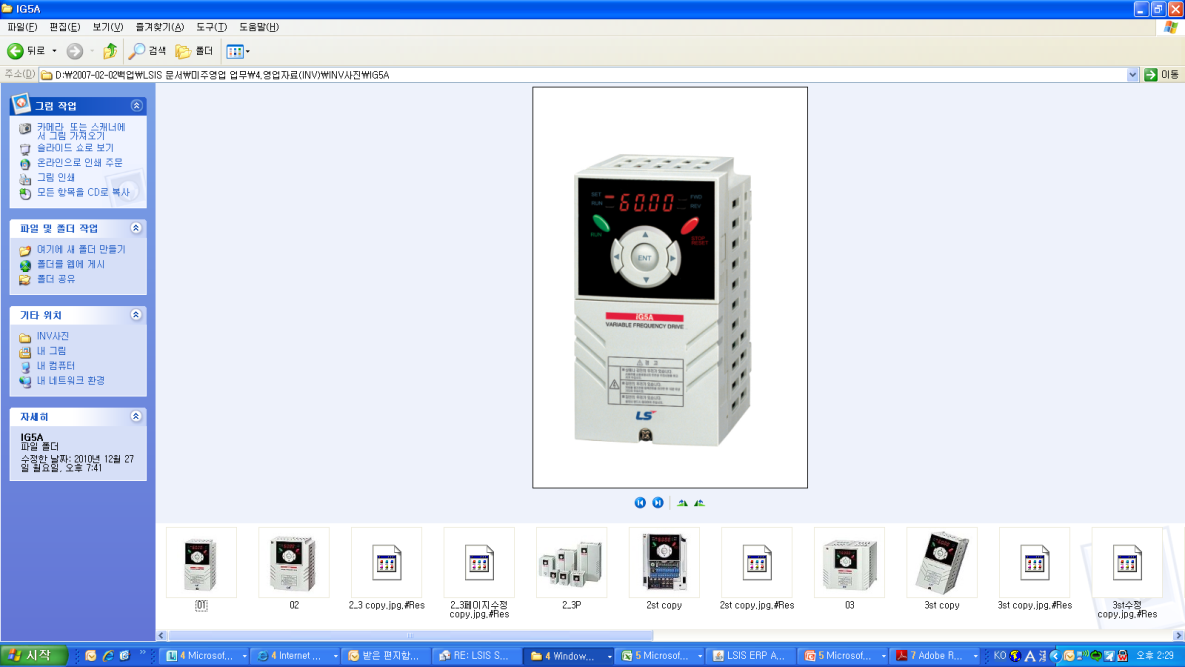 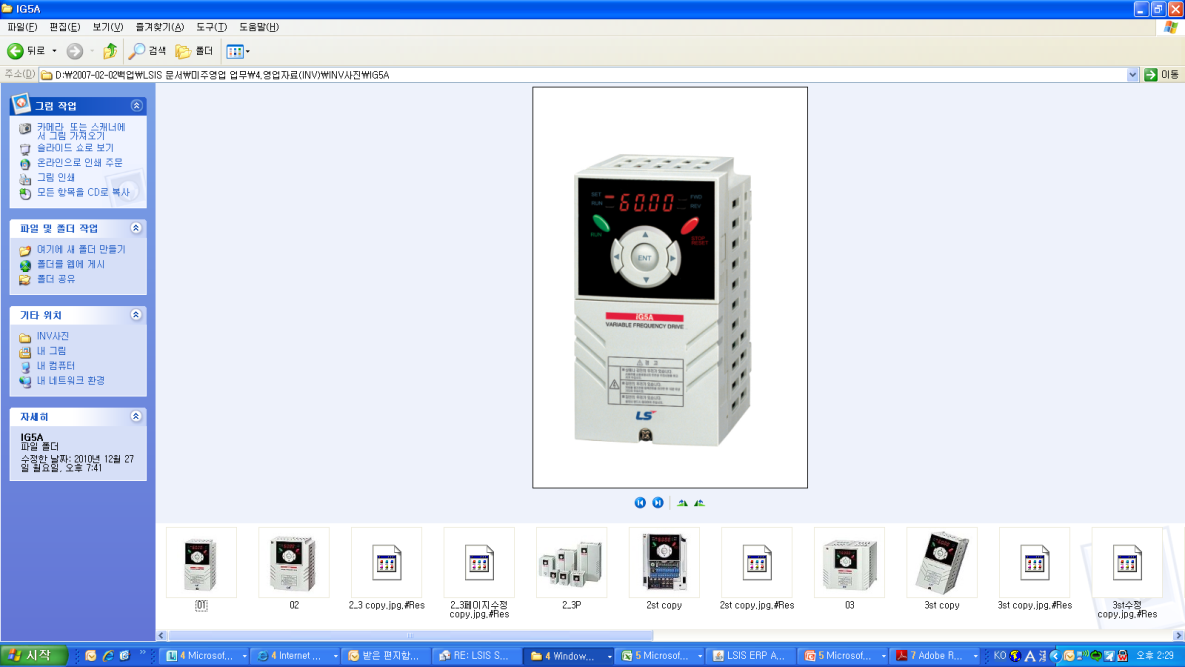 290mm
410mm
163mm
180mm
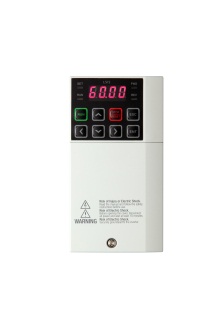 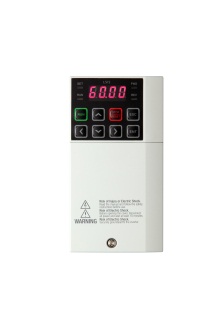 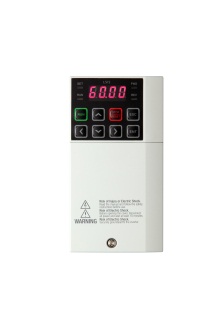 * Porównywany model o mocy 11KW 400VAC
Prawie 40% mniejszy gabaryt od IG5A
2mm
2mm
268mm
142mm
S100 pozwala na oszczędność miejsca w szafie sterowniczej.
S100 jest jednym z najmniejszych produktów na rynku.
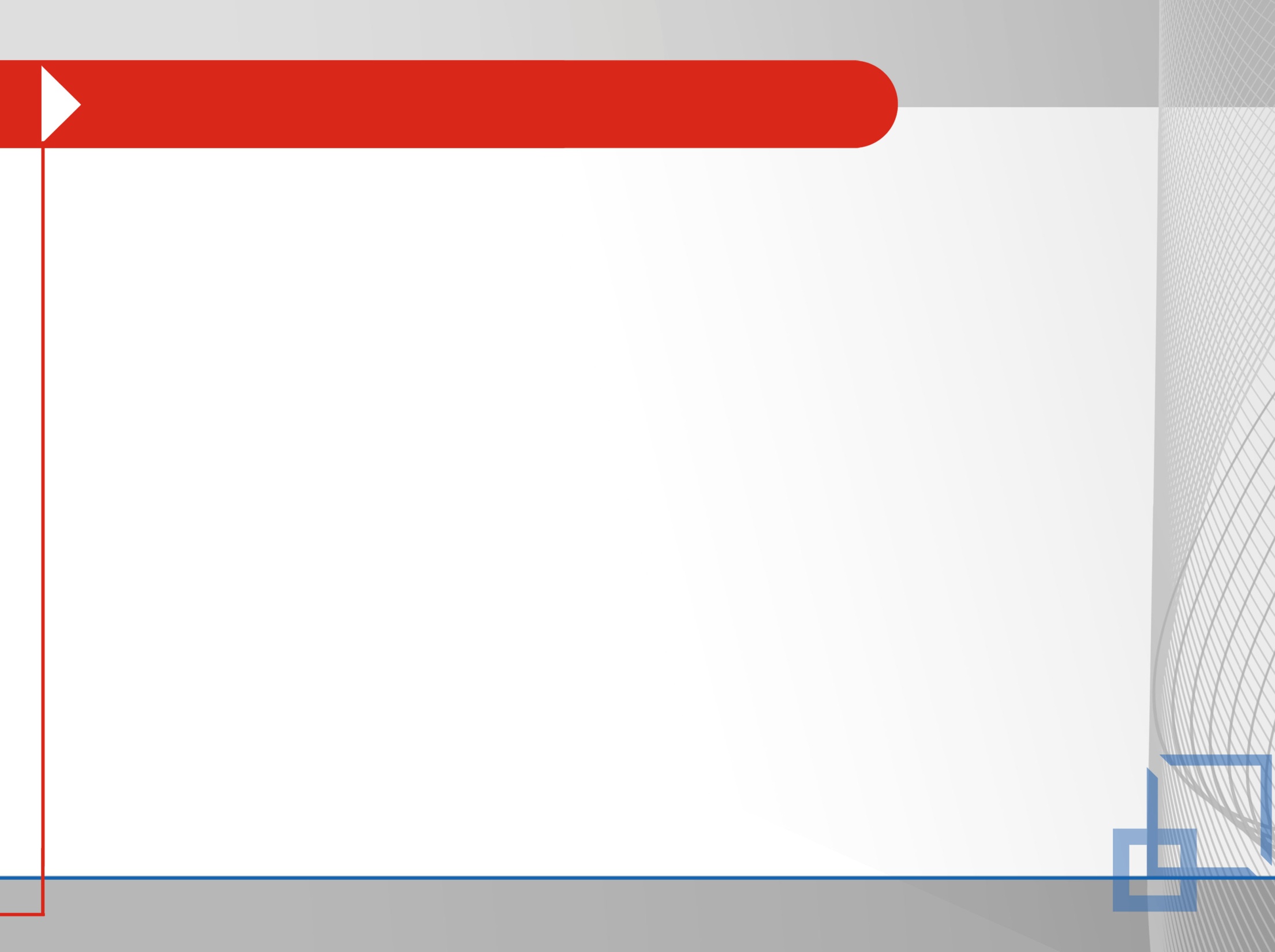 Bardziej wydajne chłodzenie
Innowacyjny system chłodzenia chroni wnętrze urządzenia przed szkodliwymi czynnikami otoczenia, takimi jak kurz i pył.
Wywiew powietrza
Pokrywa wentylatora
IGBT
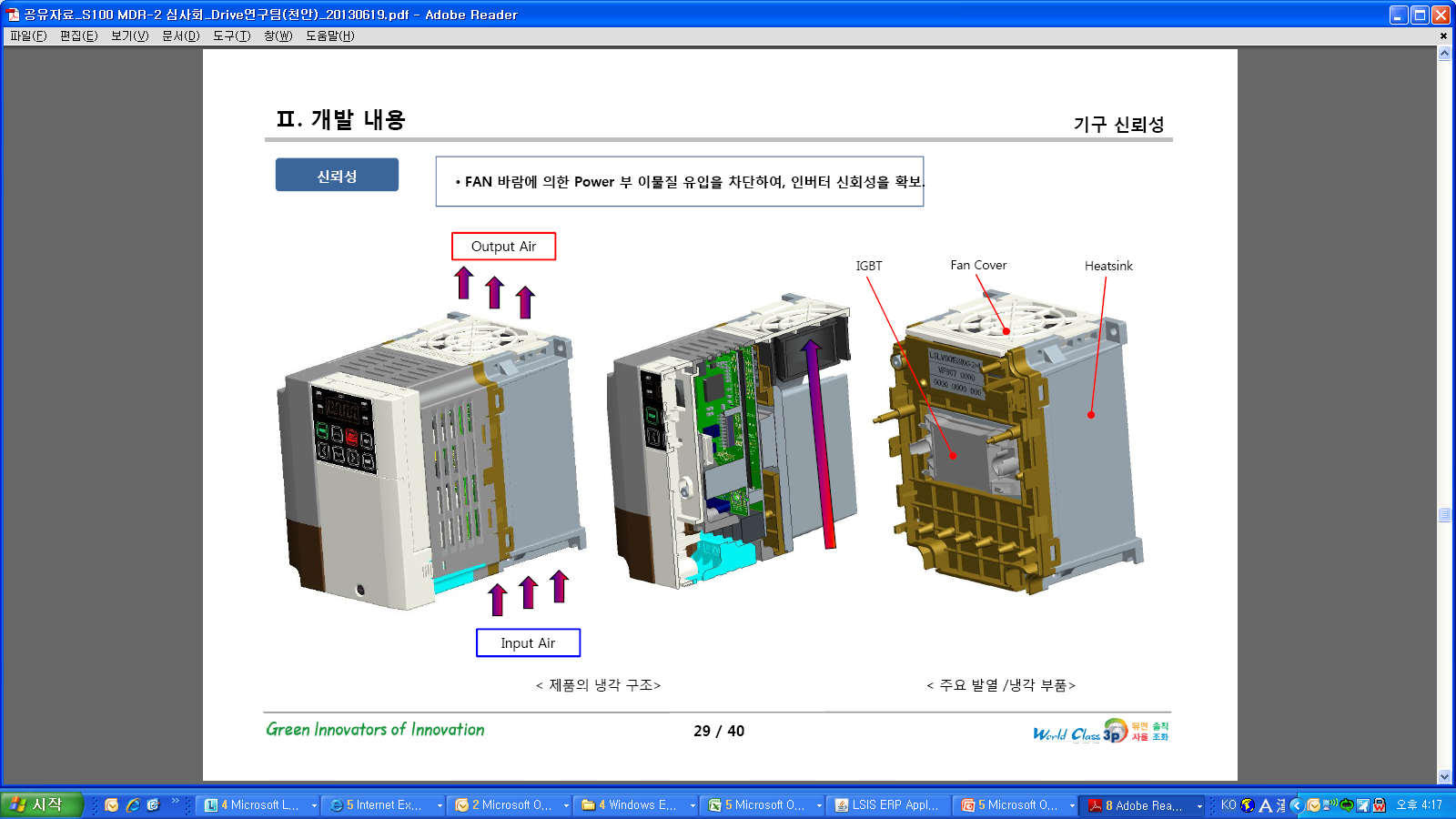 Radiator
Wlot powietrza
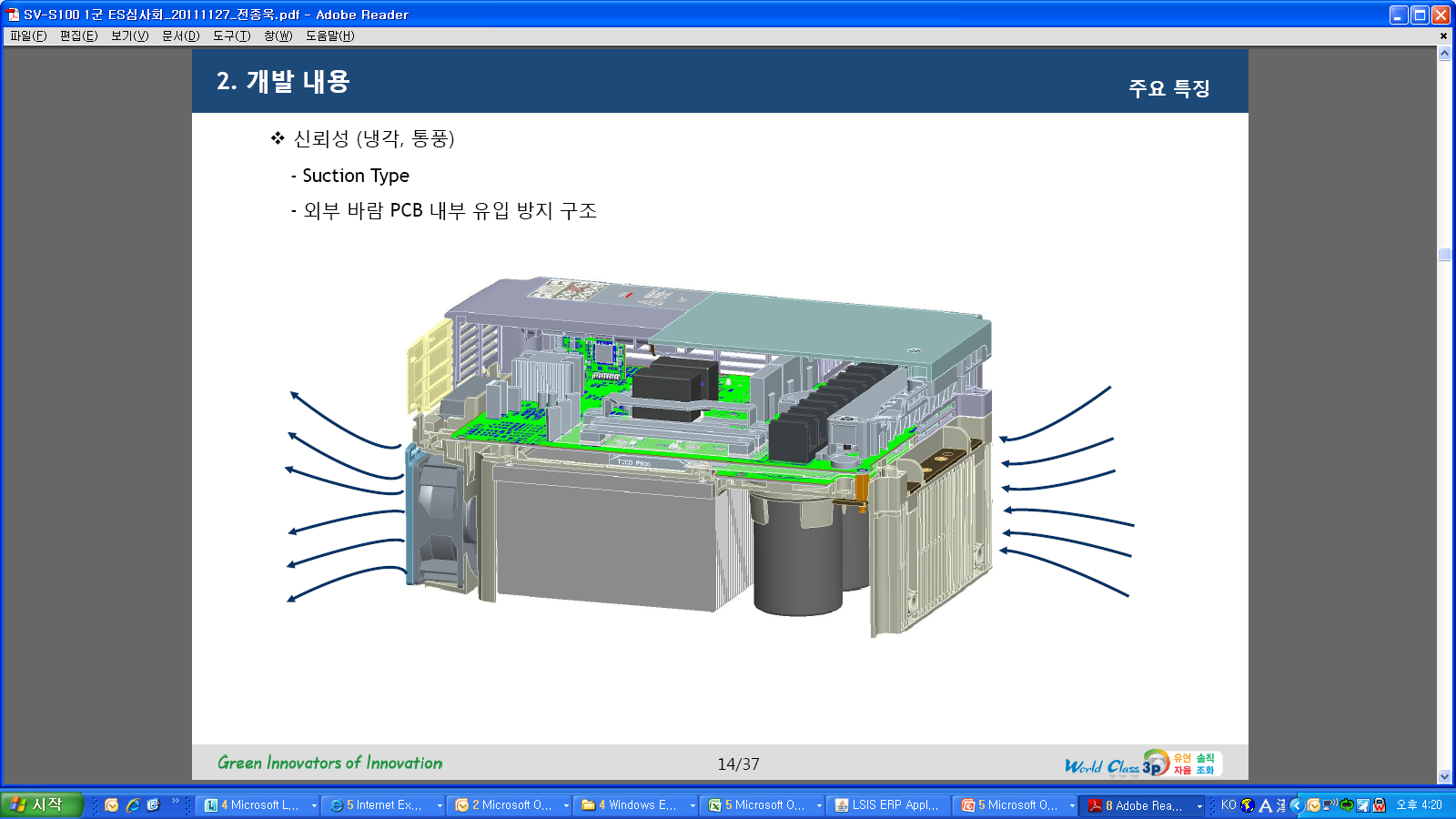 Wylot powietrza
Wlot powietrza
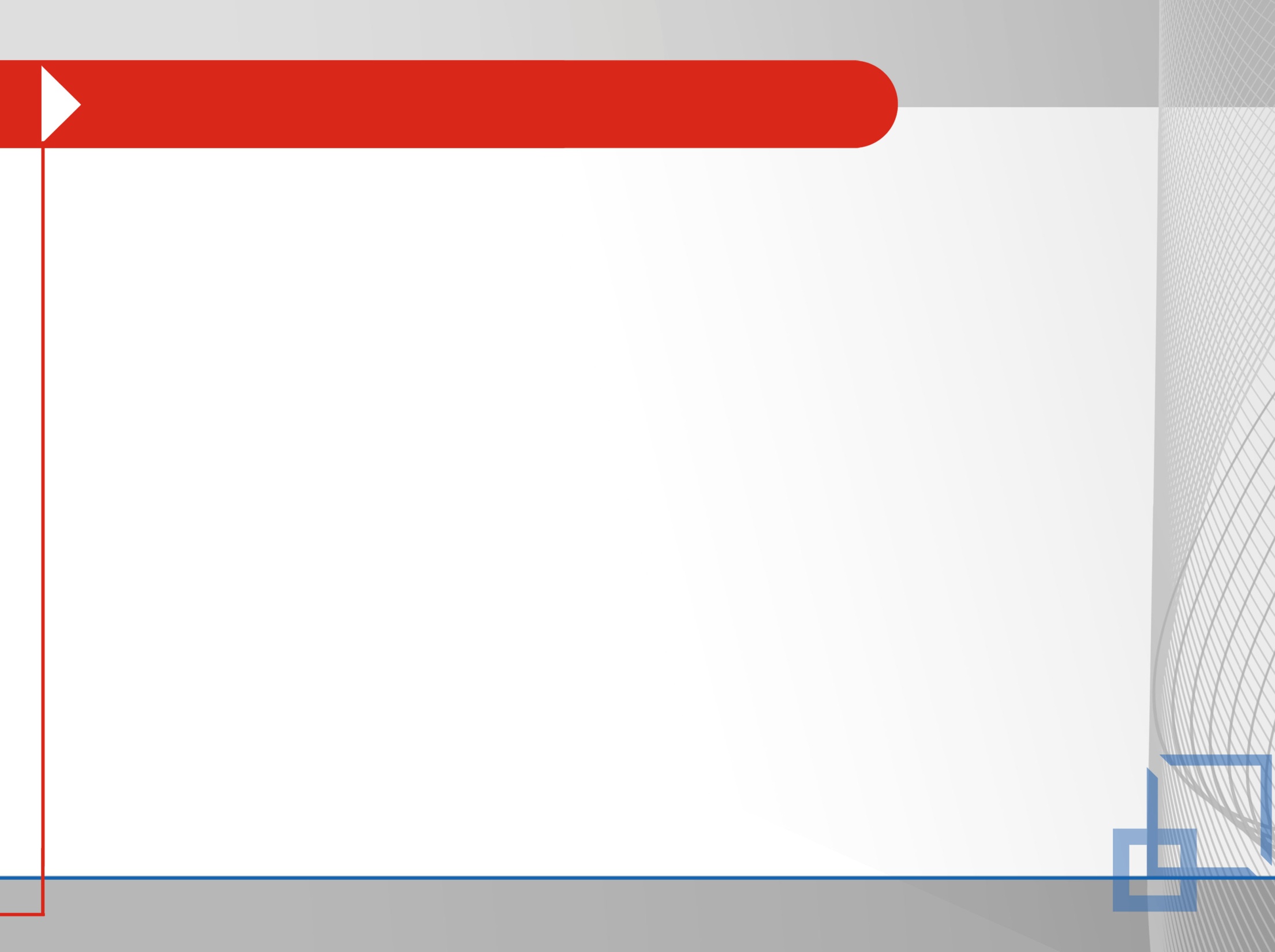 Wysoki stopień ochrony IP66
Modele w wykonaniu IP66 , NEMA4X S100  dostępne są do mocy 22KW. Wysoki stopień ochrony chroni przed wodą i kurzem. Idealne rozwiązanie dla przemysłu spożywczego.
Wewnętrzny wentylator  dla PCB i  kondensatorów
Wyłącznik mocy
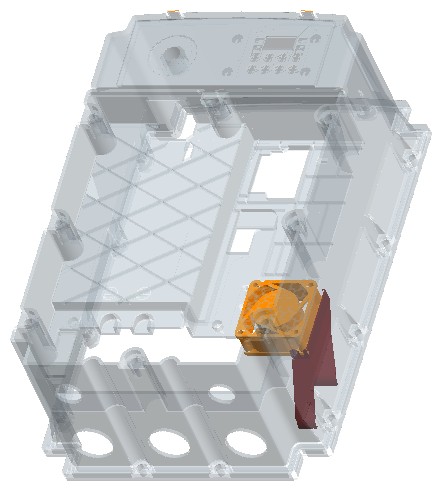 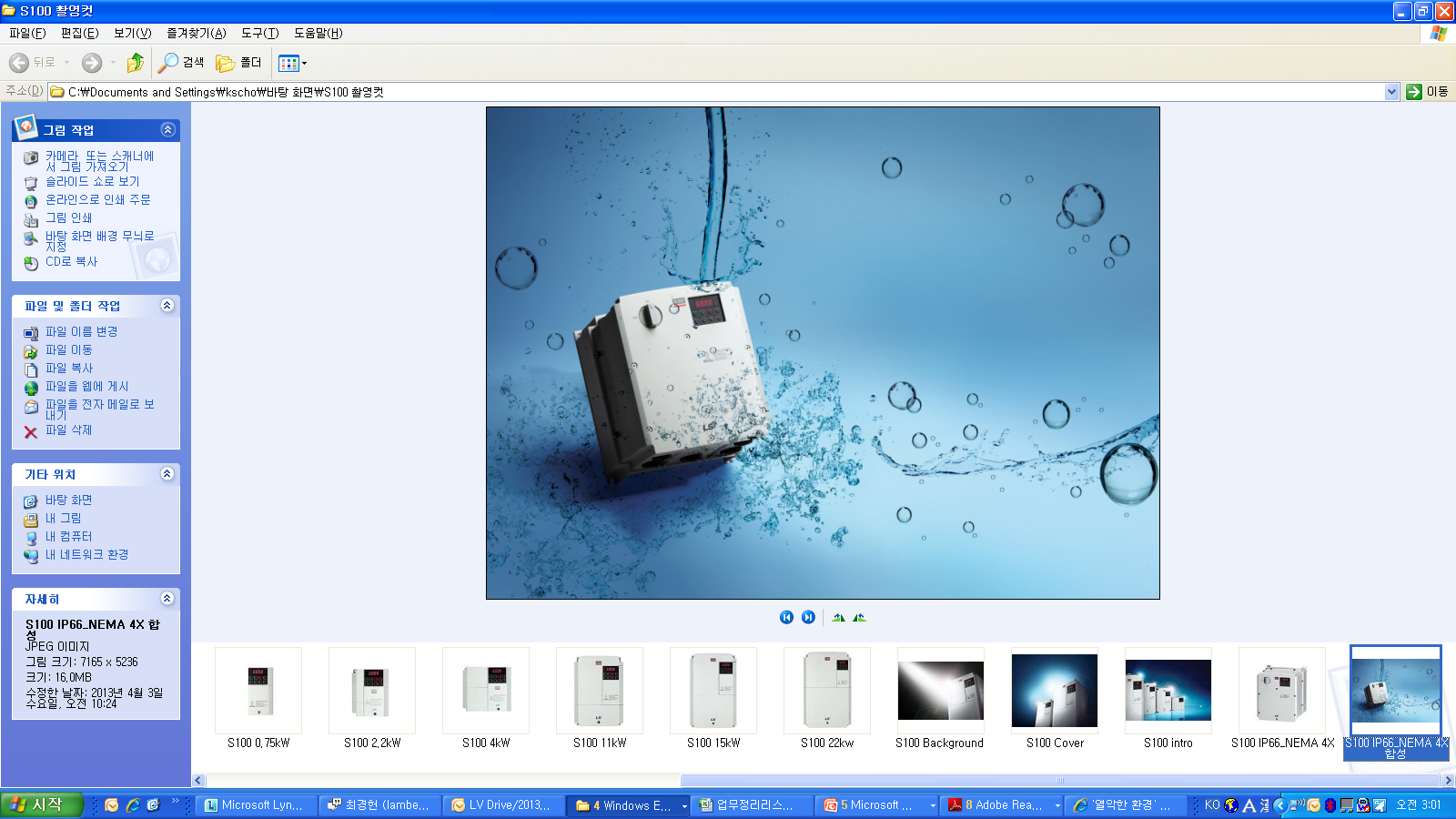 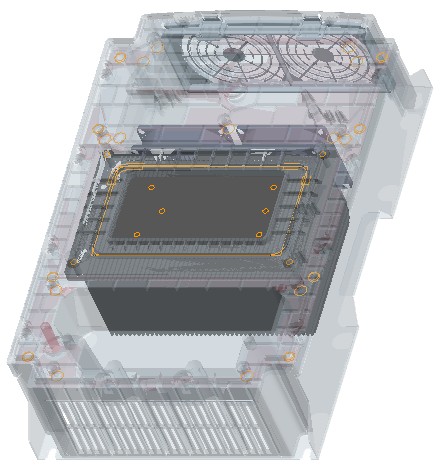 Zewnętrzny wentylator radiatora
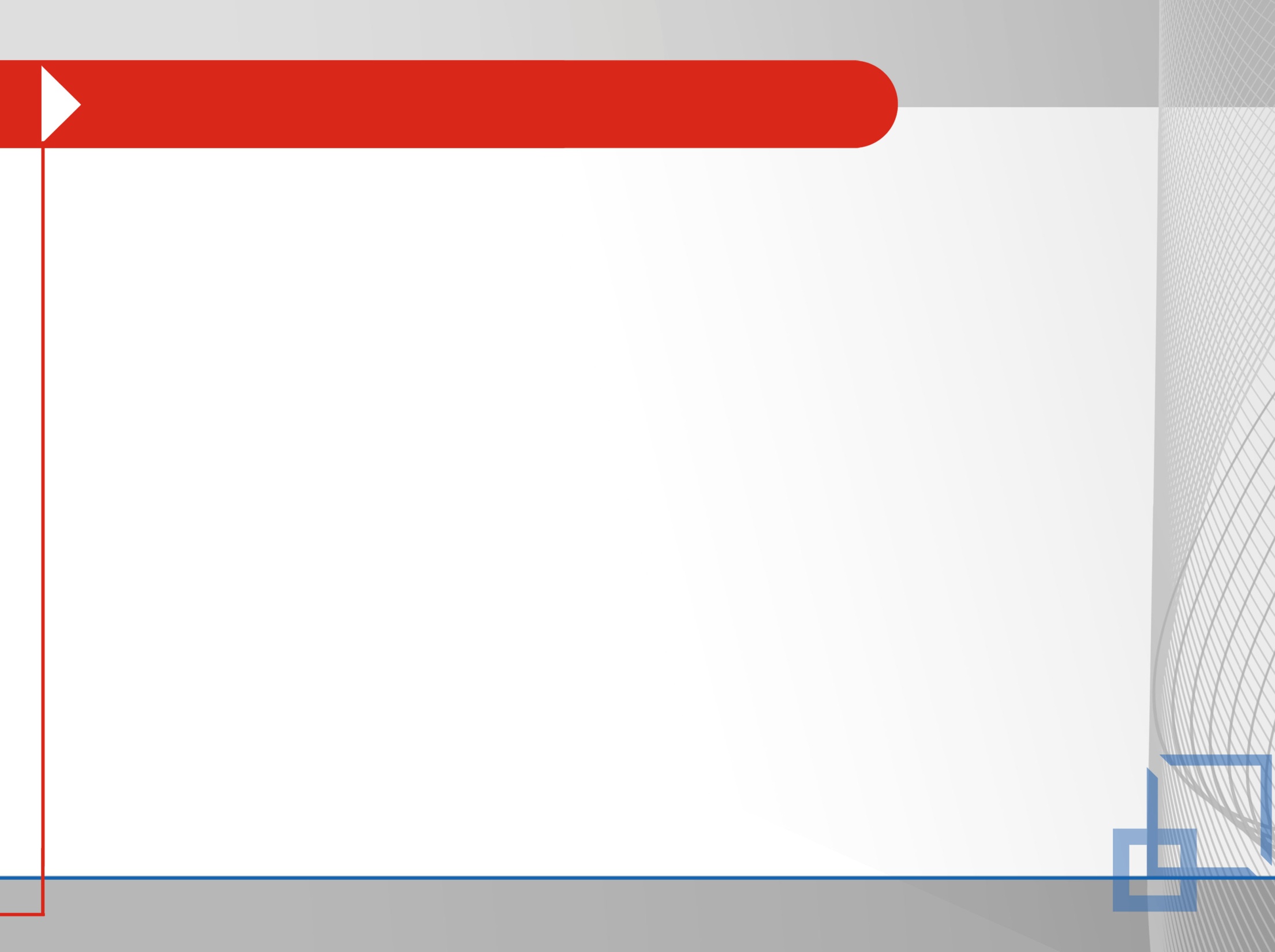 Multi parametryzacja
Opcyjna, zewnętrzna klawiatura LCD (kompatybilna z serią IS7, wbudowana dla modeli o mocy 30-75KW) umożliwia parametryzację wielu napędów z poziomu jednego falownika. Falowniki należy połączyć magistralą RS485.
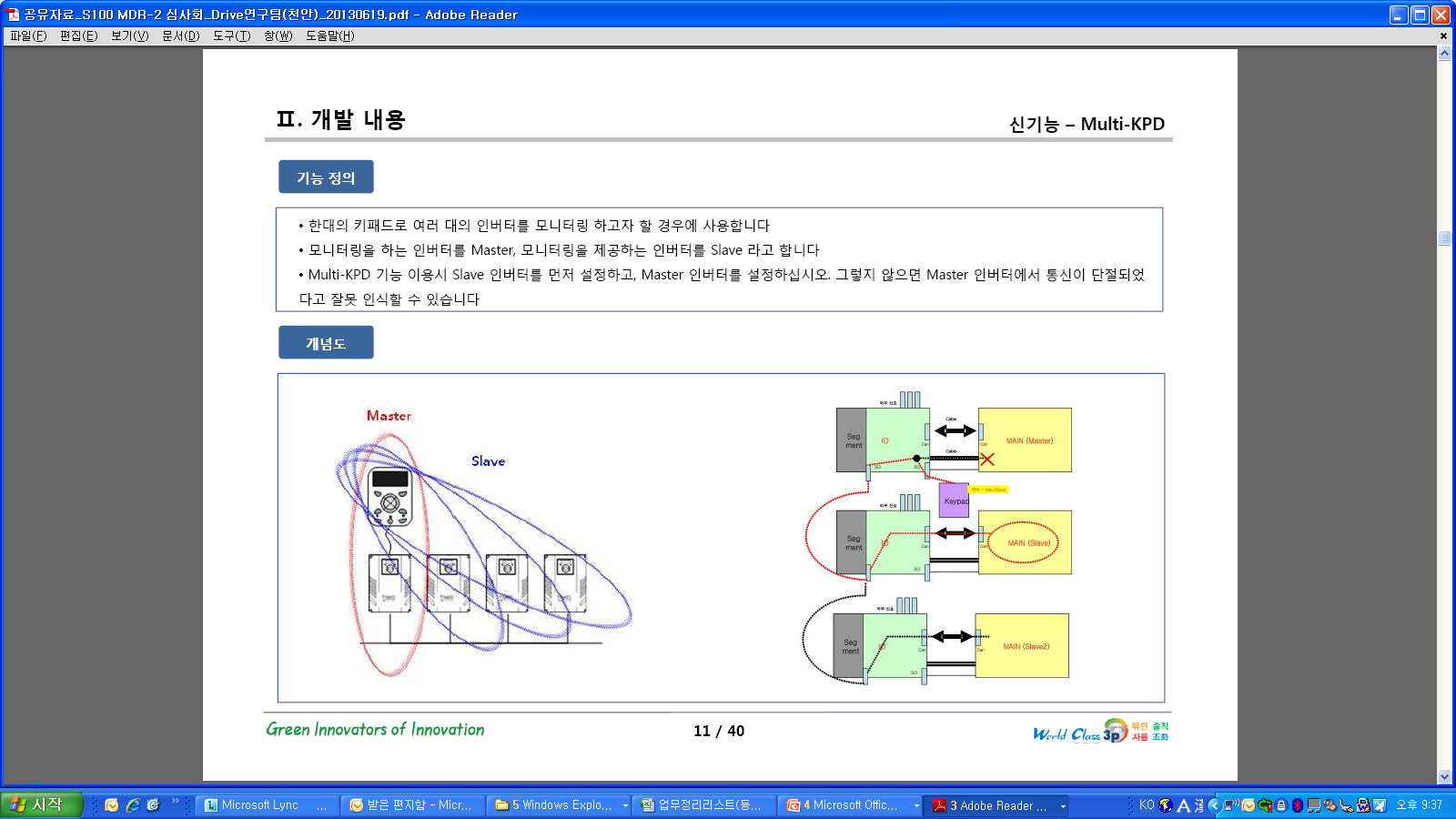 Panel LCD
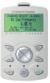 Master
Slave 1
Slave 2
Slave 2
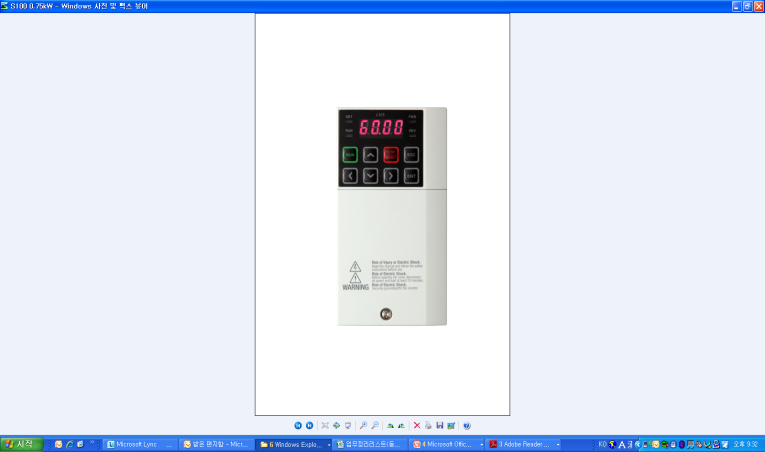 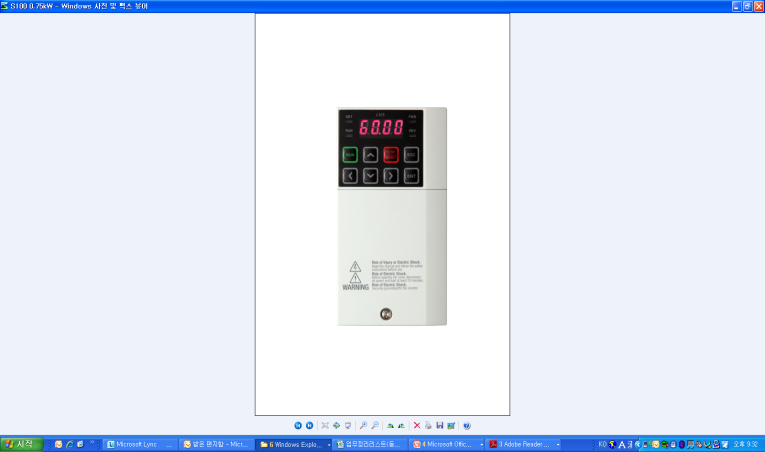 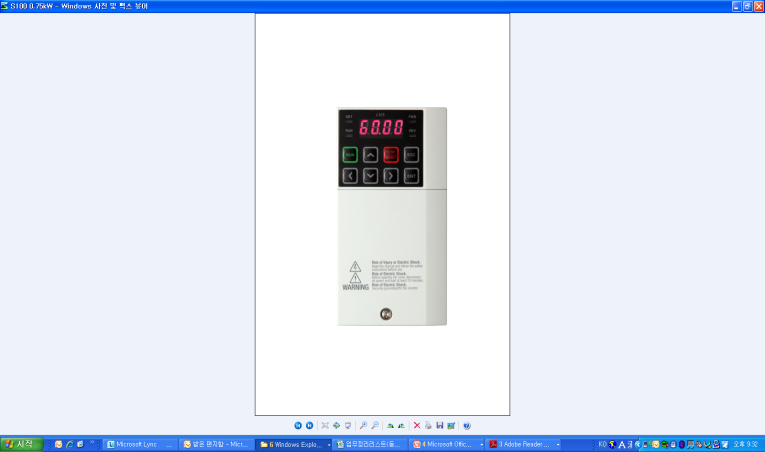 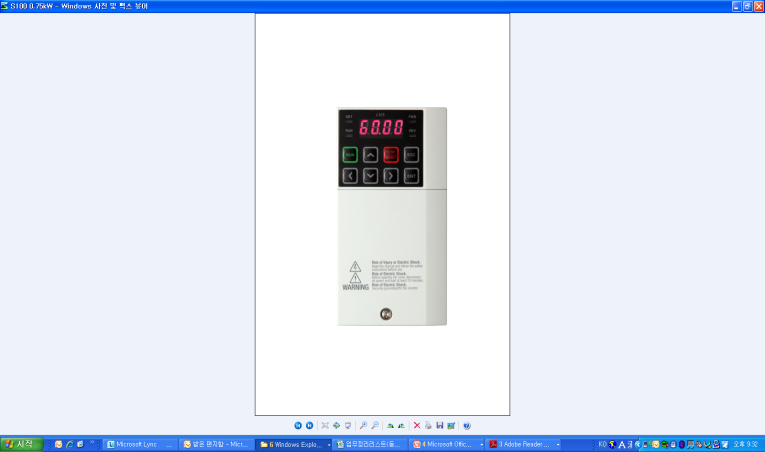 •••
Komunikacja RS485
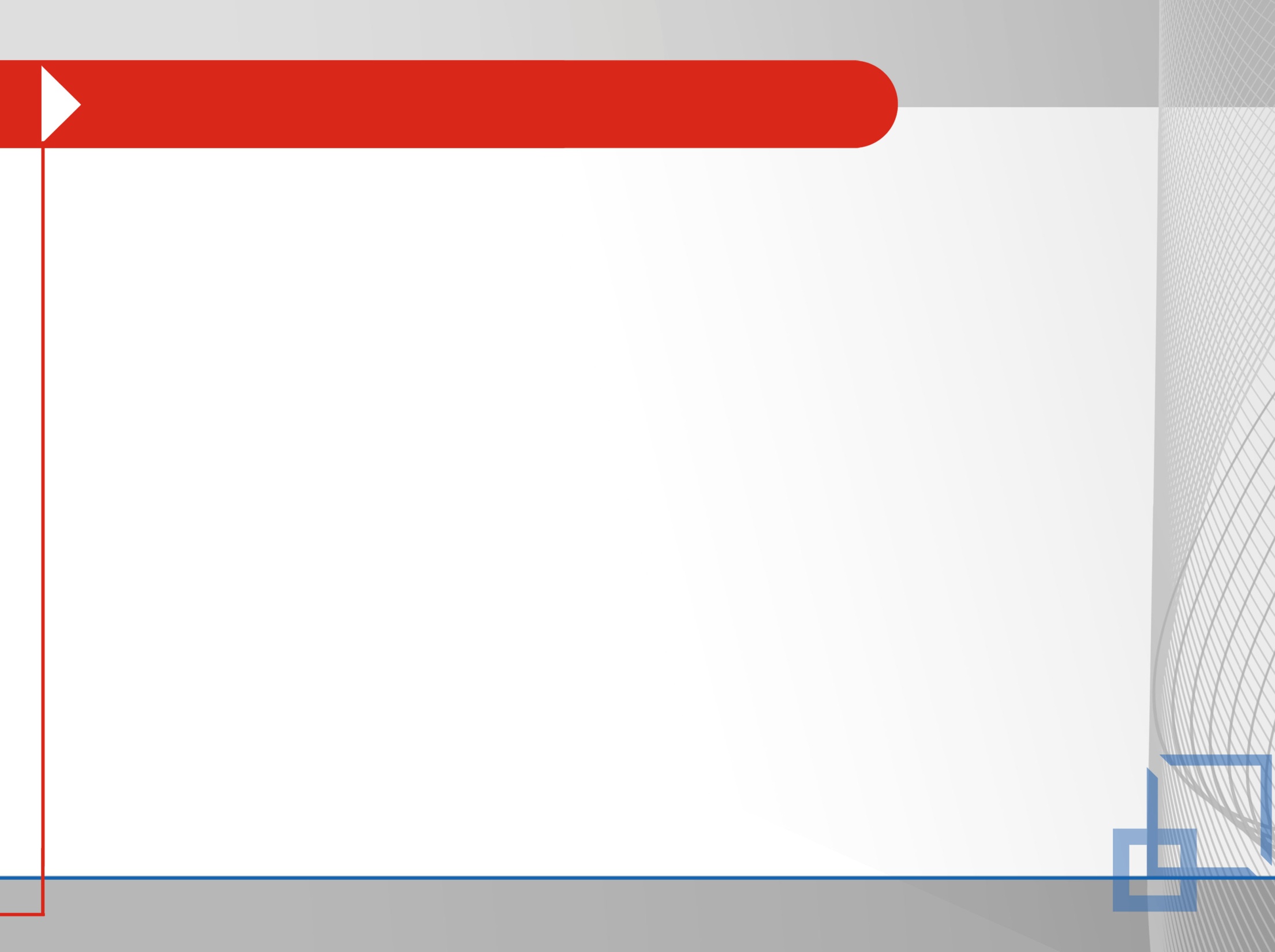 Komunikacja  P2P
Komunikacja peer to peer (P2P) umożliwia dzielenie się wejściami/wyjściami pomiędzy falownikami, będącymi podłączonymi do sieci P2P. Opcja szczególnie przydatna w systemach wielonapędowych.
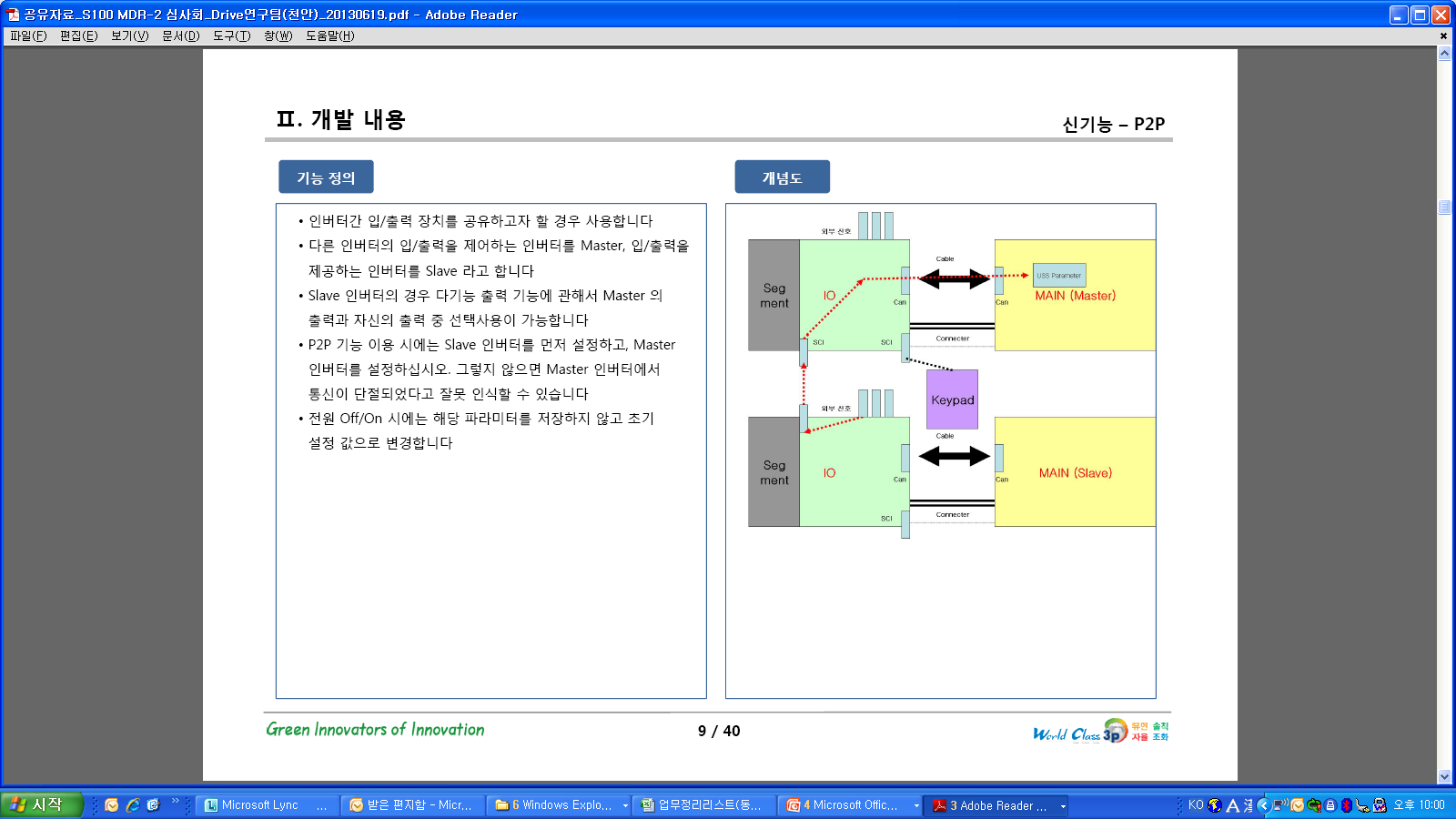 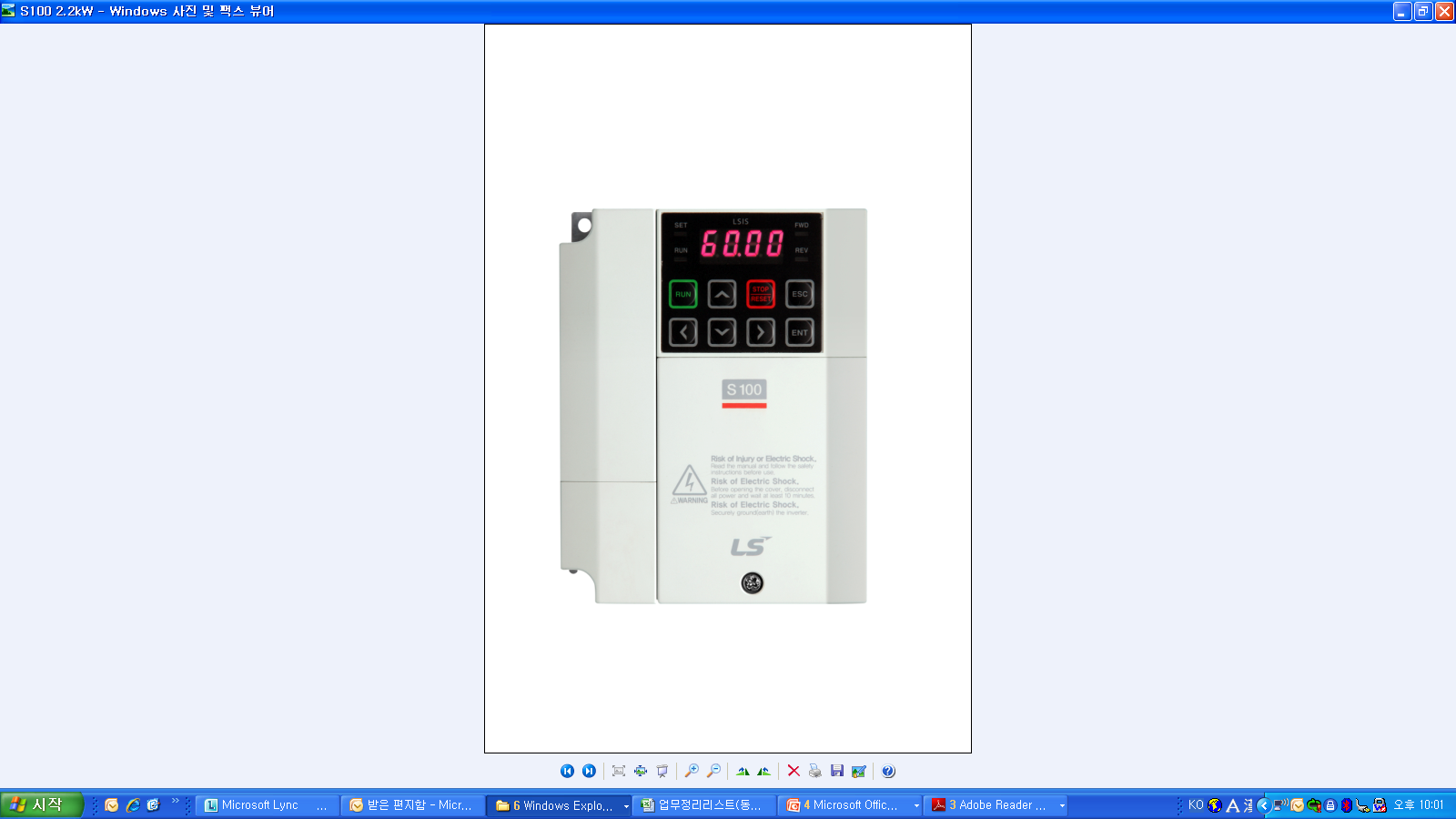 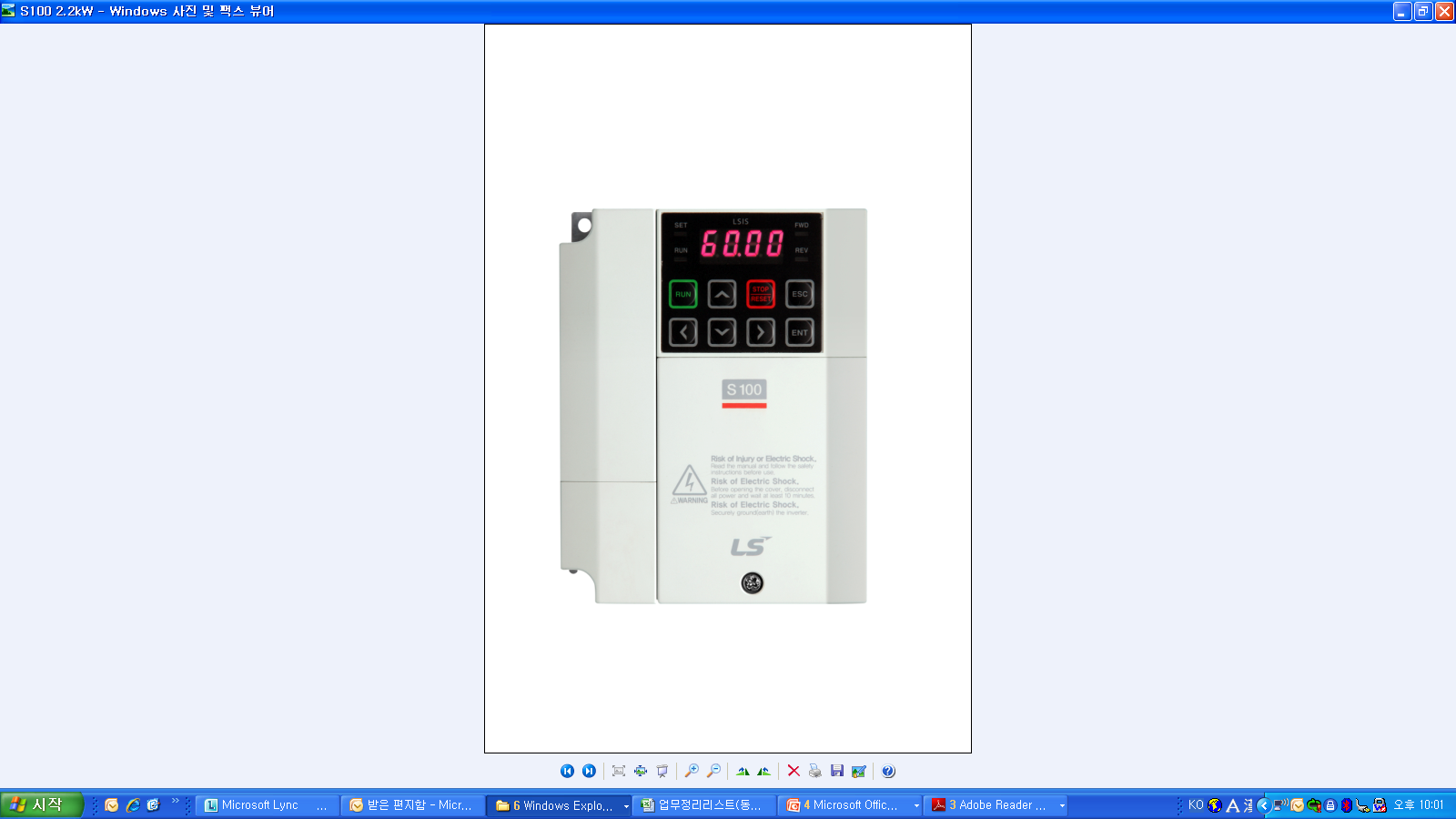 Wbudowana 
komunikacja RS485
Master
Slave
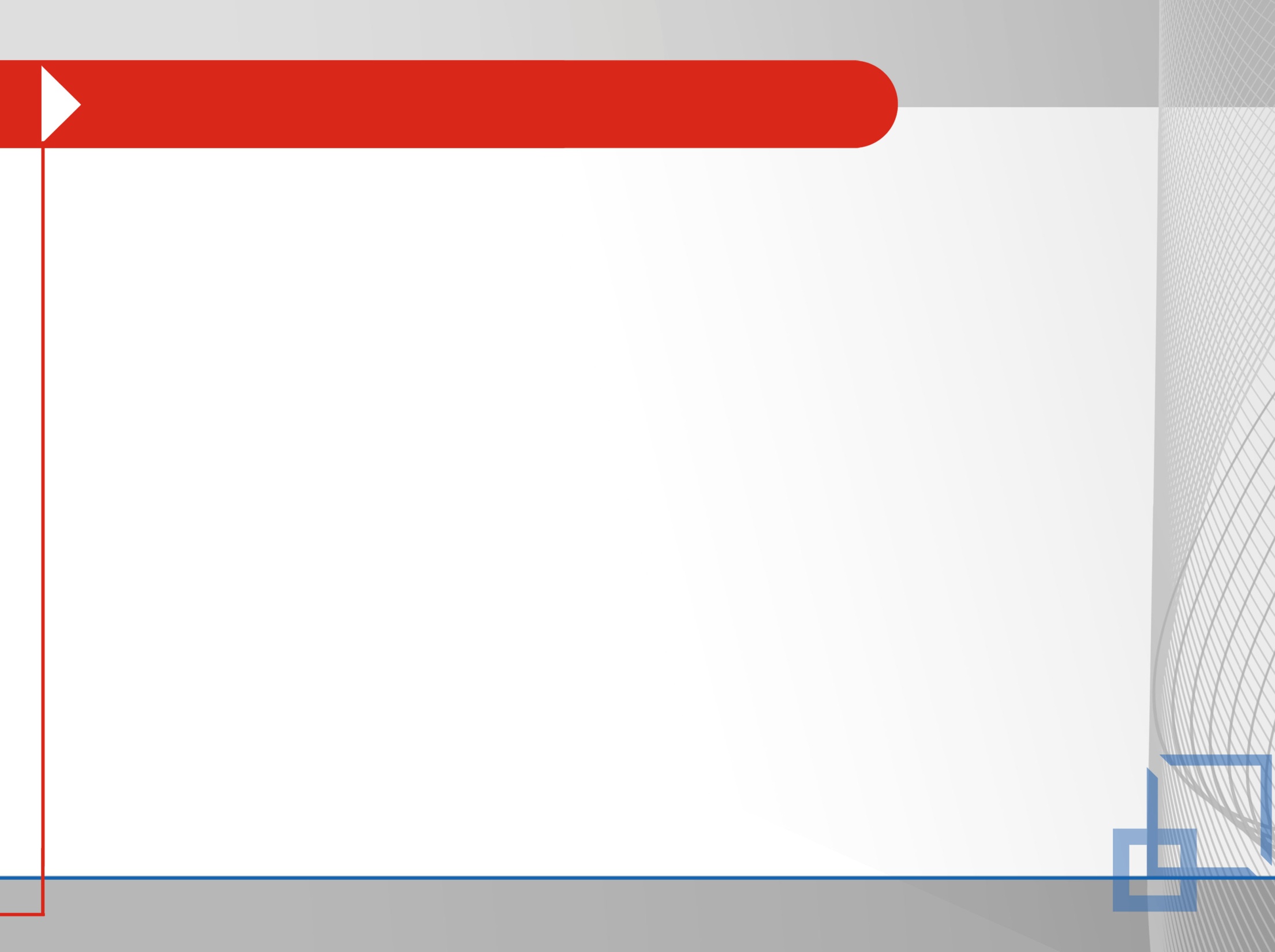 Wejście bezpieczeństwa STO
S100 kompatybilny jest z Europejską Dyrektywą Maszynową, bez konieczności instalowania dodatkowych urządzeń. Pozwala to na oszczędność miejsca, pieniędzy i czynności serwisowych.
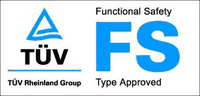 Zasilanie
S100
24V
SC
Sterowanie
SA
Wejście STO pozwala na uzyskanie bezpiecznego stopu, zgodnego z EN60204-1, kategoria stopu 0 (niekontrolowany stop przeprowadzony przez odcięcie zasilania). Wejście również zgodne z EN954-1, kategoria bezpieczeństwa  3 oraz EN61508, SIL2 i EN ISO 13849-1 PL d. Zdjęcie zasilania z zacisków SA, SB aktywuje bezpieczny stop – falownik odcina napięcie wyjściowe od silnika a na wyświetlaczu pojawia się napis  “SFT.
Bramki
SB
Przekaźnik
 bezpieczeństwa
M
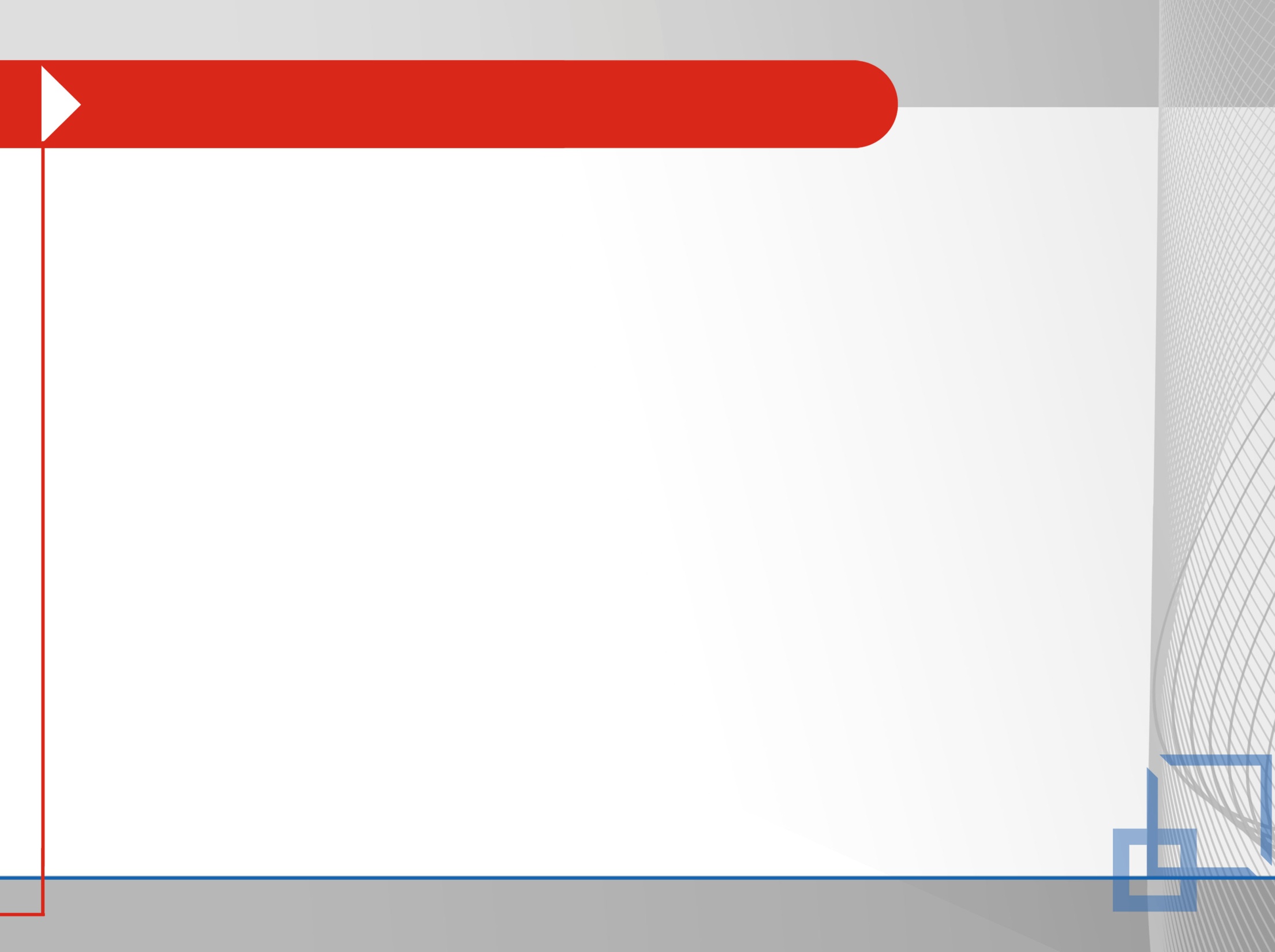 Wbudowane funkcje PLC
Wbudowana sekwencja użytkownika (Proste funkcje PLC)
1.Możliwa implementacja prostych sekwencji, przy użyciu PID, 
Operacji arytmetycznych, operacji bitowych, itp.
2. Możliwe zaprogramowanie do max. 18 kroków przy użyciu  29 bloków funkcyjnych, 30 parametrów typu void 
Czas pętli: do wyboru z przedziału 10msek ~ 1sek
Grupy parametrów
   US Group : Ustawienia sekwencji użytkownika
   UF Group : Funkcje bloków funkcyjnych, definicja wejść/wyjść
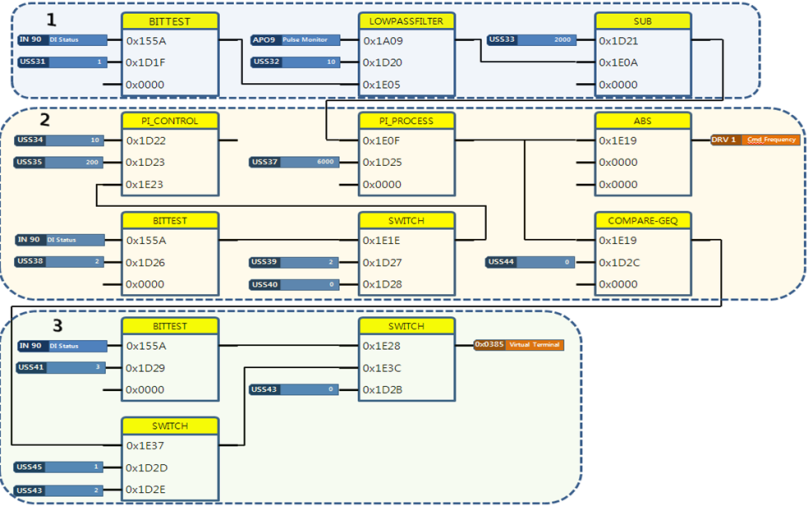 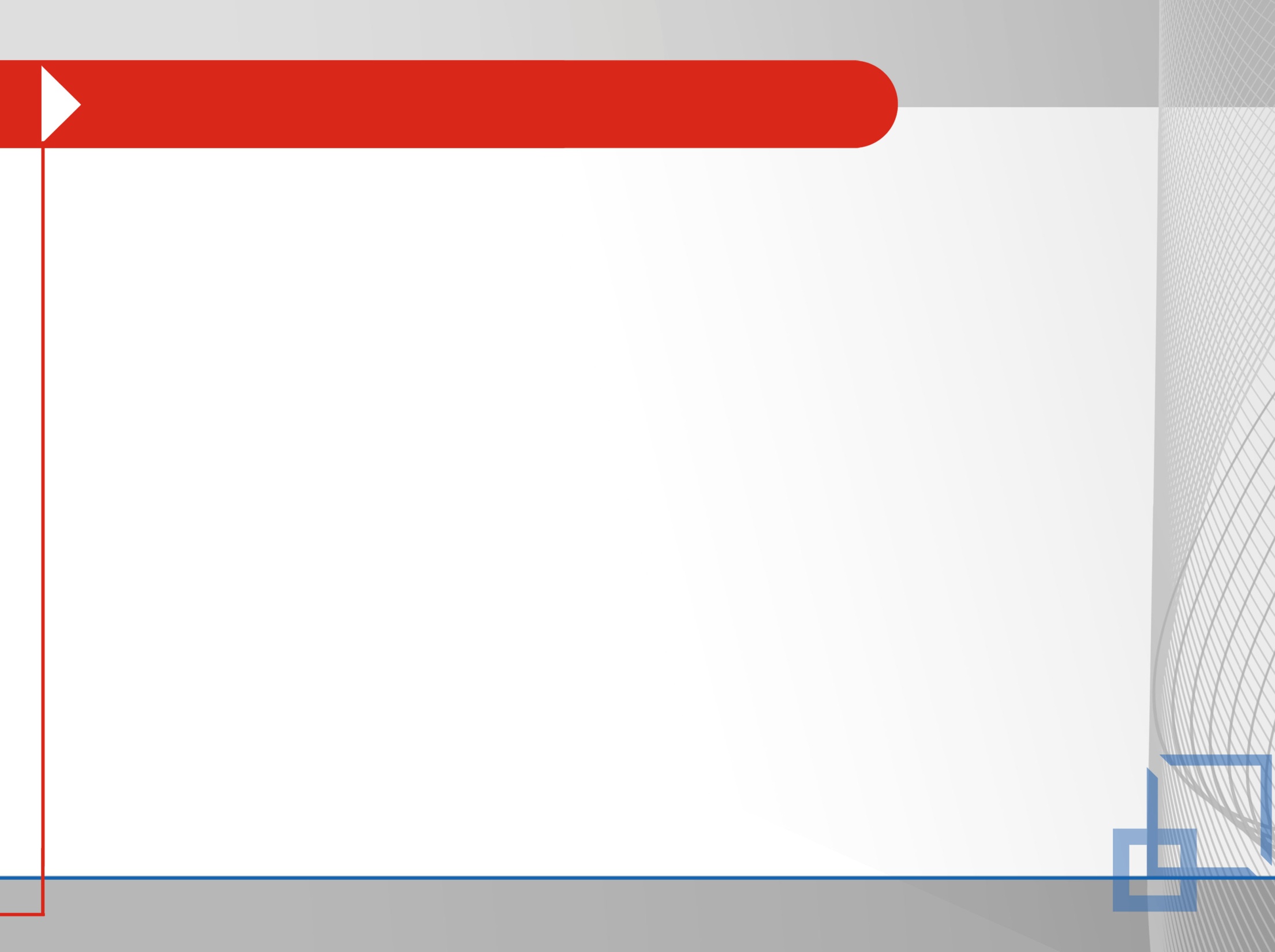 Szybki i prosty montaż
Prosta wymiana wentylatora
Łatwe kablowanie
Wentylator chłodzący zorientowany jest na górze we wszystkich modelach (powyżej mocy 1.5kW). Wymiana wentylatora nie wymaga odłączenia kabli siłowych i jest bardzo prosta.
Dzięki licznym prowadnicom oraz przepustom, kablowanie jest bardzo proste .
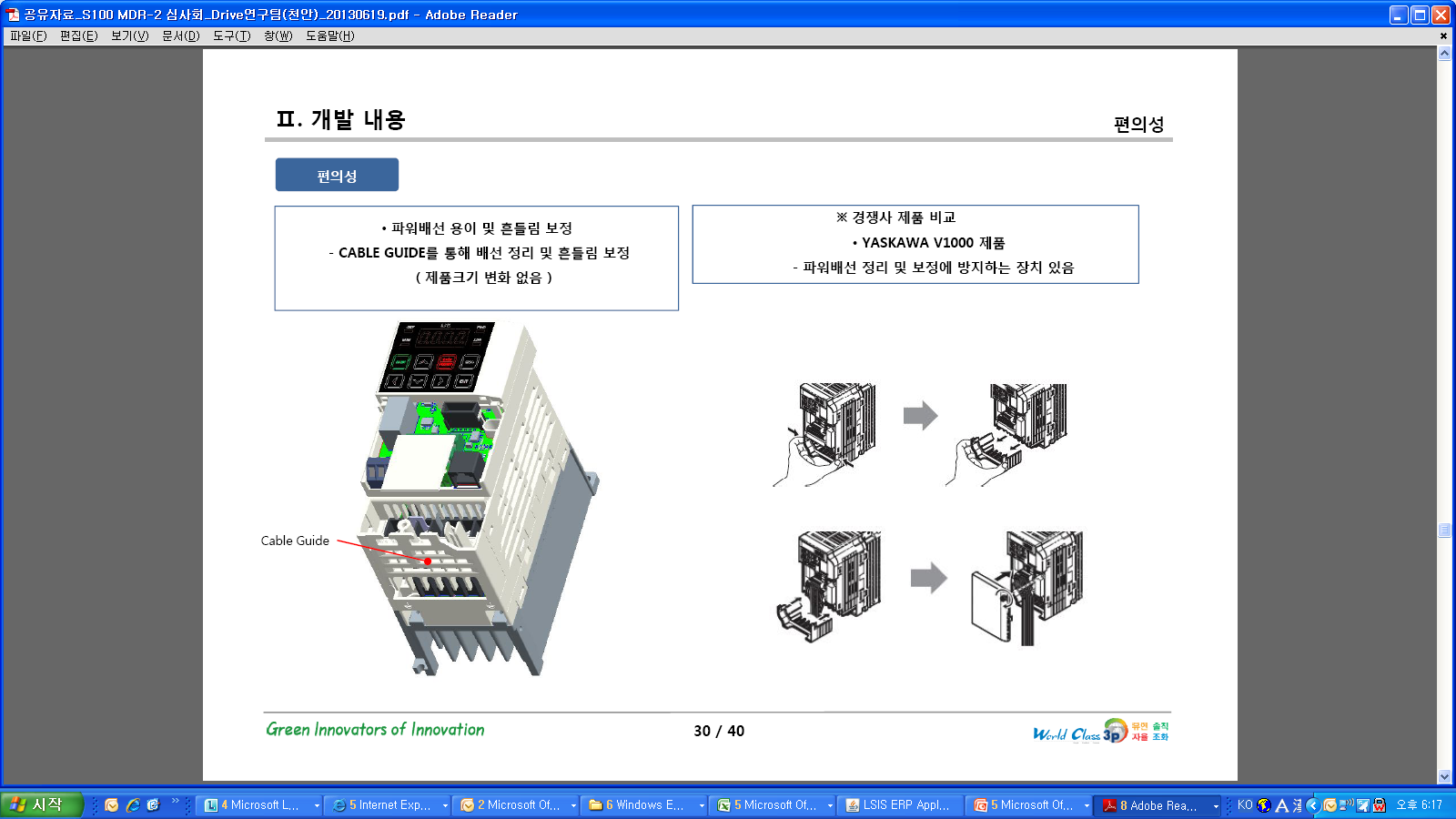 Przepust kablowy
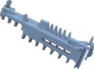 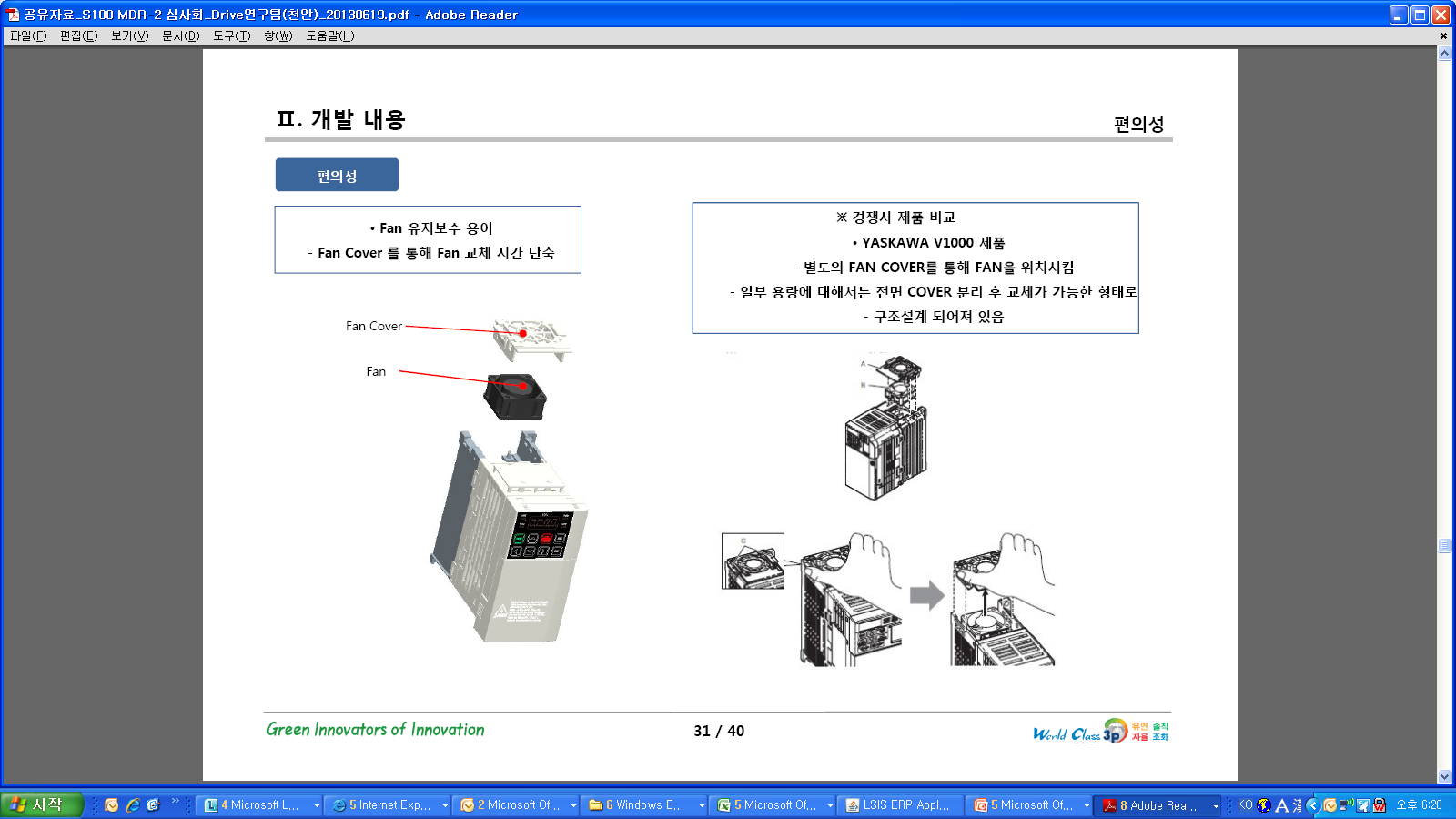 Pokrywa wentylatora
Wentylator
Monitorowanie zużycia wentylatora i kondensatorów
S100 na bieżąco monitoruje stan wentylatorów chłodzących oraz kondensatorów. Gdy żywotność elementów zbliża się końcowi, wyjście  aktywowane jest jako stan alarmowy.
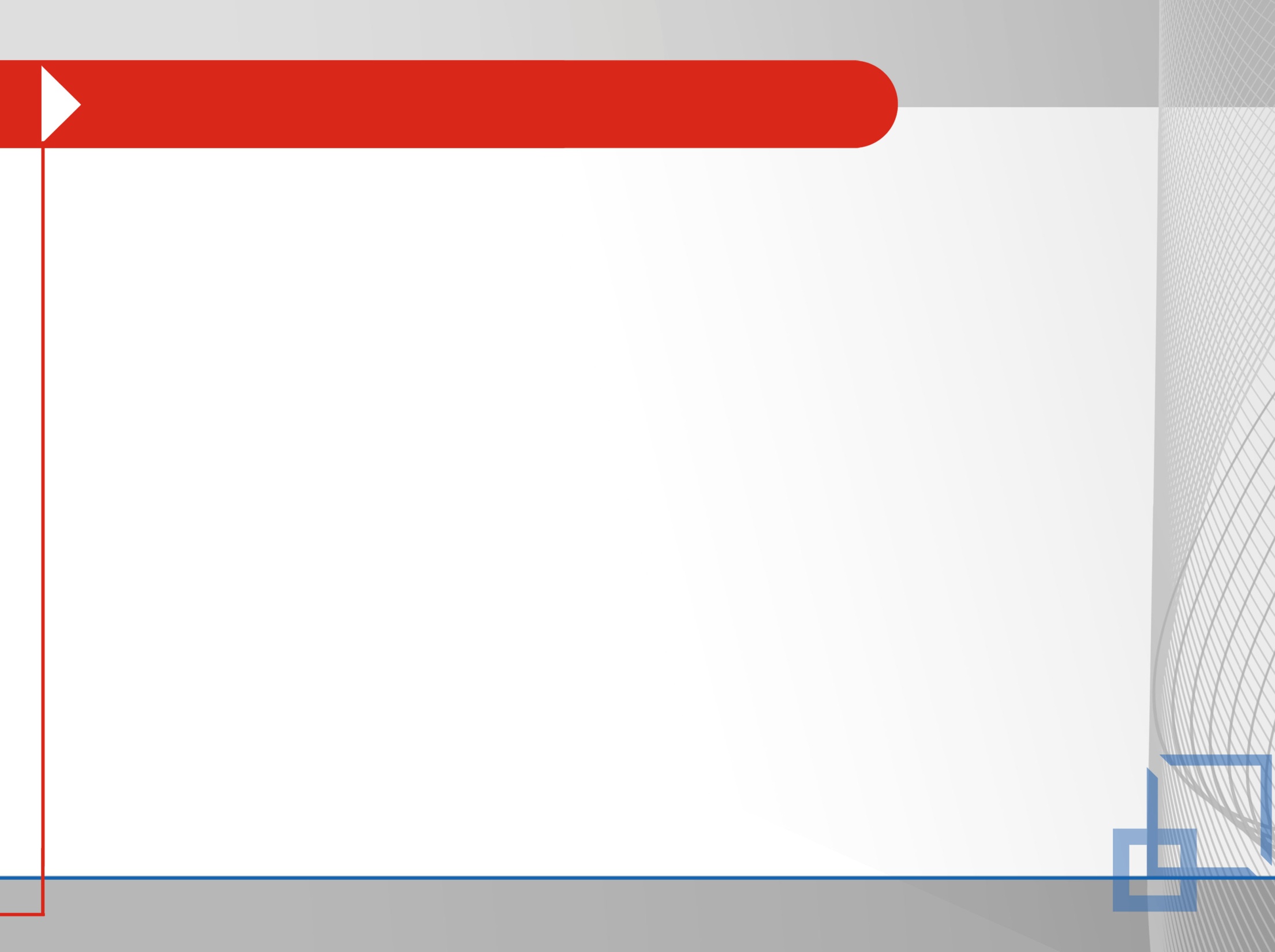 Dostępne opcje
Pokrywa kabli: Po instalacji pokrywy, S100 spełnia wymagania NEMA 1.
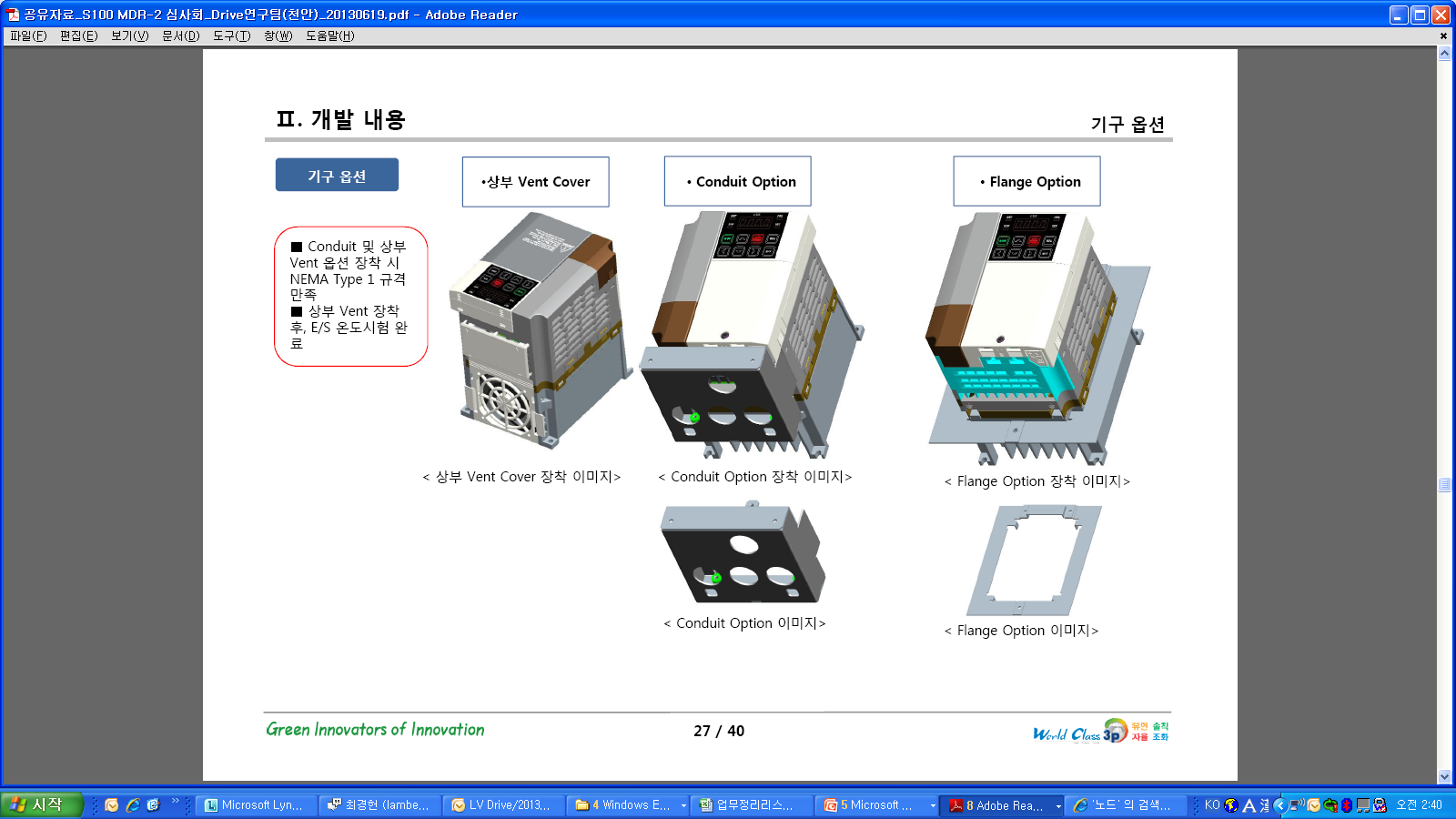 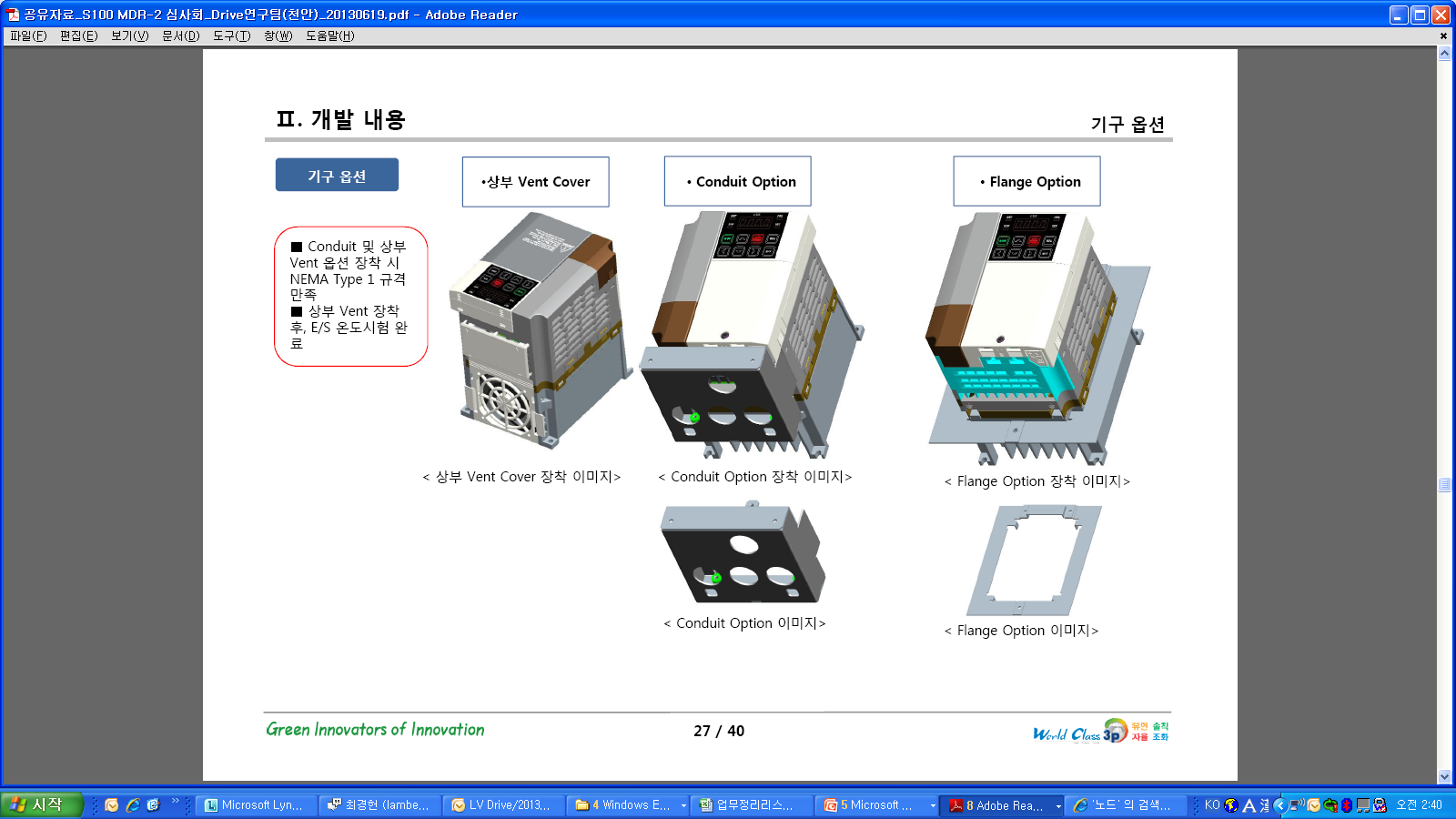 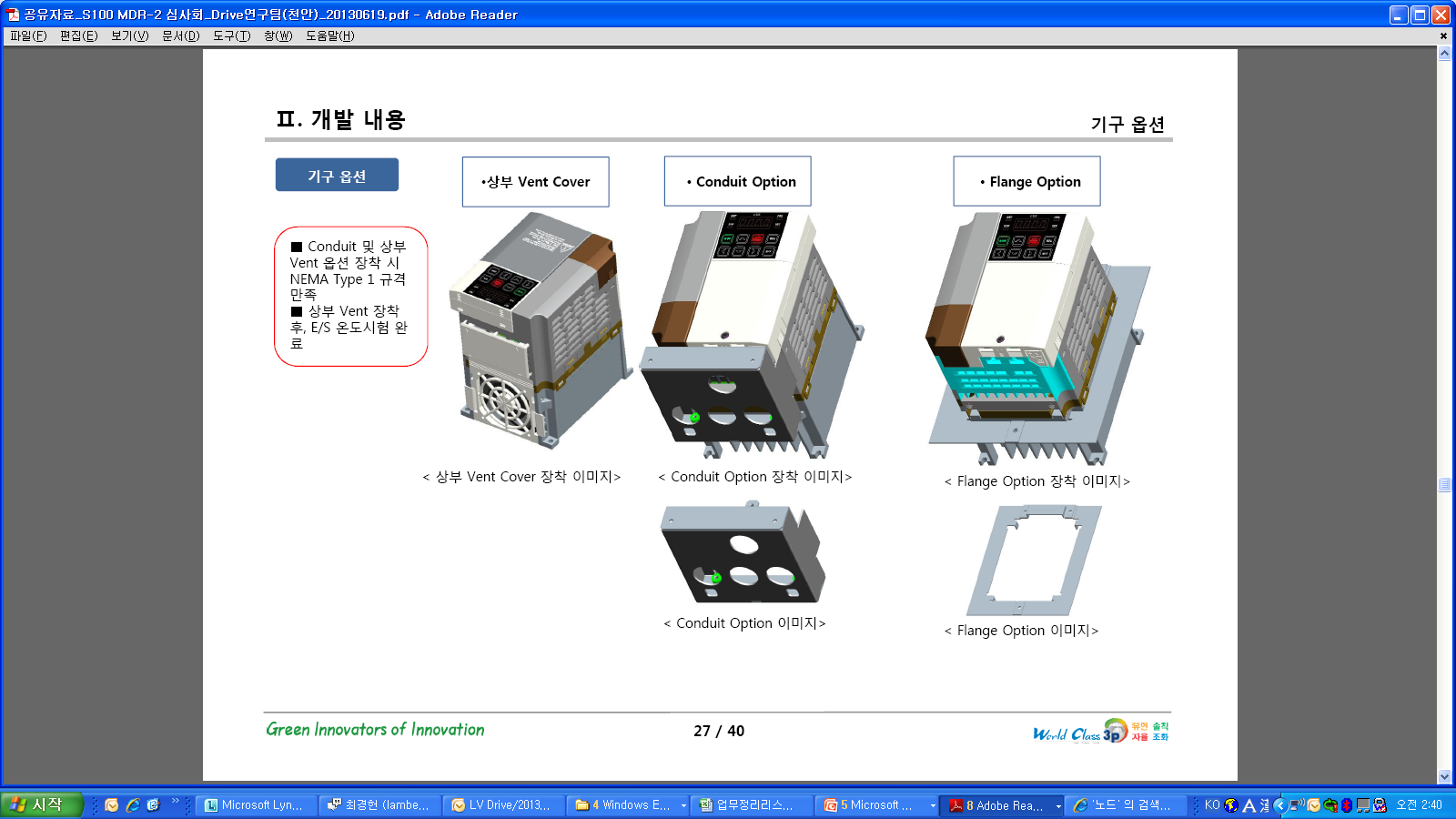 Pokrywa wentylatora
Kołnierz: Instalacja kołnierza pozwala na instalację radiatora za płytą montażową szafy sterowniczej.
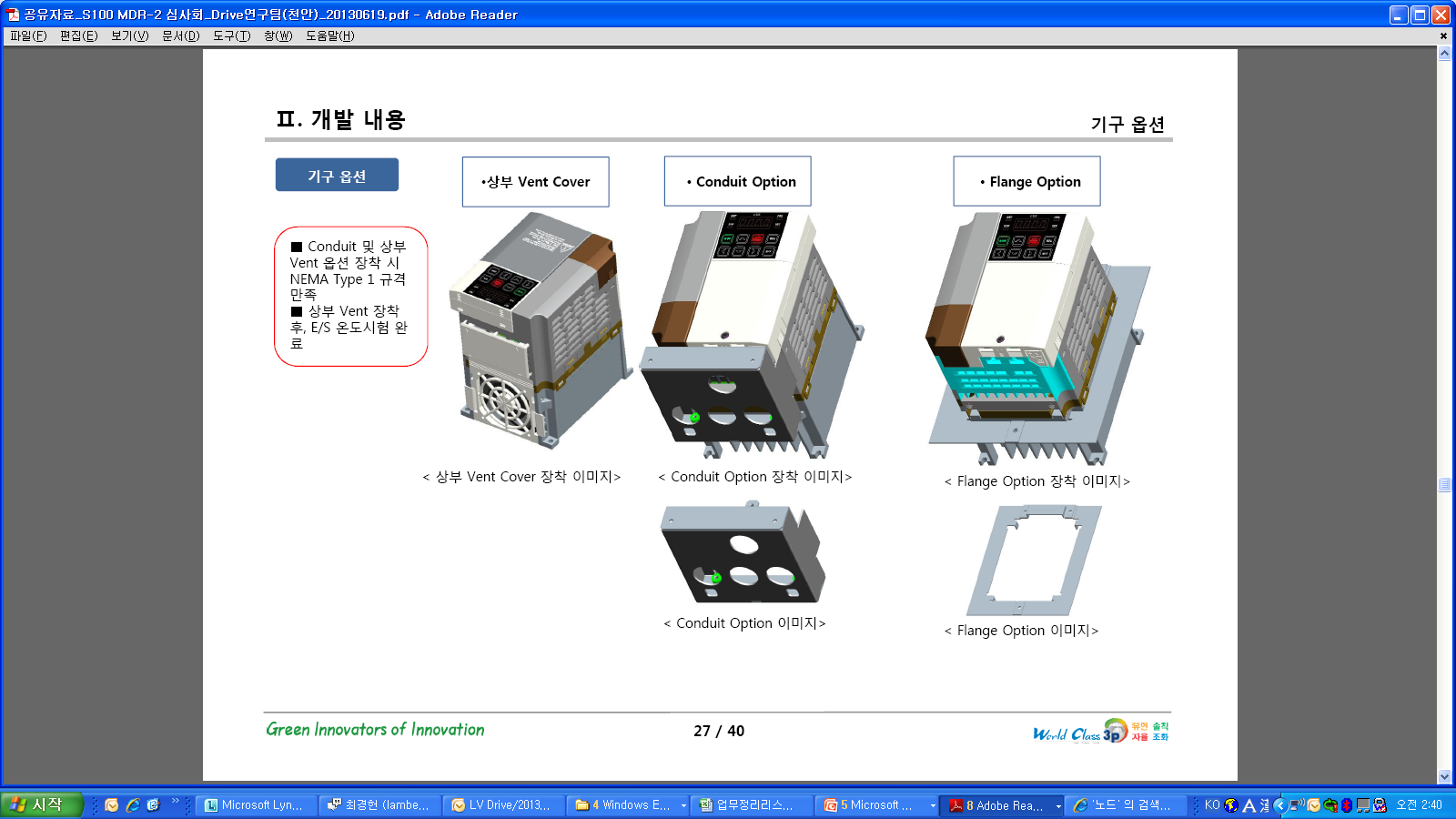 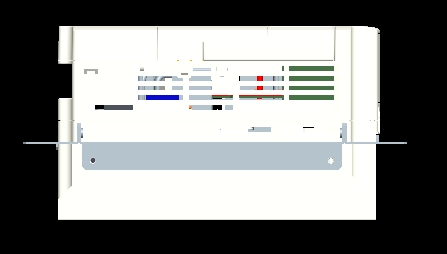 Ściana
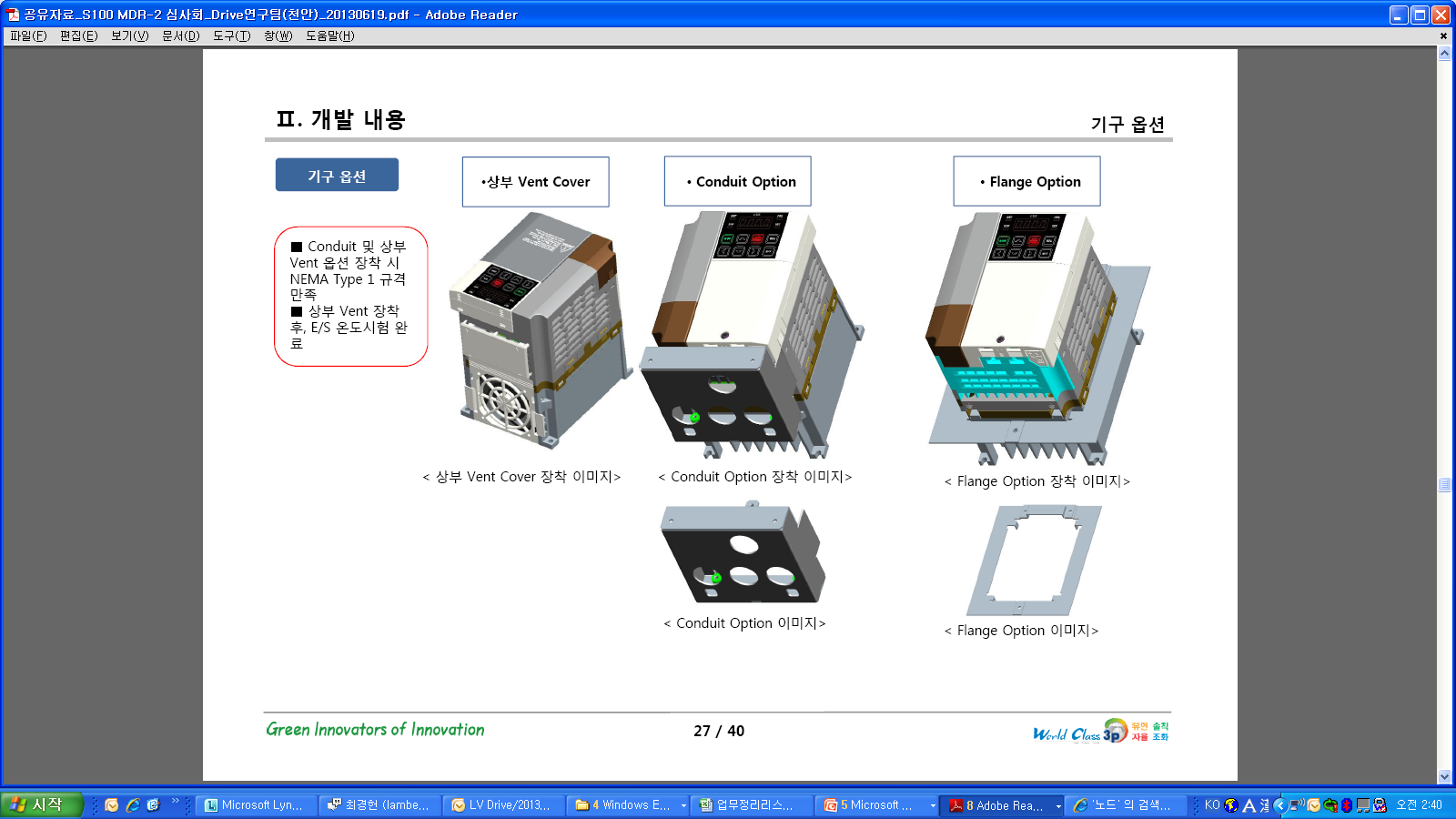 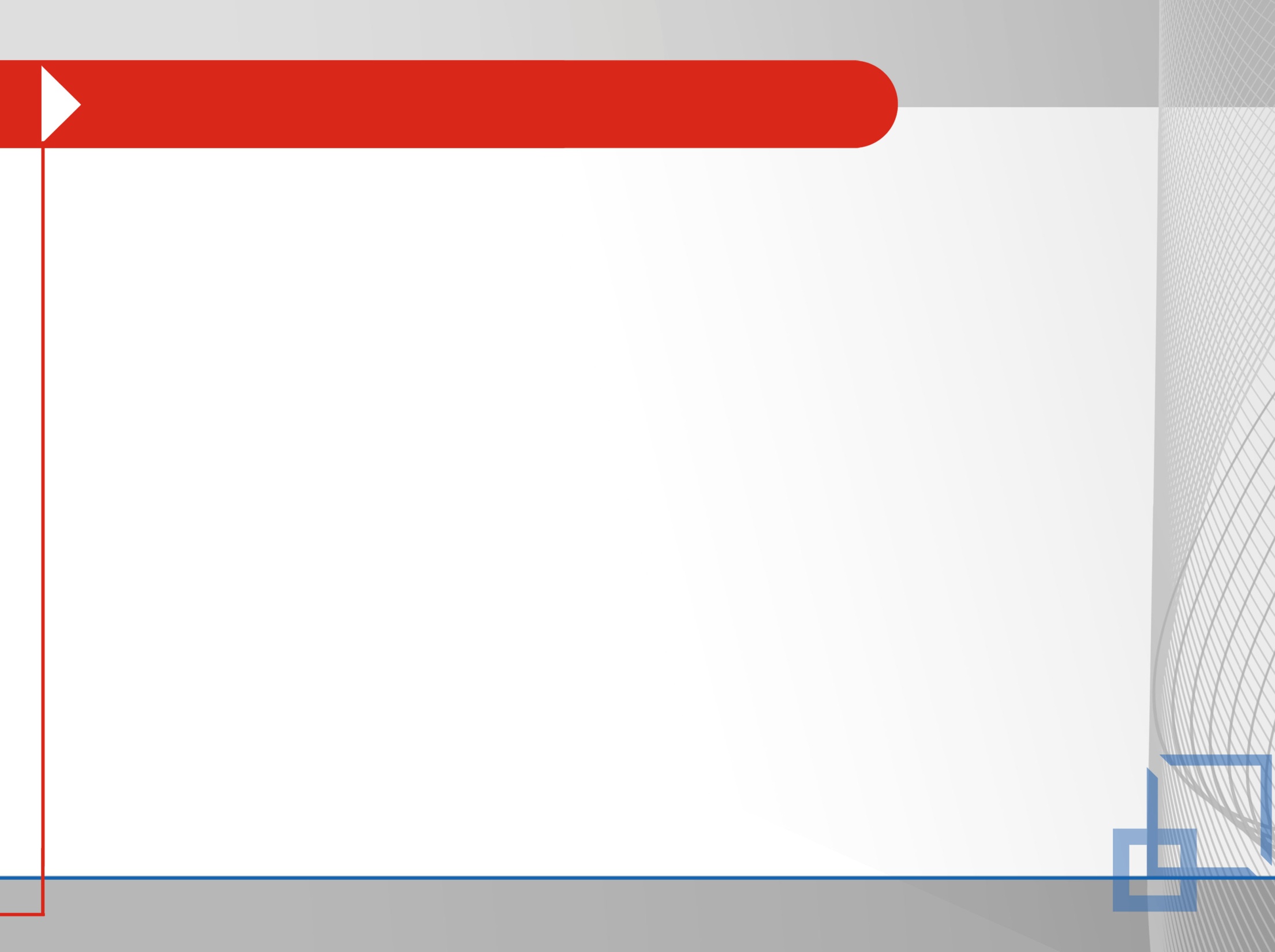 Opcje komunikacji
Karta komunikacyjna CANopen
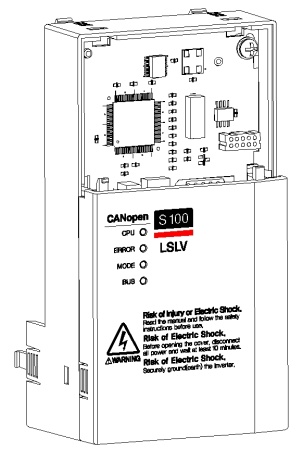 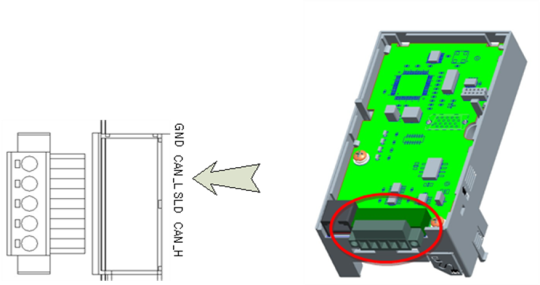 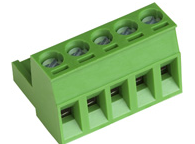 5
1
Dane techniczne
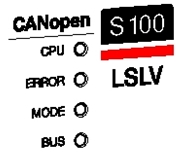 LED
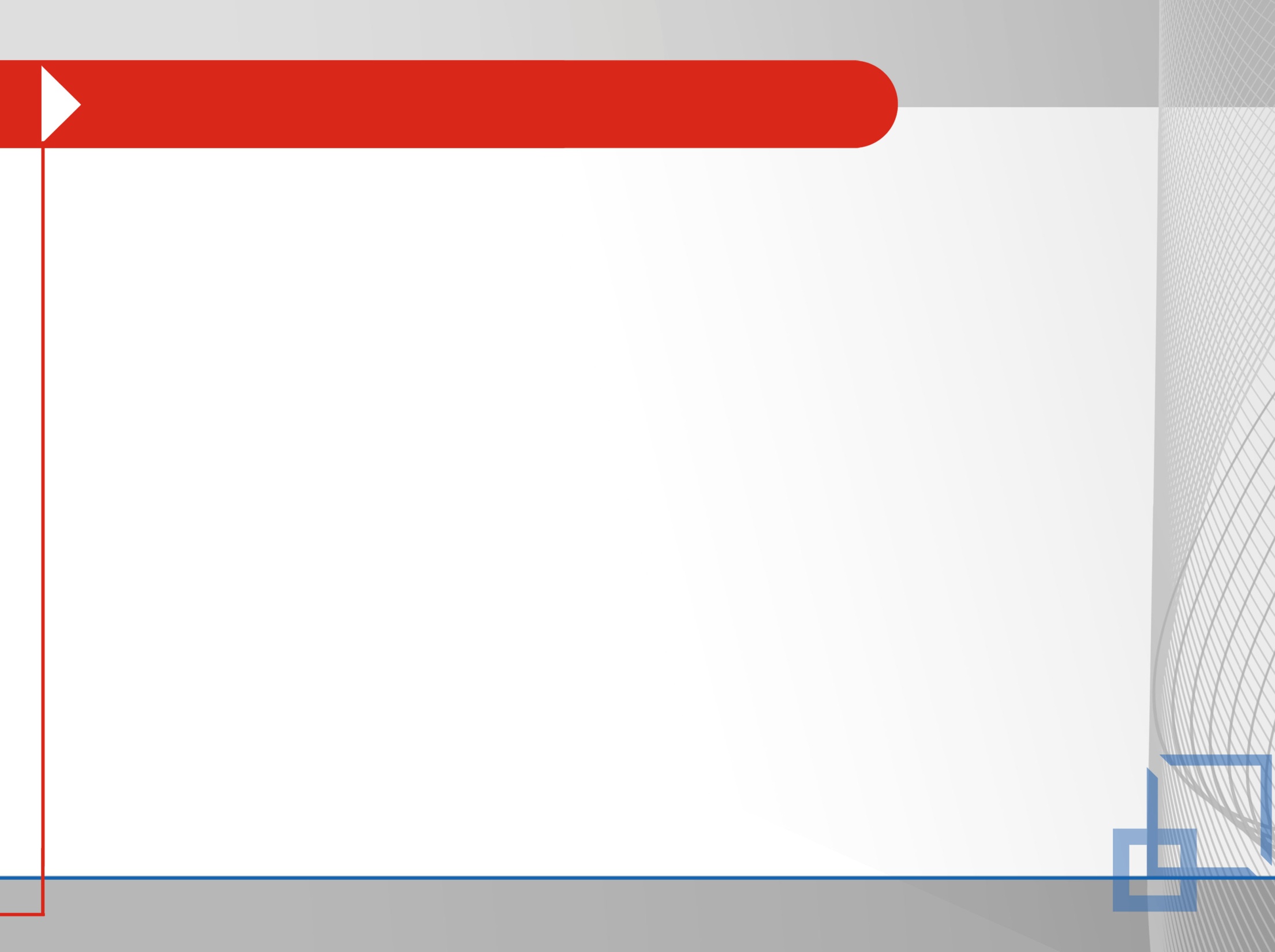 Opcje komunikacji
Karta komunikacyjna Profibus DP
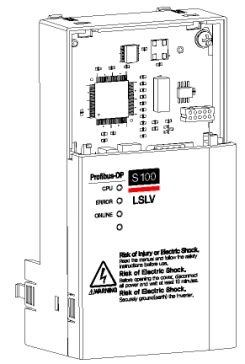 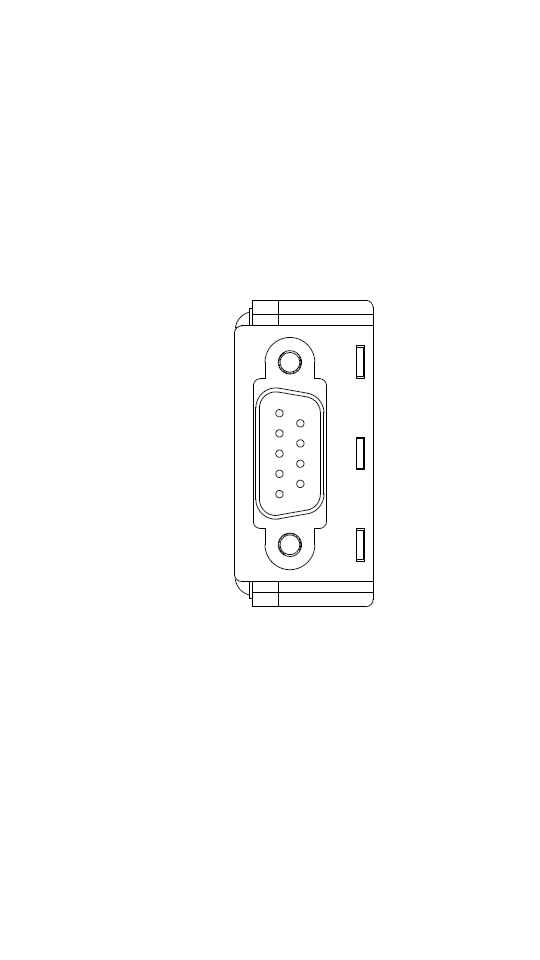 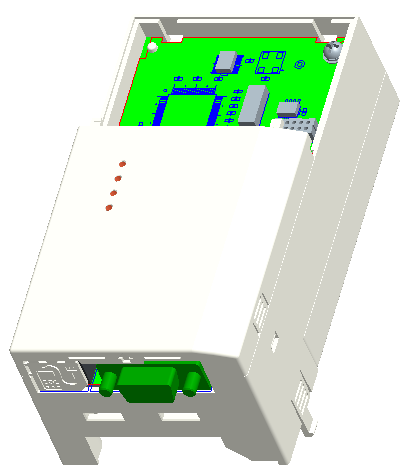 1
6
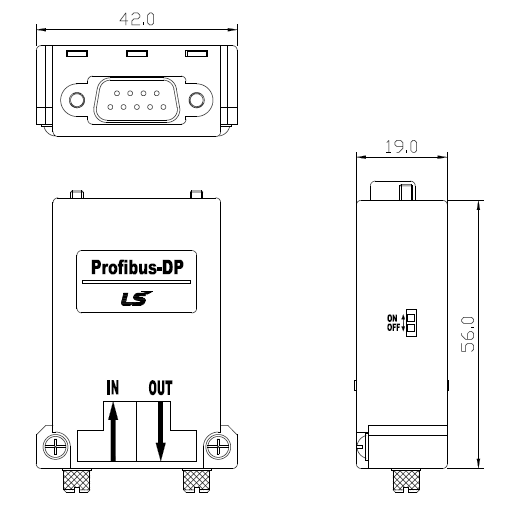 Dane techniczne
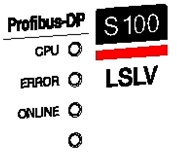 LED
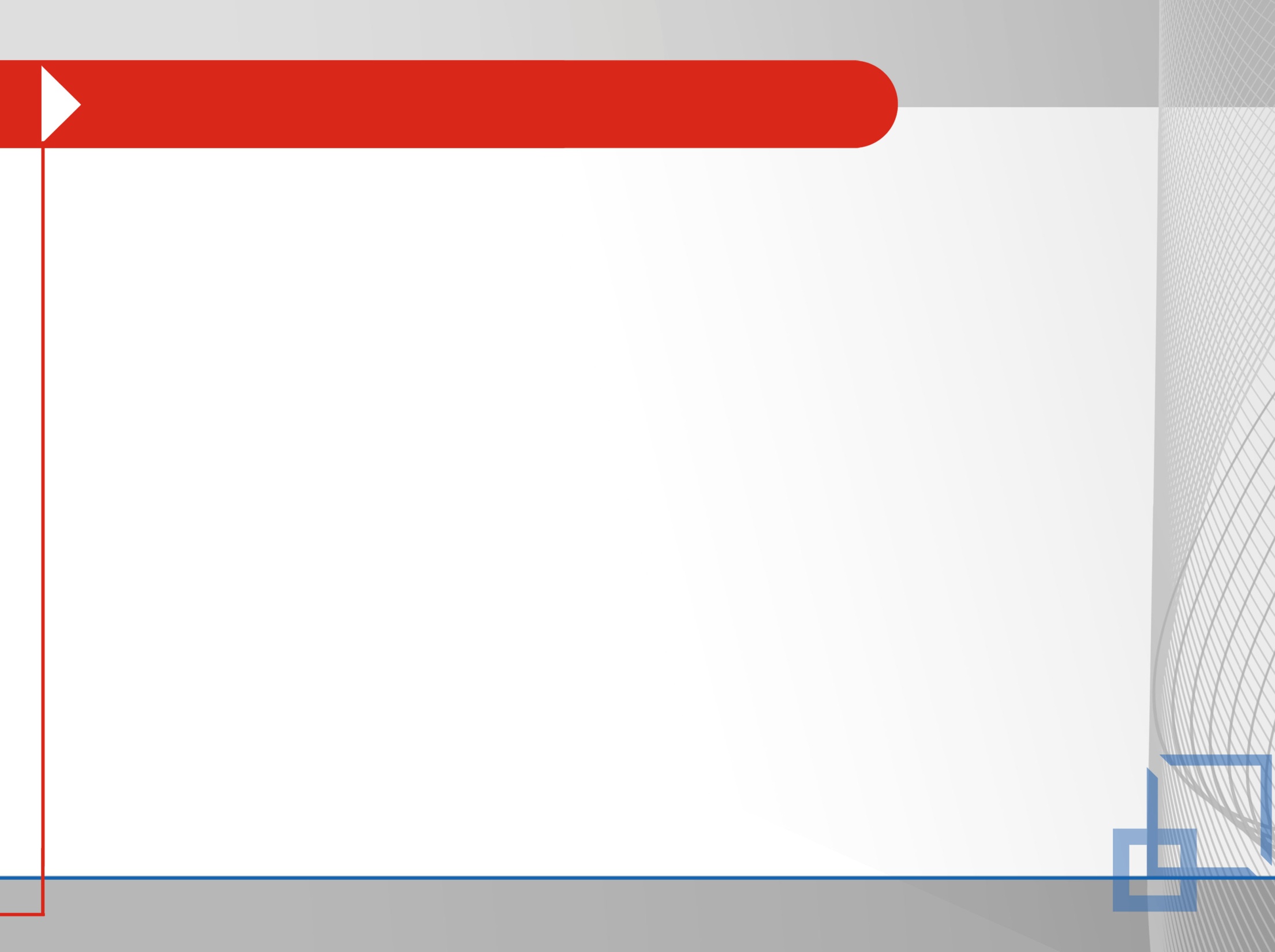 Opcje komunikacji
Karta komunikacyjna Modbus TCP / Ethernet I/P
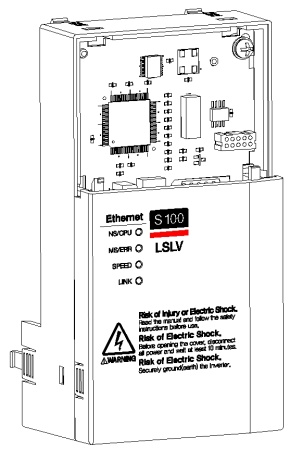 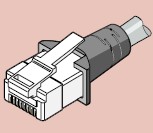 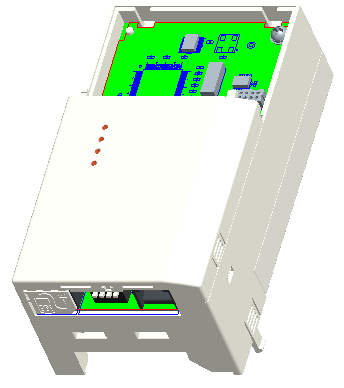 1
8
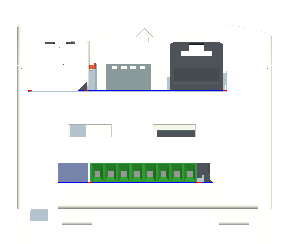 Wybór protokołu (przełącznik nr 1)
Dane techniczne
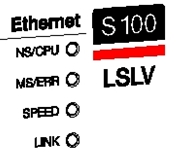 LED
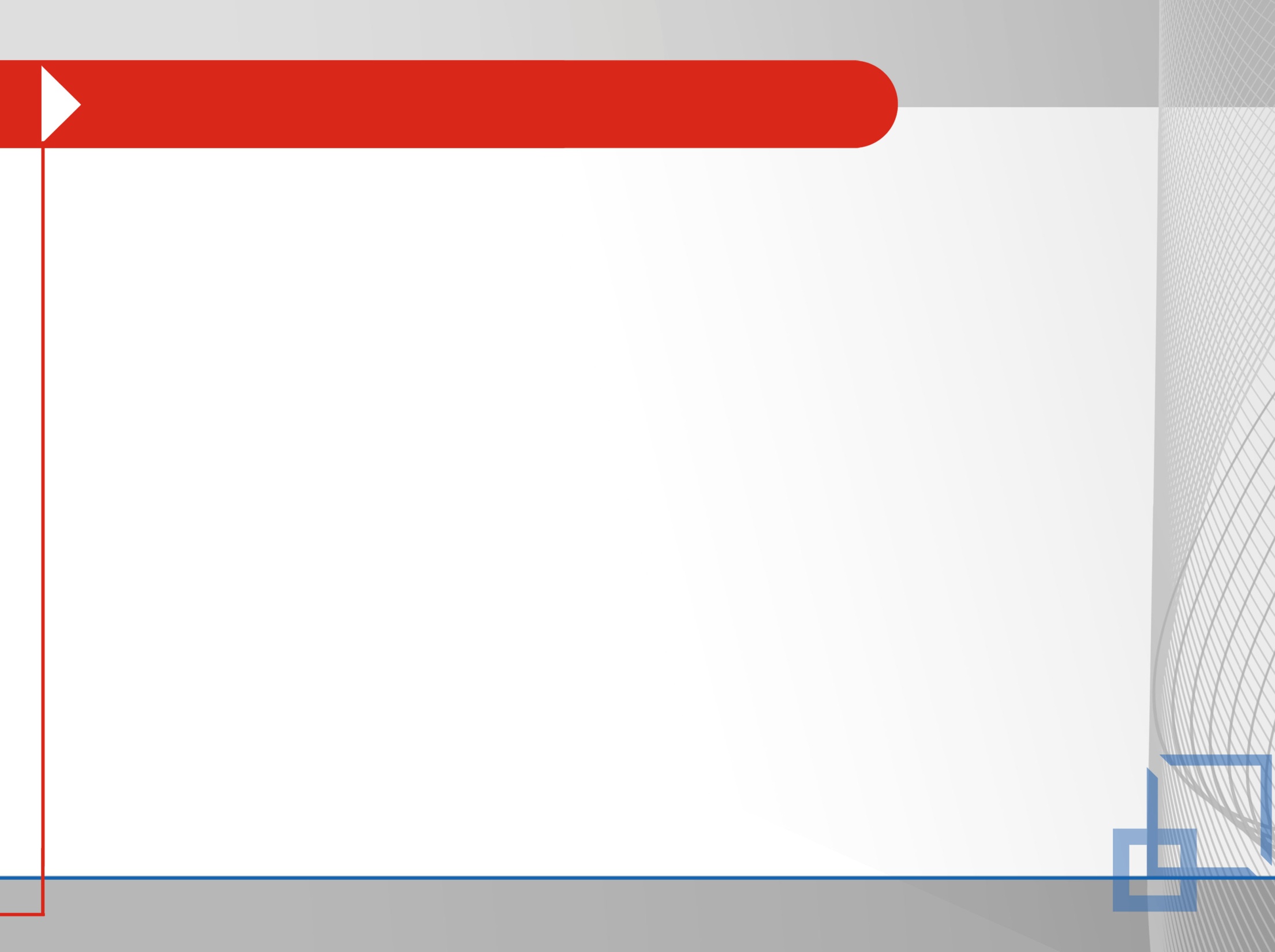 Start sprzedaży
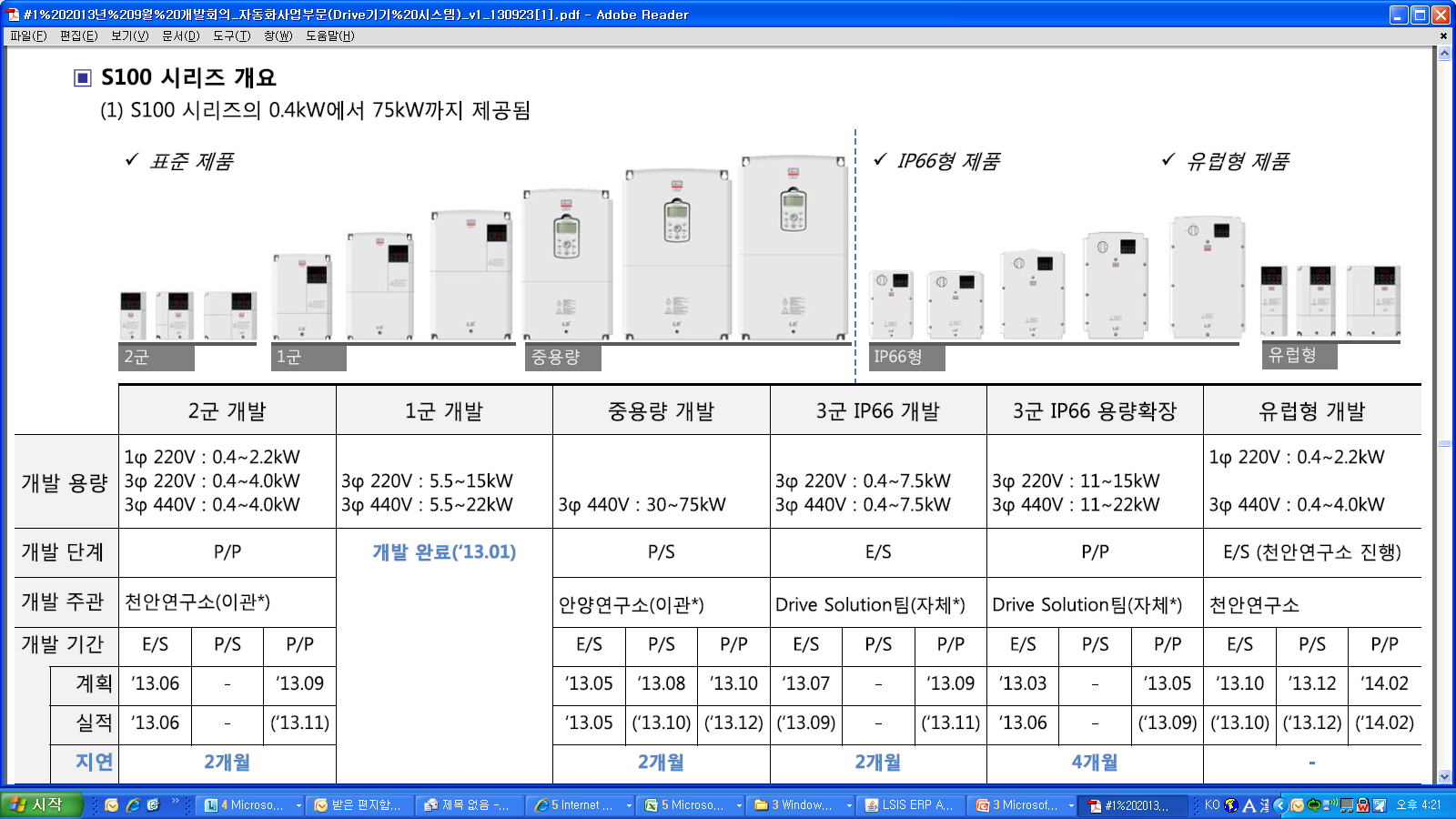 0,4~22kW 400V AC
06.2015
Start
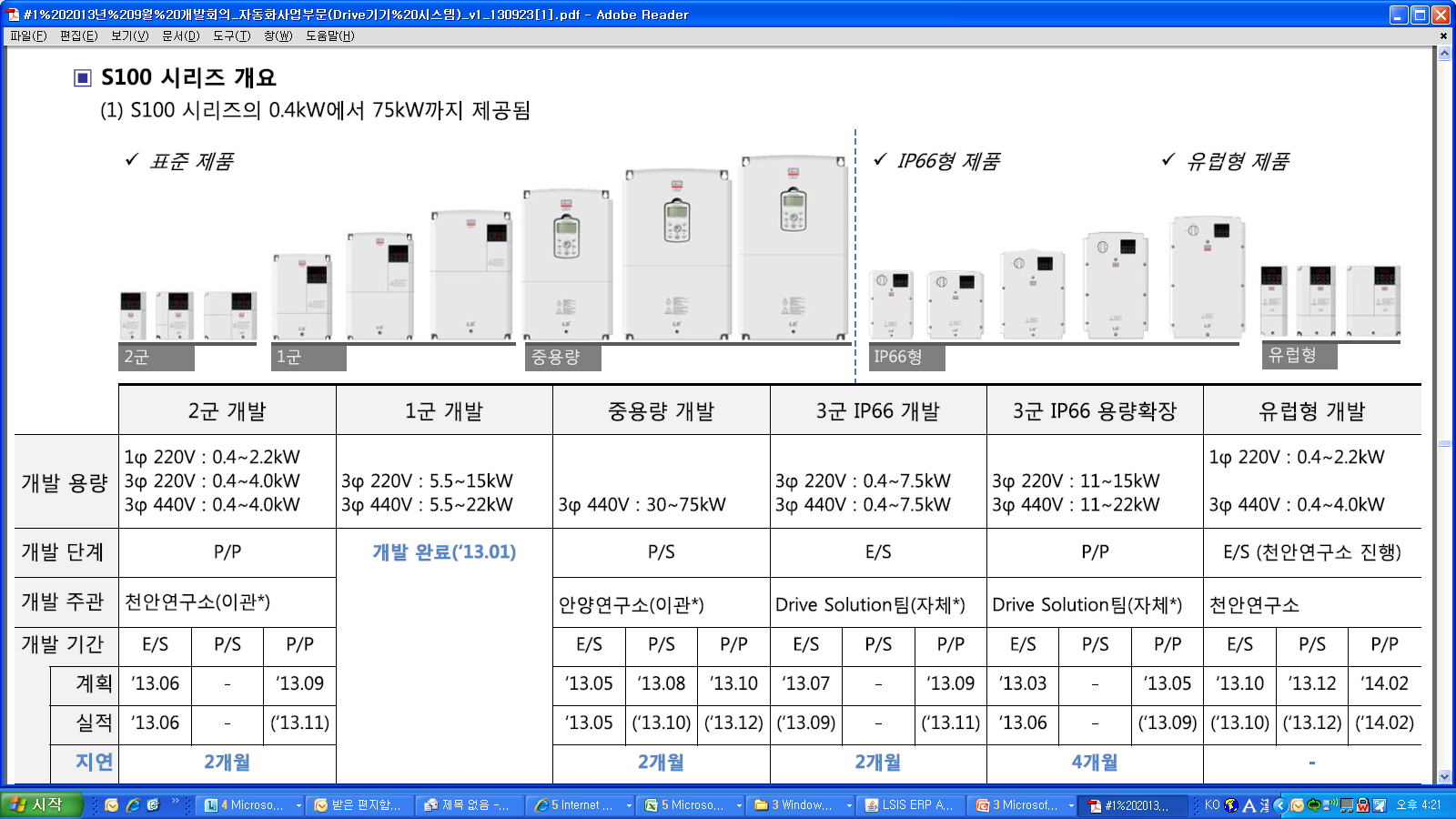 06.2015
0.4~22kW 400VAC (IP66, NEMA4X)
Start
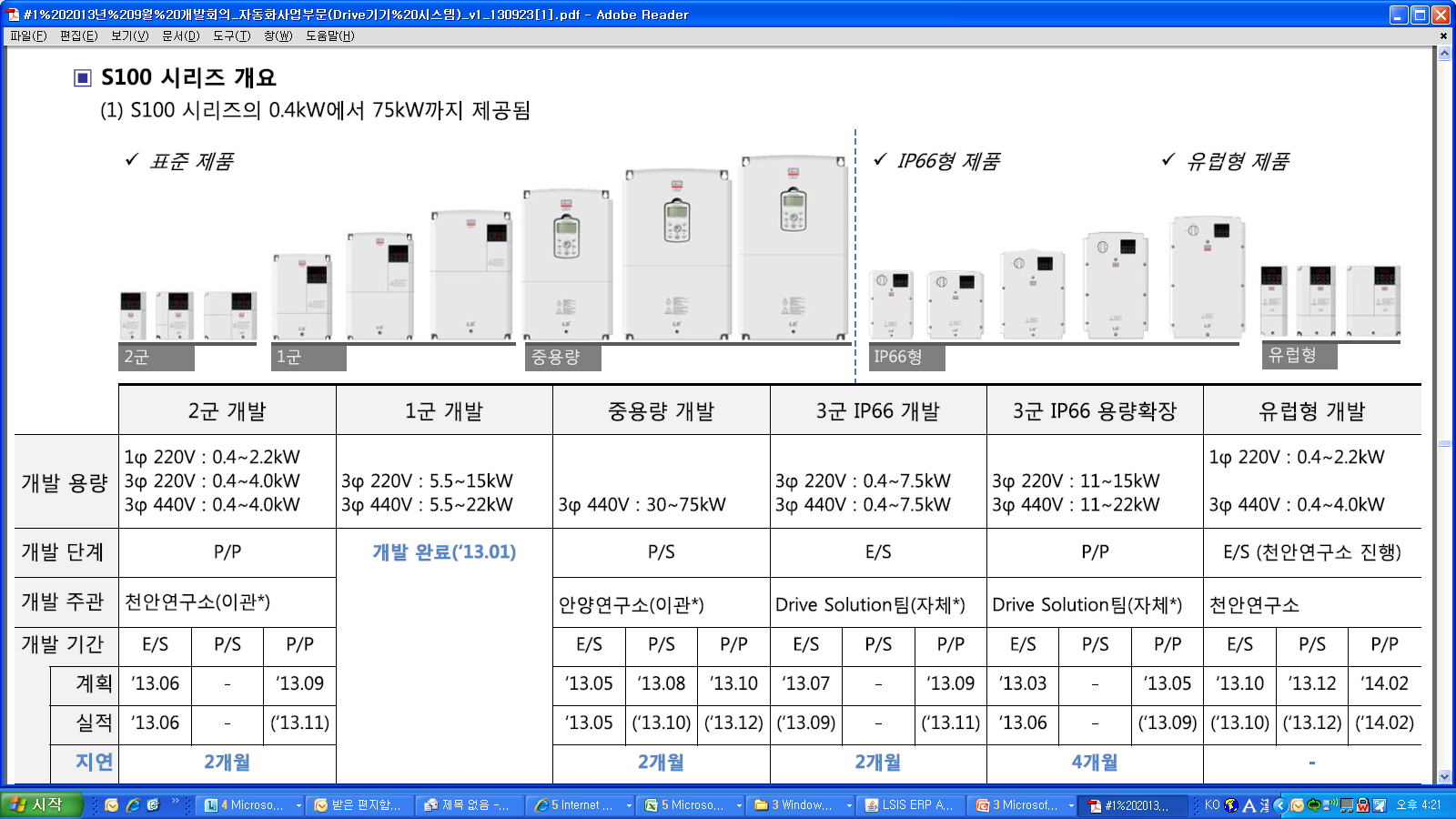 30~75kW 400VAC
12.2015
Start
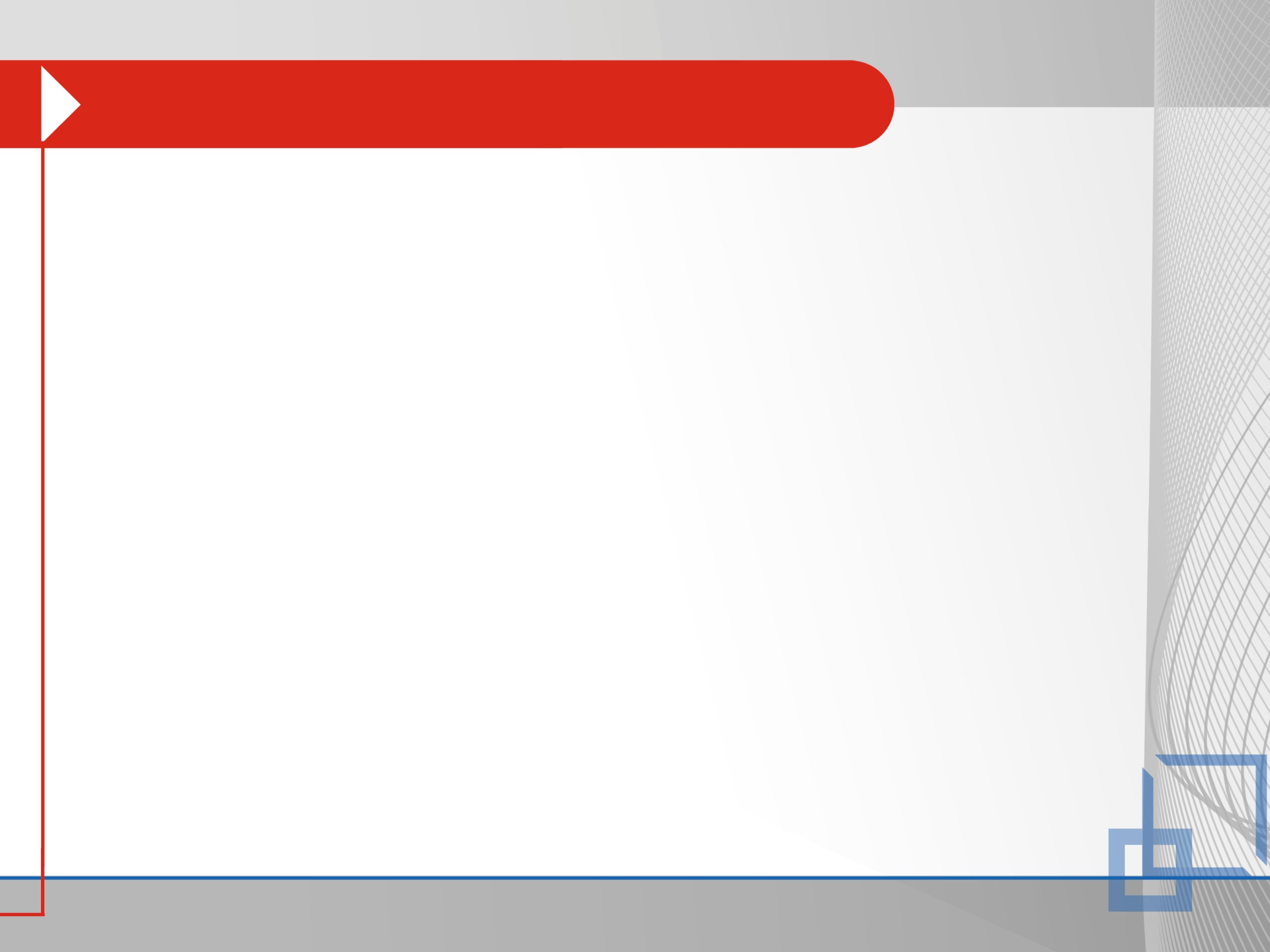 ANIRO dane kontaktowe
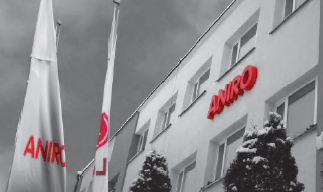 ANIRO Sp. z o.o.
Chrobrego 64
87-100 Toruń, Polska

Tel. +48 56 657 63 63
Fax. +48 56 645 01 03
www.aniro.pl
aniro@aniro.pl
ANIRO